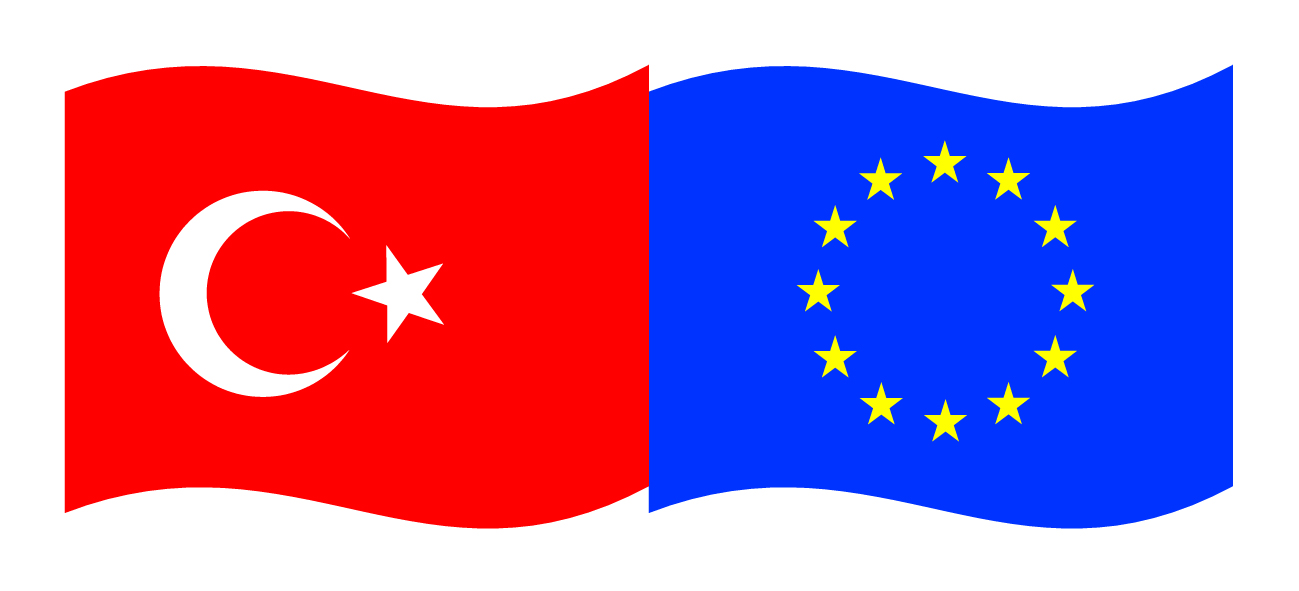 Bu proje Avrupa Birliği ve Türkiye Cumhuriyetitarafından finanse edilmektedir.
ULAŞTIRMA VE LOJİSTİK MESLEKİ EĞİTİM
DEPO YÖNETİMİ
(BARKODLAMA)
Yrd.Doç.Dr. Sefa ALTIKAT
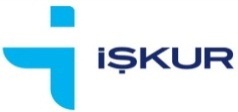 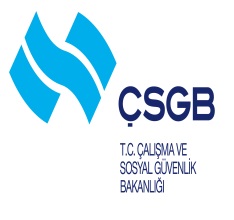 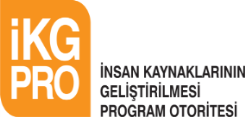 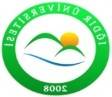 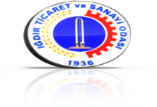 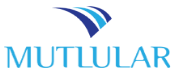 Bu yayın Avrupa Birliği ve Türkiye Cumhuriyeti’nin mali katkılarıyla hazırlanmıştır. Bu yayının içeriğinden yalnızca Iğdır Üniversitesi sorumludur ve bu içerik hiçbir şekilde Avrupa Birliği veya Türkiye Cumhuriyeti’nin görüş ve tutumunu yansıtmamaktadır.
BARKODLAMA
1. BARKOD ÇEŞİTLERİ-1.1. Barkod Kullanılma Nedenleri
Bir üretimde veri toplama projesinden, üretim bilgilerinin bilgisayar ortamına otomatik olarak taşınmasının yanı sıra, bilgilerin hatasız ve hızlı bir şekilde toplanması da esastır. Bilgisayar ortamlarına bilgi girişleri klavye ve tuşlar yardımıyla veya otomatik algılayıcı sistemlerle yapılır. Klavye üzerinden tuşlara basılarak yapılan bilgi girişinde insan faktörünün rolü büyüktür ve hata oranı yüksektir. Yapılan hesaplamalar klavye ile bilgi girişlerinde hata yapma olasılığını % 76 göstermiştir.
Otomatik algılayıcı sistemlerin ilk türü “Punched Card” denilen delikli şeritlerdir. Günümüzde teleks sistemleri gibi bazı yerlerde hâlen kullanılmaktadır. Daha sonra manyetik teyp adı verilen şeritler bu sistemlerin yerini almıştır. Ancak manyetik özelliğinin korunmasının zorluğu araştırmacıları başka çözüm arayışlarına itmiştir. Böylelikle optik algılayıcılar keşfedilmiş ve kullanıma sunulmuştur.
-1.1. Barkod Kullanılma Nedenleri
İlk çıkan optik algılama sistemi OCR adı verilen ve hâlâ günümüzde kullanılan karakter tanımlama sistemidir. Ancak bu sistemde kullanılan karakterler numerik sayılar ve birkaç alfanumerik karakterlerden ibaret olduğundan yeterli olmamıştır. 1970’li yıllarda barkod adı verilen çizgi kod sistemi keşfedilmiştir.
İlk çıkan optik algılama sistemi OCR adı verilen ve hâlâ günümüzde kullanılan karakter tanımlama sistemidir. Ancak bu sistemde kullanılan karakterler numerik sayılar ve birkaç alfanumerik karakterlerden ibaret olduğundan yeterli olmamıştır. 1970’li yıllarda barkod adı verilen çizgi kod sistemi keşfedilmiştir.
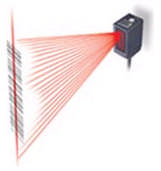 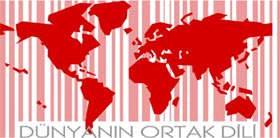 Optik Algılayıcı
-1.1. Barkod Kullanılma Nedenleri
Barkod günümüzde en fazla ürün tanımlamasında kullanılmaktadır ve hatalı okuma oranı   10   milyonda   birden   düşük   hesaplanmıştır.   Barkodlanmış   bir   mamulün   üretim bandındaki aşamaları, kalite kontrol durumu, ambar girişi ve ambar sevkiyatı barkod okuyucular ve bunların bağlı olduğu bilgisayar sistemi ile otomatik olarak izlenmekte, günlük, haftalık, aylık üretim bilgileri ve listeleri maksimum doğrulukta kolayca alınabilmektedir.
Barkod market uygulamalarında, güvenlik ve personel giriş-çıkış takibi, ambar giriş ve sevkiyat uygulamaları gibi endüstrinin birçok alanlarında yoğun bir şekilde kullanılmaktadır.
-1.1. Barkod Kullanılma Nedenleri
Barkod sembolleri aşağıdaki maddelerden biri sebebiyle seçilir:
 
		- Uygulamada sadece bu barkod sembolü ile karşılaşılabilir.
		- Endüstri standartları o sembolü dayatır.
		- Seçilen sembol  kullanılmakta  olan diğer standartlar ve/veya  aletler  			ile uyum hâlindedir.
		- Karar veren kişinin kişisel tercihidir.
-1.1. Barkod Kullanılma Nedenleri
Bir ürünün barkodlanmasında en sık karşılaşılan soru, o ürünü sıkça kullanan perakendecilerin, “Ürün barkodlu mu?” sorusudur. Bu durumda üretici ya da ithalatçı EAN kodunu kullanacaktır. Ürünün dış kasası için 13 haneli EAN kodu, ya da 14 hanelik ITF kodu kullanılabilir.
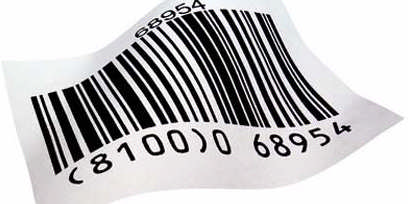 -1.1. Barkod Kullanılma Nedenleri
Ancak dış kasa kullanımları için basılabilen en büyük EAN kodu bile dış kasada fark edilmeyecek kadar küçük kalabilir. Ayrıca EAN mümkün olduğunca doğru basılmalıdır. Bu nedenle  dış  kasa  kullanımları  için  pek  uygun  değildir.  ITF,  EAN’den  çok  daha  büyük basılabilir, boşluk ve çubuk toleransı çok daha yüksektir.
Barkod perakende satışlar için kullanılacaksa öncelikle EAN kodu düşünülmelidir. Bu market ürünleri için düşünülen standarttır.
-1.1. Barkod Kullanılma Nedenleri
Ayakkabı üreticileri ve kuyumcular ITF kodunu tercih etmektedir. Değişken uzunluğun sağladığı esneklik bu kodu EAN kodu karşısında avantajlı kılmaktadır. ITF için kontrol hanesi zorunlu değildir, istenirse kullanılabilir. Kontrol hanesinin hesaplanması değişik biçimlerde yapılabilir. Fakat yazıcı ve okuyucunun aynı sistemi kullanmasına dikkat edilmelidir.
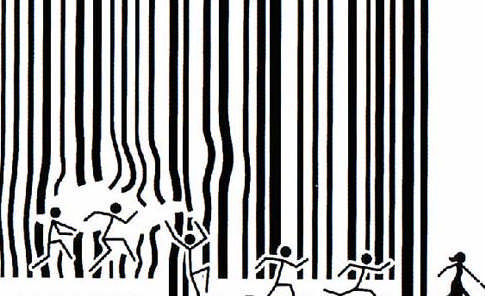 -1.1. Barkod Kullanılma Nedenleri
Code 39 perakende ortamı dışındaki kullanımlarda en yaygın barkod tipidir. Bu sembol silahlı kuvvetler ve otomotiv endüstrisinde kullanılmaktadır. Eğer değişken uzunluk ve alfabetik karakterleri kullanmak gerekiyorsa uygun kod, code 39’dur.
Codobar medikal endüstrisinde özellikle kan bankaları tarafından tercih edilen barkod tipidir. Ayrıca kütüphanelerde kitapların ve üyelerin kodlanmasında kullanılmaktadır. Bu iki sektörün codobar kullanma nedenleri tarihseldir. Barkod kullanmaya oldukça uzun zaman önce kullanmaya başladılar ve bu dönemde en güvenilir kod codobardı.
1.2. Barkod
İngilizce'de çubuk-çizgi anlamına gelen bar ve kod kelimelerinin birleşiminden ortaya çıkmış olan barkod kelimesi makineler tarafından okunabilen bir dildir.
Genelde dikdörtgen biçiminde olan, birbirine paralel çizilmiş inceli kalınlı çizgilerden ve bu çizgilerin arasındaki boşluklardan meydana gelen, siyah çubukların oluşturduğu semboller bütününe barkod diyoruz.
Barkod, verilerin çizgi ve boşluklardan oluşan sembollerle kodlanması ve optik okuyucular vasıtasıyla bilgisayar ortamına aktarılmasının genel tanımıdır. En basit şekilde barkod, bir seri karakteri kodlamakta kullanılan siyah çubuklar ve beyaz boşluklar dizisidir.
1.2. Barkod
Sembollerin kolay ve ucuz üretilmesi, hata oranının diğer teknolojilere göre çok düşük olması, barkod teknolojisinin yaygın olarak kullanılmasını sağlamaktadır. Bilgisayarın sadece açık ve kapalıyı okuma kabiliyeti vardır (1 ve 0 demek daha doğru). Siyah = açık (veya 1), beyaz = kapalı (veya 0). İşte barkod sayıları ve/veya harfleri, bilgisayar tarafından çabuk ve kolay okunabilecek şekilde temsil edilen açıklar ve kapalılar serisidir.
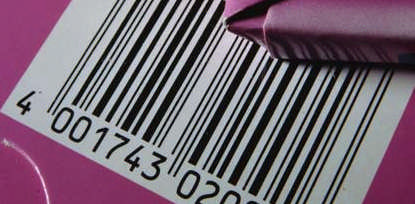 1.3. Barkod Sisteminin Faydaları
Doğruluk: En doğru bilgiyi almanızı sağlar, kullanıcı hatalarını ortadan kaldırır. 	Benzer ürünler veya benzer kodlara sahip ürünler arasındaki karışıklığı önler.
	Hız: Hızlı veri girişinin iki önemli faydası vardır.
		- İstenen bilgi, elle toplanacak bilginin çok çok üstünde bir hızla ve doğru bir 		  şekilde toplanır.
		- Toplanan bu doğru bilgiler, bilgisayar ortamında olduğu için yine çok hızlı bir  		  şekilde  bu  bilgileri  işleyebilecek,  değerlendirebilecek  kişilere  veya 			  ortama ulaşır.
	Maliyet: Doğruluğun artması ve veri giriş hızının yükselmesi ile işçilik maliyeti 		düşecek sistem daha ekonomik olacaktır.
1.3. Barkod Sisteminin Faydaları
Kullanışlılık:  Barkod  ürünleri  yani  okuyucular,  yazıcılar  vs.  tüm  OT/VT 		ürünlerinin  kullanımı,  bilgisayara  bağlanması  ve  işletmesi  çok  				kolaydır.  Bu sistem ile güvenilir, detaylı, hızlı bilgiler toplanır. Toplanan 		bu bilgilerle sistem daha etkili yönetilecektir. Örneğin; “Hangi ürün ne 			kadar satılıyor? Şu anda stokta eksikler neler? Geçmiş satışlara bakarak 		hangi üründen ne kadar sipariş vermeli?” gibi sorulara kolayca doğru 			cevap bulabilirsiniz.
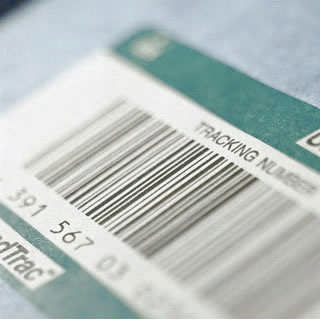 1.3.1. Barkod Sisteminin Üreticilere Sağladığı Faydalar
Ürünlerin giriş-çıkış ve üretim hareketleri ile stok durumları kolay ve anında izlenir.
Üretim ve ambarda gerçekleştirilen işlemler anında izlenir, denetim kolaylaşır.
Üretim ve kalite kontrol aşamaları kolayca izlenir.
Sipariş  ve  üretim emirlerinin  durumları  anında  öğrenilerek gereken  önlemler alınır.
Üretim ve ambar maliyetleri kolayca izlenir.
Ürün sevkiyatları doğru ve zamanında yapılır.
İşletmede iş gücü ve yerden tasarruf edilerek maliyet azaltılır, verimlilik artar.
Üretimin denetlenmesi sonucunda ürünlerin niteliği yükseltilir.
Üretimde ISO standartlarının gerektirdiği izlenebilirlik sağlanır.
1.3.2. Barkod Sisteminin Dağıtıcılara ve Toptan Satıcılara Sağladığı Faydalar
Ürünlerin hareketleri ve stokları kolayca ve anında izlenir.
Ürünlerin depo içindeki hareketlerinin kolayca denetlenmesiyle depo yönetimi kolaylaşır.
Envanter sayımı hızlı ve doğru yapılır.
Alım ve satım işlemleri doğru ve hızlı gerçekleşir.
İşletmede işgücü ve yerden tasarruf edilerek maliyetler azaltılır, verimlilik artar.
1.3.3. Perakende Satıcılara Sağladığı Yararlar
Ürünlerin hareketleri ve stoklar kolayca ve anında izlenir.
Ürünlerin depo ve mağaza içerisindeki hareketlerinin kolayca denetlenmesi ile depo, mağaza ve reyon yönetimi kolaylaşır.
Envanter sayımı doğru ve hızlı yapılır.
Satış  noktasındaki  (kasadaki)  işlemler  hızlanır,  müşterilerin  bekleme  süreleri kısalır.
Satış noktasındaki işlemlerde yanlışlıklar önlenerek müşterinin güveni kazanılır.
Satış  noktasındaki  (kasadaki)  gelirler  anında  izlenir,  kasa  kapatma  işlemleri kolaylaşır.
Ürün satış istatistikleri gerçek verilerle elde edilir.
Tüketicilerin  alış  veriş  alışkanlıklarına  ilişkin  veriler  kolayca  derlenir,  satış sonrası hizmetlerin niteliği yükselir.
1.4. Bir işletmenin Barkod Sistemine Geçirilmesi
Bir  işletmenin  barkod  sistemine  geçirilme  aşamaları  işletmenin  faaliyet  alanına, yapılmak istenilen sistemin şekline bağlı olarak farklılık gösterir. Basit anlamda bir barkod sistemi 2 aşamadan oluşmaktadır.
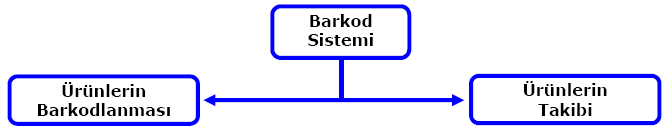 Barkodlama aşamaları
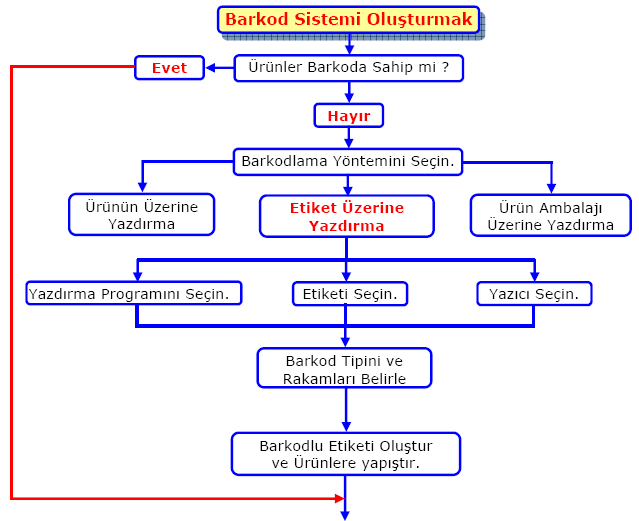 Ürünlerin barkodları mevcutsa barkodlu etiket oluşturularak ürünlerin üzerine yapıştırılır.
Ürünlerin barkodları mevcut değilse yapılması gereken ilk iş, barkodlama yöntemini seçmektir. Ürünün özelliğine göre direkt ürün üzerine, etiket üzerine ya da ürünün ambalajı üzerine barkod oluşturulabilir.
Barkodun oluşturulacağı yere karar verildikten sonra etiketin boyutlarına ve çeşidine karar verilir. Buna uygun yazdırma programı seçilir ve uygun yazıcı tespit edilir. Kullanılacak barkod çeşidi belirlenir ve etiket oluşturularak ürünlere yapıştırılır.
Ürünlerin takibi aşaması
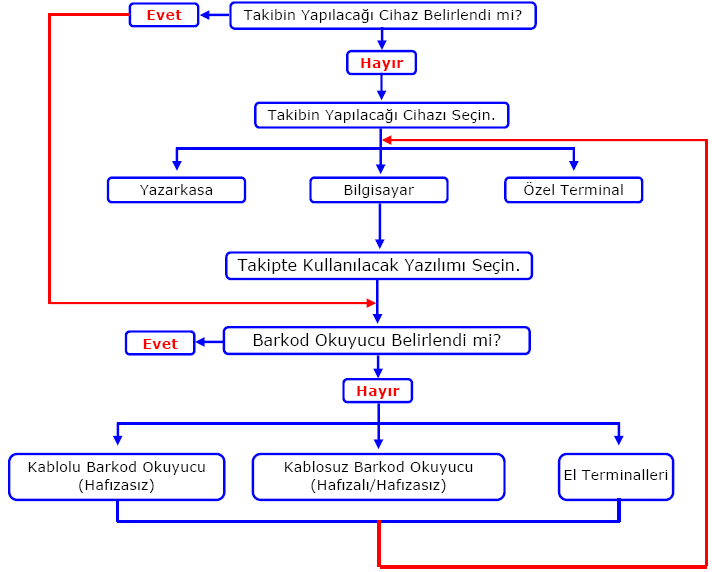 1.5. Barkod Tipleri
Çok  fazla  sayıda  barkod  tipi  vardır,  fakat  sadece  dört  tanesi  yoğun  kullanılır. EAN/UPC, Interleaved 2 of 5, Cod 39 ve Codobar. Bunların yanı sıra CODE 128 ve PDF 417 barkodları da uygulamada kullanılmaktadır.
1.5.1. EAN / UPC Barkodları
Bu barkodları, süpermerketler ve eczanelerde ürünlerin üzerlerinde sıkça görmekteyiz. EAN (European Article Number) Avrupa Madde Numarası Standardı ve bunun Amerika’daki karşılığı ise UPC (Universal Product Code) Uluslar arası Ürün Kodu’dur.
EAN barkodun iki ana tipi vardır. EAN8, sekiz (8) haneyle kodlanır ve EAN13, onüç (13) haneyle kodlanır. Hane kelimesi karakterden ziyade rakam anlamına gelmektedir. Bu barkodlarda  EAN  ve  UPC  sadece  rakam  kodlar.  Alfebetik  karakterlerin  kodlanması  bu kodlarla mümkün değildir.
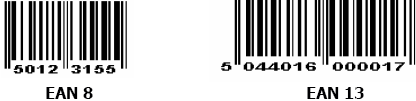 1.5.1. EAN / UPC Barkodları
UPC koduna bakan deneyimsiz bir göz, EAN ile tamamen aynı olduğunu söyleyebilir, ancak sadece 12 hane ( UPC-A ) ve 6 hane ( UPC-E ) olarak kodlanabilir. EAN borkod kodu Avrupa ile doğrudan ilişkili olduğu için fazla tercih edilmektedir.
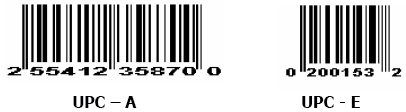 1.5.1.1. EAN-13 Barkodu
EAN-13 sistemi UPC sisteminden türetilmiş bir barkod sistemidir. UPC sistemi sadece Amerika ve Kanada’da kullanıldığı için uluslararası pazarlarda kullanılmaya uygun değildir.
Her şeyden önce EAN-13 kodu, 4 gruba ayrılmış 13 haneden oluşur. Yani 3.4.5.1. ilk üç hane, barkodun kullanıldığı ülkeyi temsil eder. Örneğin İngiltere için ilk iki hane 50, Türkiye için ilk üç hane 859’dur.
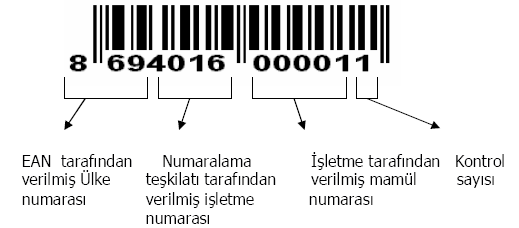 1.5.1.1. EAN-13 Barkodu
Bundan sonraki dört hane şirket kodunu oluşturur. Bu numarayı başka hiçbir şirket kullanamaz. Şirket kodu TOBB (Türkiye Odalar ve Borsalar Birliği) bünyesinde bulunan Mal Numaralandırma Merkezi’nden alınır.
Üçüncü kısımda bulunan beş hane şirket tarafından ürünlerini kodlamak için kullanılır. Aynı numara farklı iki ürünü kodlamak için kulanılamaz. Eğer ürün değişirse yapılması gereken ürünün üzerine değiştiğini belirten bir not yazmak ve numarayı belirtmektir. EAN13 kodunun tamamlanması için bu 12 hane dışında bir de son olarak kontrol hanesi gerekir.
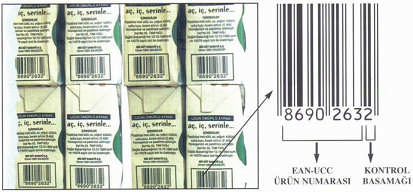 1.5.1.1. EAN-13 Barkodu
Kontrol hanesi ilk 12 haneden aritmetik olarak türetilir. Kontrol hanesi barkod okuyucu tarafından,   kodun   doğru   olarak   okunup   okunmadığının   kontrol   edilmesi   amacıyla kullanılmaktadır.  Barkod  okuyucu  13  rakamı  da  okuduktan  sonra  ilk  12  rakamdan  13. rakamın ne olacağına bakar, eğer sonuç birbirini tutuyorsa kodun doğru olduğunu kabul eder.
1.5.1.2. EAN-8 Barkodu
EAN 8 barkodu, EAN 13’e çok benzer. İlk üç hane ülke, diğer dört hane şirket ve son hane yine kontrol hanesidir.
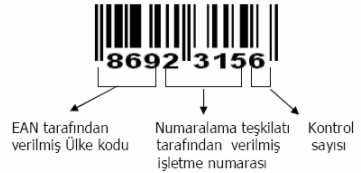 1.5.1.2. EAN-8 Barkodu
Yukarıda tarif edildiği gibi kullanılan EAN kodlarına KAYNAK kod denir. Çünkü kodlar   pazardaki   ürünleri   göstermektedir.   Ancak   EAN   kodu   sadece   firma   için   de kullanılabilir. Tabii bunun da bir kuralı vardır. Eğer bu şekilde kullanılacaksa, EAN 8 kullanılıyorsa kodlarınızın ilk hanesi mutlaka 0, EAN 13 kullanılıyorsa ilk hanesi mutlaka 2 olmak zorundadır. Bu rakamlarla başlayan hiçbir ülke kodu yoktur ve bu şekilde pazardaki ürünlerle sizin ürünlerin karışması önlenmiş olur.
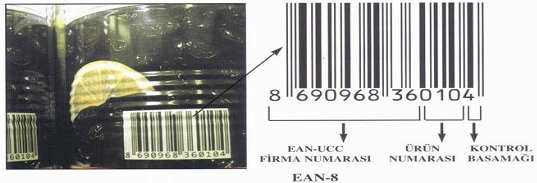 1.5.2. INTERLEAVED 2 of 5
Diğer bir barkod tipi Interleaved 2 of 5 ya da kısaca ITF’dir. ITF’de tıpkı EAN gibi sadece numerik olup endüstriyel uygulamalarda kullanılan popüler bir koddur, fakat değişken uzunluklarda olabilir. ITF’nin uzunluğunu sınırlayan tek faktör, okuyucunun kapasitesidir. ITF mutlaka çift sayıdaki haneden oluşur.
ITF'in temel özelliği her bir elemanının esasında iki rakamı kodlamasıdır. Bu nedenle kod oldukça kompakt olup uzun sayı dizilerinin kodlanmasında iyidir. Bunun yanında iki dezavantajı,  içinde  güvenlik  bulunmaması  ve  yapısı  nedeniyle  hatalı  kısmi  okumaların mümkün olmasıdır. Bu nedenlerden ITF kullanılan uygulamalarda (veya akıllı tarayıcılarda) bir kontrol yöntemi uygulanması veya sabit uzunlukta kodlar kullanılması tavsiye edilir (Böylece hatalı okumalar yazılımla engellenmiş olur.). Bazen yanlış okumaları engellemek için kodun altında ve üstünde yer alan "sınır çizgileri" kullanılır. ITF'nin en önemli sınırı basamak sayısı çift olan rakamların kodlanması zorunluluğudur. Bu nedenle basamak sayısı tek olan rakamların başına sıfır eklenir. Örneğin 134 sayısı 0134 şeklinde kodlanır.
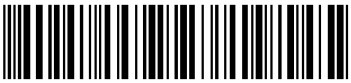 ITF barkodu
1.5.2. INTERLEAVED 2 of 5
ITF sembolojisi genellikle tüketim malzemelerinin kutularının dışında (sıkça 14 basamaklı sabit bir yapıda) kullanılır. Bunlara bazen “Kutu kodları” da denir.
Bunun da EAN-13’e benzeyen özel kuralları vardır. Kod 14 hane olmalıdır. İlk 3 hane ülke kodu, sonraki 5 hane şirket kodu, sonraki 5 hane şirket tarafından verilen tek ürün kodundan farklı olan parça, kasa kodudur. Son rakam aritmetik olarak hesaplanan kontrol hanesidir.
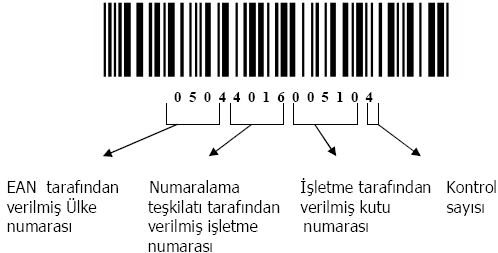 INTERLEAVED 2 of 5 barkod açılımı
1.5.3. CODE 39
Muhtemelen  en  yaygın  genel  amaçlı  alfanumerik  (tüm  harf  ve  sayıları  kapsayan) koddur. Çok geniş desteğe sahiptir ve pek çok organizasyon tarafından genel ticari ve endüstriyel kullanım standardı olarak kabul edilir. Karakterleri bire bir kodlar ve kodlanabilen karakter sayısı teorik olarak sınırsızdır. Başlangıç ve bitiş karakterleri okuma güvenliği sağlar. Tek dezavantajı kodun fazla kompakt (küçük) olmaması nedeniyle gerçekte kodlanabilecek karakter   sayısının   nispeten   sınırlı   olmasıdır.   Code   39   kodlarında   kontrol   karakteri opsiyoneldir
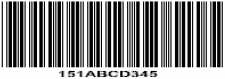 1.5.3. CODE 39
Kod herhangi bir uzunlukta ve alfabenin tüm büyük harflerini kodlayabildiği gibi numerikler - . $ / % * ve boşluk karakterlerini de kodlar. Küçük harfleri kodlayamaz.
CODE 39 daima bir yıldız (*) ile başlar ve biter, yıldız start/stop karakterleri olarak bilinir ve sadece kodun başında ve sonunda kullanılabilir.
1.5.4. CODABAR
En yoğun kullanılan barkodların bir tanesi de CODABAR’dır. CODE 39 gibi, herhangi bir uzunlukta olabilir fakat sadece numerik karakterler ve $ - : / . + işaretlerini kodlayabilir. Alfabetik  karakterler  kodlanamaz.  Codabarda  ayrıca  start/stop  karakterleri  de  kullanılır. Bunlar a, b, c ve d’dir ve herhangi bir kombinasyonla kullanılabilir, bir kod başlangıcında ve bir de bitişindedir. Bunlar daima küçük harflerdir.
1.5.5. CODE 128
CODE 128 genel amaçlı kullanılan bir koddur. Fakat yaygın olarak endüstriyel ortamlarda kullanılmaktadır. Bu kodlama sisteminde numerik ve alfanumerik karakterler kullanılmaktadır.
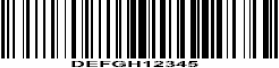 1.5.6. PDF 417
Yaygın barkod türlerinin yanı sıra gelişmiş ve gelişmekte olan başka kodlama türleri de vardır. Bunlardan birisi de iki boyutlu barkod olarak bilinen PDF 417’dir. Bu kodlama sisteminde çok küçük bir alana yaklaşık 2000 adet numerik ve alfa numerik karakter kodlanabilmektedir.
PDF 417, Otomatik Tanımlama/Veri Toplama sistemlerinin dünya çapında genişleyen uygulama alanları ve artmakta olan önemleriyle birlikte, daha güvenilir, daha gizli ve daha çok bilgi taşıyan kodlama sistemlerine olan ihtiyacın karşılanması üzerine sürmekte olan araştırmaların barkod alanındaki en gelişmiş örneğidir.
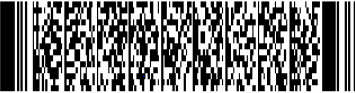 1.5.6. PDF 417
Okunur/yazılır OT/VT elemanları olan smart kartların aksine PDF 417 her türlü ortam üzerine basılabilir, manyetik ve elektriksel ortamlardan etkilenmez. Smart kartların PDF 417 karşısında öne çıkan tek yönleri ise okunur/yazılır olmalarıdır. Ancak PDF 417, yaklaşık olarak smart kartlarda bulunan sabit bilginin tümünü içinde taşıyabilir.
PDF 417 iki boyutlu barkod sistemi ile bilgisayar ortamında değerlendirilebilecek, yazı, fotoğraf, parmak izi, imza gibi herhangi bir bilgiden PDF 417 sembolü oluşturulmaktadır. 85.725 mm x 53.975 mm ISO Standart Kimlik Kartı boyutlarında PVC, kâğıt, polyester gibi yüzeylere  lamine  veya  hologram  yöntemiyle  basılacak  bir  kimlik  kartı  oluşturulması sağlanmaktadır.
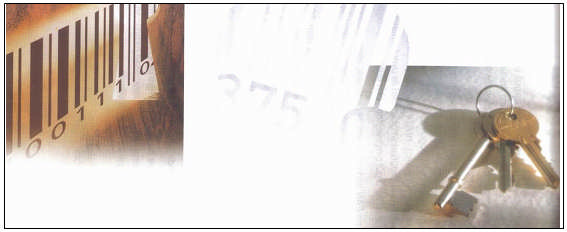 1.5.6. PDF 417
PDF 417 ile bu sorunların tümü ortadan kalkmakta, tek bir barkod içine gerekli tüm bilgiler yerleştirilebilmektedir. Bu sayede ürün ile ilgili sadece anahtar bilgisi değil, veri tabanında bulunan ürün ile ilgili tüm bilgiler taşınabilir olmaktadır. Bu yüzden PDF 417 bir anlamda taşınabilir veri kütüğü görevi görmektedir.
Uygulama alanları:
		Sevkiyat, kâğıt üzerinde veri değişimi
		Stok kontrolü
		Üretim kalite kontrol / Bakım onarım takibi
		Kimlik kartları
1.6. Barkod Alfabesi
Öncelikle bilinmesi gereken şey barkod çizgilerinin sadece ürünün referans numarasını gösterdiğidir. Herkesin sandığı gibi bu çizgiler ürünün fiyatı ve ürün hakkındaki bilgileri içermez. Bu bilgiler bilgisayarda kayıtlıdır.
Barkod  tarandığı  zaman  sinyal  sistemdeki  bilgisayara  ulaşır.  Bilgisayarda  girilen barkod numarasına göre ürünün fiyatını kasaya yansıtır. Eğer barkodlarda fiyat belli olsaydı, ürün fiyatı ne zaman değişse ürünün barkodu da her fiyat değişiminde değişecekti. Bu da maliyet ve zaman açısından çok büyük kayıplara neden olacaktı.
1.6. Barkod Alfabesi
Çubukların ve boşlukların yanyana dizilmesi ile 0-9 arası rakamlar, alfabedeki harfler ve nokta (  . ), tire (  - ), bölme işareti ( / ), yıldız ( * ) gibi özel işaretler barkodlarla gösterilebilir. Bir rakam, harf ya da özel işaretin çubuklarla simgelenebilmesi için bu çubukların nasıl dizilmesi gerektiği barkod alfabesi (barcode symbology) ile tanımlanır. Çubukların yan yana dizilmesinin kurallarını belirleyen birçok barkod alfabesi vardır; bu alfabelerin bir kısmı yalnızca rakamları simgelerken bir kısmı da hem rakamları, hem harfleri hem de özel işaretleri simgeler.
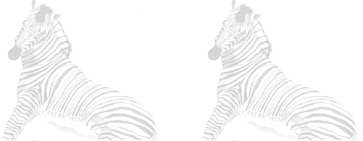 1.6.1. Barkod Alfabesinin Oluşturulması
Her EAN kodunun başlangıcında, ortasında KORUYUCU ÇUBUKLAR vardır. Bu çubuklar genellikle diğerlerine göre daha uzun çizilir. EAN kodu her zaman çubuk / boşluk / çubuk ile başlar ve biter ve ortada her zaman boşluk / çubuk / boşluk / çubuk / boşluk vardır. Bu boşluklar ve çubukların her biri genişliğin bir elemanıdır, şöyleki: 1 0 1 (başlangıç ve bitişte) 0 1 0 1 0 (ortada).
Her  sayı  yedi elemandan meydana  gelir, fakat sadece  2 tanesi çubuk,  2 tanesi  de boşluktur. Bu şu anlama gelir, bazı boşluklar ve çubuklar bir elemandan daha kalın olmak zorundadır. 4 rakamını kodlamak için sağdan başlayarak şunu kullanmalıyız; 1 0 1 1 1 0 0 (toplam 7 eleman fakat sadece 2 boşluk ve 2 çubuk).
1.6.1. Barkod Alfabesinin Oluşturulması
Bugün dünyada yaygın olarak kullanılan başlıca barkod alfabeleri şunlardır: CODE 39, INTERLEAVED 2 of 5 (I 2 of 5, ITF), CODE 128. EAN-UCC sistemi, kendisine ait barkod alfabeleri olan EAN ve UPC'nin yanı sıra Code 128'i de kullanır. Bu alfabelerden ITF, EAN ve UPC yalnızca rakamları göstermek için kullanılır. CODE 39 ve CODE 128 rakamları, harfleri ve özel işaretleri simgelemek için kullanılır.
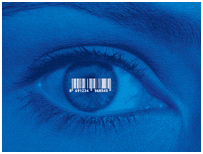 2. BARKOD STANDARTLARI
EAN-UCC Sistemi kapsamında;
	
		Tanımlama
		Numaralandırma
		Barkod ile simgeleme standartları bulunmaktadır.
2. BARKOD STANDARTLARI
1970’li yılların ilk yarısında önce ABD’de UCC (Unıform Code Council) tarafından geliştirilmeye  başlanan  bu sistem,  sonraki  yıllarda  EAN’ın  (Europian  Article Numbering Assocation) oluşması ile Avrupa’da da uygulanmaya başlanmıştır.
1995’te Avrupa’daki EAN ile ABD’deki UCC örgütlerinin her iki sistemi uyumlaştırma çalışmaları başlamış, sistemin adı EAN-UCC Sistemi  olarak belirlenmiş ve  Avrupa’daki EAN örgütü uluslar arası bir örgüte dönüşerek EAN International adını almıştır. Bu değişiklikler sonucunda, EAN-UCC sistemi, bir numaralandırma ve barkod standartı uygulaması olmanın ötesine geçerek kapsamını genişletmiş, uluslarası ticarette el değiştiren ürünlerin tanımlanması başta olmak üzere tüm elektronik ticaret uygulamalarının alt yapısını oluşturan evrensel bilgi tanımlama ve uygulama standartlarını geliştiren ve kurallarını koyan bir yapı kimliğini kazanmıştır.
2.1. EAN-UCC Sistemi
Kısaca bir bilgi standartı tanımlama ve uygulama sistemi olarak anılabilecek EAN- UCC Sistemi, merkezi Brüksel’de bulunan EAN Internatıonal tarafından geliştirilmekte ve tüm dünya çapında yönetilmektedir. EAN International’e bağlı yerel EAN Numaralandırma Organizasyonları,  tanımlama  ve  numaralandırma  standartlarının  uygulayıcılarıdır. Türkiye’deki EAN Numaralama Organizasyonu TOBB-MMNM’dir.
EAN Numaralama  Organizasyonları tarafından  verilen  numaralar  ve  bu  numaraları içeren barkodlar, dünyanın her yerinde geçerli olup uluslararası tüm ticari işlemler ve Tedarik Zinciri uygulamalarında herhangi bir değişikliğe gerek kalmaksızın kullanılabilir.
 EAN-UCC Sistemi başlangıçta perakende satış sektörünün gereksinimlerini karşılamak üzere  geliştirildiyse  de  daha  sonra  ürünlerin  tanımlanmasına  ihtiyaç  duyan tüm ticari  ve endüstriyel sektörler tarafından uygulanmaya başlanmış, yalnızca tüketim ürünlerinde değil tekstil, otomotiv, sağlık gibi sektörlerde de kullanılmıştır.
Ticari ve endüstriyel kuruluşların gereksinimlerinin yanı sıra teknolojinin gelişmesine de uyum sağlayan ve hemen tüm sektörlerin uygulayabileceği tanımlama ve numaralama standartlarını geliştiren EAN-UCC Sistemi, bugün dünyanın her yerinde kullanılmakta ve sağladığı olanaklarla elektronik ticaretin de altyapısını oluşturmaktadır.
2.1.1. TOBB-MMNM
Özel  sektörün  Türkiye'deki  en  üst  düzeydeki  yasal  temsilcisi  Türkiye  Odalar  ve Borsalar Birliği (TOBB), Türkiye'de üretilen ürünlerin gerek ulusal gerekse uluslararası ticarette, herhangi bir sorun ile karşılaşmadan tanınmasını ve izlenebilmesini sağlamak üzere 1988'de Uluslararası Mal Numaralama Örgütü EAN'a üye olmuştur.
EAN üyesi TOBB, kendi bünyesinde kurduğu Millî Mal Numaralama Merkezi (MMNM) ile Türkiye'de EAN-UCC Sisteminin gerektirdiği uygulamaları yürütmektedir. MMNM, Türkiye'deki işletmelerin EAN-UCC Sistemine üye olmalarını sağlayan, ulusal standartları geliştiren ve sistemin gerektirdiği tüm düzenlemeleri yapan ulusal kuruluştur.
2.1.1.1. TOBB-MMNM'nin Çalışmaları
EAN-UCC Sistemi standartlarına uygun olarak ulusal standartları geliştirir ve uygular.
EAN-UCC  Sisteminin  uygulanması  için  ulusal  kurumlarla  işbirliği  ve  ortak çalışmalar yapar.
EAN'ın  hazırladığı  tanıtıcı  ve  eğitici  dokümanları  Türkçe'ye  çevirerek  ve yerelleştirerek Türkiye'de kullanıma sunar.
EAN-UCC   Sistemi   kapsamındaki   standartların   tanınması,   yayılması   ve uygulanmasını   sağlamak   üzere   gerekli   yayın,   dokümantasyon,   duyuruları hazırlar, eğitim, konferans, seminer gibi etkinlikler düzenler.
EAN-UCC Sistemine üyelik için başvuran firmaların başvurularını inceleyerek uygun bulunanları EAN-UCC Sistemine üye kaydeder ve firma numarası verir.
UPC kullanımı isteyen firmalara UCC'ye başvurmak ve firma numarası almak için gerekli belgeleri sağlar, bu firmaların UCC ile ilişkilerinde aracılık yapar.
EAN-UCC  barkodunun  standartlara  uygun  biçimde  hazırlanmasını  sağlamak üzere üye firmaları ve master film üreticilerini bilgilendirir.
EAN-UCC   barkodunun   kullanımını   izler,   standartlara   uygun   basılmadığı saptanan EAN-UCC barkodları için üye firmayı uyarır.
2.1.1.2. TOBB-MMNM Uygulamaları
MMNM'ne  bağlı  olarak  EAN-UCC  Sistemine  girmek  ve  ürünlerinde  EAN-UCC barkodu kullanmak isteyen
		Üretici
		İthalatçı
		İhracatçı
		Dağıtıcı firmalar üye olur.
2.1.1.2. TOBB-MMNM Uygulamaları
MMNM'ne Sanayi Odalarına (Kuzey Kıbrıs Türk Ticaret Odası ve Kuzey Kıbrıs Türk Sanayi  Odası  da  dahil)  ya  da  507  sayılı  Esnaf  ve  Sanatkarlar  Kanunu’na tabi  Esnaf  ve Sanatkarlar Odalarına kayıtlı gerçek ve tüzel kişiler üye olabilirler.
MMNM, kendisine üye olan firmalara EAN-UCC Sisteminde ve ürün barkodunda kullanılmak üzere EAN-UCC firma numarası verir. MMNM'ne üye olan ve firma numarasını alan firma, bu numara ile EAN-UCC Sistemini kullanan dünya ülkelerinde tanınmış olur.
2.2. EAN-UCC Tanımlama ve Numaralama Sistemi
EAN-UCC Sisteminin temel amacı, ticari ve endüstriyel ortamlarda hareket gören ticari ürünler (mal ve hizmetler) ile taşıma birimlerinin tanımlanmasını (identification) sağlamaktır. Sistem ile ticari ürünler ve taşıma birimlerinin yanı sıra yerler (lokasyon) ve demirbaşlar da tanımlanmaktadır.
 EAN-UCC Sistemi, tanımlama amacıyla numaralandırma yöntemleri geliştirmiş, ticari ürünler, taşıma birimleri, yerler ve demirbaşlar bu numaralar ile kimliklendirilmiştir. Sistem ile tanımlama amacıyla verilen numaraların yanı sıra ürünlere ilişkin tanımlayıcı ve açıklayıcı bilgiler de (parti numarası, son kullanma tarihi, ürünün miktarı, paket sayısı vb.) kodlanabilmektedir.
2.2. EAN-UCC Tanımlama ve Numaralama Sistemi
EAN-UCC Sisteminin geliştirdiği tanımlama ve numaralama standartlarının üç temel bileşeni vardır:
		
		- Tanımlama Standartları
		- Barkod/ OVT – Otomatik Veri Toplama Teknolojileri (ADC-Automatic Data 			  Capture)
		- Elektronik Veri değişimi (EDI – Electronic Data Interchange)
Tanımlama standartları
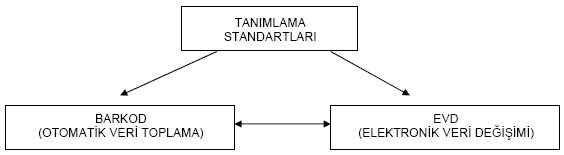 Tanımlama standartları
EAN-UCC Sistemiyle oluşturulan tanımlama numaraları, birbirleri ile ticaret yaparken birbirlerine  elektronik  ortamda  veri  gönderen  taraflar  arasında  Elektronik  Veri  değişimi (EVD) uygulamalarında kullanılır. EAN-UCC Sistemi, EVD için EANCOM uygulama klavuzlarını hazırlamış, böylece Birleşmiş Milletler’in tanımladığı UN/EDIFACT (Unıted Nations/Electronıc Data Interchange for Administration Commerce and Transport) EVD mesajlarının ticaret yapan kuruluşlar arasında nasıl uygulanacağını yalın biçimde göstermiştir.
Bu üç bileşenin uyumlu bütünlüğü ile;
Ticari ürünlerin tanımlanması,
Ürünlerin barkodlanması,
Ticaret  yapan  taraflar  arasında  işlem  gören  ürünlerin  hareketlerinin  OVT teknolojileri ve EVD uygulamaları kullanılarak elektronik ortamda izlenmesi sağlanmış olur.
2.2.1. EAN-UCC Tanımlama Numaralarının Özellikleri
EAN-UCC Sisteminin tanımlama ve kimliklendirme amacıyla geliştirdiği numaralar, bilgi sistemlerindeki veri tabanlarında  yer alan  kayıtlara erişmek üzere  kullanılan  erişim anahtarlarıdır.
Veri tabanlarına erişim anahtarı olmak üzere geliştirilen EAN-UCC tanımlama numaraları aşağıdaki özelliklere sahiptir:
		Tek: EAN-UCC Sistemi ile tanımlanan ticari ürünler, taşıma birimleri, yerler ve demirbaşların her biri bütün dünyada tek bir numara ile tanınır. Bu numaranın bir eşi daha yoktur; dolayısıyla tanımlanan (kimliklendirilen) ürün, taşıma birimi, yer ya da demirbaş bir başkası ile asla karışamaz.
		Anlamsız: EAN-UCC tanımlama numarası, yalnızca bir erişim anahtarı olma özelliğinin dışında herhangi bir anlam taşımaz. Bu numara, tanımladığı ticari ürünün, taşıma biriminin, yerin ya da demirbaşın özelliklerine ilişkin hiçbir bilgi içermez. Bu numaranın tek amacı, tanımladığı parçanın bilgi sisteminde yer alan ayrıntılı bilgilerine erişilmesini sağlamaktadır; bu nedenle, bu numaranın içerdiği rakamları kullanarak herhangi bir işlem, sorgulama ya da raporlama yapılmamalıdır.
2.2.1. EAN-UCC Tanımlama Numaralarının Özellikleri
Uluslararası: EAN-UCC tanımlama numaraları, tüm dünya ülkelerinde ve tüm sektörel uygulamalarda kullanılabilir. EAN-UCC numarası ile kimliklendirilen bir ürün, taşıma birimi, yer ya da demirbaş tüm dünyada tek olarak tanınmaktadır. Bu numara dünyanın her yerinde geçerli olduğundan bu numaranın her ülke için yeniden değiştirilmesi gerekmemektedir.
		Güvenli  ve  kullanışlı:  EAN-UCC  tanımlama  numaraları  bilgi  sistemlerinde kolayca kullanılmak üzere geliştirilmiştir. Bu numaralar, sabit uzunluktadır ve yalnızca rakamlardan oluşur (sayısaldır). Numaraların sonlarında yer alan kontrol basamağı (Check Digit) sayesinde numaranın elektronik sistemler tarafından yanlış algılanması da önlenmiştir.
2.2.2. EAN-UCC Tanımlama Numaraları
Türkiye’de ve dünyada uygulanan EAN Numaralama Sisteminde kullanılan tanımlama numaraları
2.2.2.1. Ticari Ürün Numaraları (GTIN – Global Trade Item Numbers)
Ticari ürünler, tedarik zincirinin herhangi bir noktasında sipariş edilen, satılan, dağıtımı yapılan,  yer  değiştiren  ya  da  satın  alınan,  dolayısıyla  başta  fiyatı  olmak  üzere  bütün tanımlayıcı bilgilerine gerek duyulan mal ya da hizmetlerdir.
 Ticari ürünler tek bir parçadan oluşan bir birim olabileceği gibi bir paket (kutu, koli, çuval, torba vb.) içerisinde yer alan aynı ya da birbirinden farklı parçalardan da oluşabilir.
 Ticaret amacıyla el değiştiren bu ürünler GTIN (Global Trade Item Number – Ticari Ürün Numarası) olarak adlandırılan EAN-UCC numarası ile tanımlanır. GTIN (Ticari Ürün Numarası), 14 basamaklı bir numara olup aşağıdakileri tanımlamak üzere kullanılır:
2.2.2.1. Ticari Ürün Numaraları (GTIN – Global Trade Item Numbers)
Bir tek ürün (birim)
Aynı üründen birden fazla sayıda (miktarda) içeren bir paket (kutu, koli, çuval, torba, kasa vb.)
Değişik ürünlerden birden fazla sayıda içeren bir paket (karışık kutu, koli, çuval, torba, kasa vb.)
Bugüne dek Türkiye’de uygulanan EAN Numaralama Sisteminde 13 basamak olarak kullanılan tanımlama numarası, EAN-UCC Sisteminde GTIN (Ticari Ürün Numarası) adını almış ve 14 basamak olmuştur.
2.2.2.2. Taşıma Birimleri (Logistic Units)
Taşıma birimleri, tedarik zinciri içinde ticari ürünün taşınması ve/veya depolanması amacıyla kullanılan paketleme birimleridir. Taşıma ve/veya depolama gibi lojistik uygulamalarda kullanılan kutu, koli, torba, çuval, kasa ya da bu tür paketleri içeren varil, palet ya da konteyner gibi kaplar taşıma birimi olarak adlandırılır.
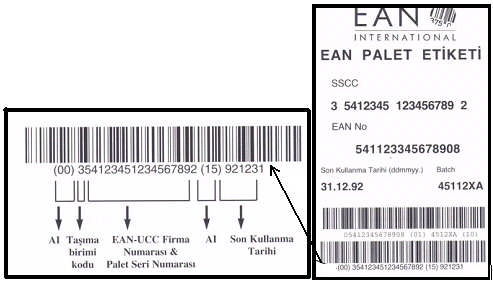 Palet Etiketi
2.2.2.2. Taşıma Birimleri (Logistic Units)
Taşıma birimlerini tanımlamak için SSCC (Serial Shipping Container Code) olarak adlandırılan EAN-UCC numarası kullanılır. SSCC, 18 basamaklı bir numaradır ve taşıma biriminin  seri  numarasını  içerir.  Bu  seri  numarası,  bir  taşıma  birimini  tüm diğer  taşıma birimlerinden ayırt etmek için kullanılır.
2.2.2.3. Yerler (Locations)
Yer numaraları, tedarik zincirindeki uygulamalarda tanımlanmasına gerek duyulan fiziksel, fonksiyonel ya da yasal bir adresi simgeleyen numaralardır. EAN-UCC Sisteminde, yasal şirket adresi, departman, ambar, depo, depo içindeki fiktif alanlar (teslim alma/tesellüm noktası, kalite kontrol alanı, sevkiyat rampası vb.) gibi özellikle belirtilmesi gereken adresler için yer numarası geliştirilmiştir.
Yer numaraları, birbirleriyle EVD uygulamaları yapan kuruluşlar arasında, teslimat adresi,  faturalama  adresi,  sevkiyat  adresi  ve  bu  adreslere  ilişkin  telefon  numarası,  faks numarası gibi veri alanlarını içeren bilgi sistemi kayıtlarına erişmek için kullanılır. Adres alanlarında tutulan veriler genellikle çok uzundur ve elektronik ortamda uzun verileri göndermek,  almak  ve  işlemek  hız  düşürücüdür.  O  nedenle,  elektronik  veri  değişiminde adresler yerine yer numaralarının kullanılması çok daha etkindir. EAN-UCC yer numaraları, bilgi sistemlerinde, adreslerin ayrıntılı içeriklerine erişmek üzere bir erişim anahtarı olarak kullanılır.
 
EAN-UCC Sisteminde, EAN/UCC GLN (Global Location Number – Yer Numarası) olarak adlandırılan yer numaraları, EAN-UCC-13 yer numaralama standartı kullanılarak oluşturulur. Gerek duyulduğunda barkod ile de simgelenebilir.
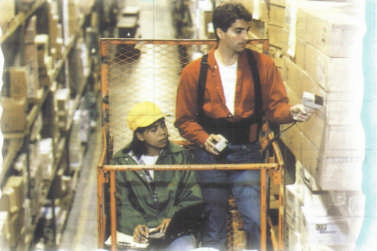 Lokasyon Numaralandırma
2.2.2.4. Demirbaşlar (Assets)
EAN-UCC Sistemi, sabit kıymet olarak kabul edilen demirbaşların tanımlanması için demirbaş   numaraları   geliştirmiştir.   Bu   demirbaşlar,   kuruluşların   içinde   sabit   duran (taşınamaz),  yer  değiştirmeyen  varlıklar  olabileceği  gibi,  ticaret  yapan  taraflar  arasında hareket gören ve geri dönen (iade edilen – “returnable”) kasa, palet, varil, konteyner gibi kaplar da olabilir.
 EAN-UCC Sistemi ile kuruluşu içinde kalan, yer değiştirmeyen varlıklar GIAI (Global Individual Asset Identifier) numarası ile tanımlanırlarken yer değiştiren, gittiği yerden geri dönen ve yer değiştirme hareketlerinin izlenmesine gerek duyulan varlıkları tanımlamak için GRAI (Global Returnable Asset Identifier) numarası kullanılır.
2.2.3. EAN-UCC Tanımlama ve Numaralama Sisteminin Uygulanması
EAN-UCC Tanımlama ve Numaralama Sistemi, başlangıçta perakende satış uygulamalarını kolaylaştırmak ve hızlandırmak üzere geliştirilmiştir ancak bilişim teknolojilerinde yaşanan gelişmelerin ardından elektronik ortamda veri iletişiminin kolaylaşması ve yaygınlaşması sonucunda, üretim noktasından son tüketiciye dek uzanan tedarik zincirinin her aşamasında kullanılabilecek düzeye ulaşmıştır.
2.2.3. EAN-UCC Tanımlama ve Numaralama Sisteminin Uygulanması
Bilgi sistemine bağlı ve barkod okuyuculu bir satış noktası terminali ya da yazar kasada okutulan GTIN barkodu için aşağıdaki işlemler yapılır.
 Barkod okuyucu, okuduğu barkodu rakamlara dönüştürür.
Rakamların  oluşturduğu  numara  ile  ürünün  bilgi  sistemindeki  (veri tabanındaki) tanım kaydına erişilir.
Ürünün veri tabanındaki tanım kaydından ürünün tanımı (stok kodu, adı, satış birimi-adet, kutu, kg vb.) ile birim satış fiyatı elde edilir.
Ürünün  tanımı  ve  birim  satış  fiyatı,  veri  tabanından  satış  noktası terminali/yazar kasaya gönderilir.
Satış noktası terminali/yazar kasada ürünün satılan miktarı ile birim satış fiyatı çarpılarak satış tutarı hesaplanır.
Ürünün tanımı (adı, satış birimi vb.), birim satış fiyatı, satılan miktarı ve satış tutarı satış fişi ya da fatura üzerine yazılır.
2.2.3. EAN-UCC Tanımlama ve Numaralama Sisteminin Uygulanması
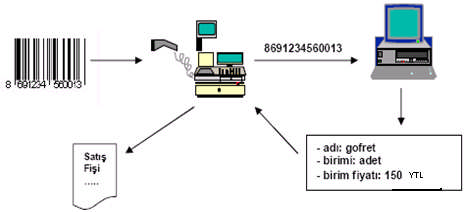 2.2.3. EAN-UCC Tanımlama ve Numaralama Sisteminin Uygulanması
Tedarik zinciri içerisinde üreticiden çıkarak müşteriye sevk edilen bir taşıma birimi (logistic unıt), taşıma sırasında el değiştirmekte, sırasıyla, üretici-taşıyıcı-dağıtım merkezi- taşıyıcı-müşteri ortamlarında hareket etmekte, bu hareketler sırasında depolama, taşıma ve yer değiştirme işlemleri yapılmaktadır.
Tedarik zincirinde hareket eden taşıma biriminin üzerinde SSCC numarası yer alır. SSCC, taşıma biriminin tüm dünyada ve tedarik zinciri içinde tek olarak tanınmasını sağladığı gibi bu taşıma biriminin bilgi sistemindeki veri tabanında yer alan ayrıntılı bilgilerine erişilmesine de olanak veren bir erişim anahtarıdır.
Tedarik zinciri uygulaması yapan üretici, taşıyıcı, müşteri gibi taraflar, bilgi sistemleri kapsamında bu sistemlere bağlı barkod yazıcılar ve barkod okuyucular kullanırlar ve birbirleri ile elektronik ortamda veri değişimi yapabilmek üzere EVD uygulamalarından yararlanırlar.
2.2.3. EAN-UCC Tanımlama ve Numaralama Sisteminin Uygulanması
EAN-UCC Sisteminin tanımlama ve numaralama standartlarının kullanıldığı ideal bir tedarik zinciri uygulamasında aşağıdaki işlemler yapılır.
Ticari  ürünün  üreticisi  olan  firma,  mallarını  kutulayarak  bir  palete yerleştirir. Palette yer alan malların ve kutuların tanımları (stok kodu, miktarı, satış fiyatı, paketleme biçimi, son kullanım tarihi vb.) bilgi sistemindeki veri tabanına kaydedilir.
Üretici firma, hazırlanan palete bir seri numarası verir. Üretici firmanın numarasını ve paletin seri numarasını içeren SSCC numarası gözle görülür biçimde ve barkodlu olarak bir etikete yazılır. Barkod yazıcı ile basılan bu etiket palete yapıştırılır.
Üretici  firma,  palet  üzrindeki  SSCC  numarasını  barkod  okuyucu  ile okutarak paleti  taşıyıcı firmaya teslim eder ve paletin üretici firmadan çıktığı sisteme kaydedilir.
2.2.3. EAN-UCC Tanımlama ve Numaralama Sisteminin Uygulanması
Üretici  firma,  etiketlenen  paletin  SSCC  numarasını  ve  ayrıntılı  tanım bilgileri  ile  paletin  teslim  edileceği  yerin  bilgi  kayıtlarını  elektronik ortamda EVD aracılığı ile taşıyıcı firma, dağıtım merkezi ve müşterinin bilgi sistemlerine gönderir.
Taşıyıcı  firma,  teslim  aldığı  paleti  Dağıtım  Merkezine  teslim  ederken SSCC numarası barkod okuyucu ile okutulur. Okunan SSCC numarası kullanılarak   dağıtım   merkezinin   bilgi   sistemindeki   paletin,   taşıyıcı firmadan teslim alınarak dağıtım merkezine girdiği bilgi sistemine işlenir.
Paletin   teslim   alındığına   ilişkin   kayıt   dağıtım   merkezi   tarafından, elektronik ortamda EVD aracılığı ile üretici firma, taşıyıcı firma ve müşterinin bilgi sistemlerine gönderilir.
Palet,  dağıtım  merkezinden  çıkarken  paletin  SSCC  numarası  barkod okuyucu ile okutulur ve paletin, paleti müşteriye taşıyacak taşıyıcı firmaya teslim edildiği dağıtım merkezinin bilgi sistemine işlenir.
Tedarik zinciri uygulaması
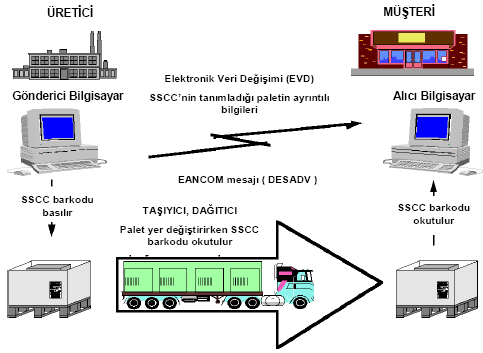 2.2.3. EAN-UCC Tanımlama ve Numaralama Sisteminin Uygulanması
Paletin taşıyıcı firmaya teslim edildiğini gösteren kayıt, dağıtım merkezi tarafından elektronik ortamda EVD aracılığı ile üretici firma, taşıyıcı firma ve müşterinin bilgi sistemlerine gönderilir.
Palet, taşıyıcı firma tarafından müşteriye teslim edildiğinde müşteri barkod okuyucu ile paletin SSCC numarasını okutur. Okunan SSCC numarası ile paletin müşterinin bilgi sistemindeki kaydına erişilir ve paletin teslim alındığı kayda işlenir.
Müşteri,  paleti  teslim aldığını  gösteren  kaydı  elektronik ortamda  EVD aracılığı ile üretici firma, dağıtım merkezi ve taşıyıcı firmanın bilgi sistemlerine gönderir.
Müşteri, paleti deposunun içerisinde hareket ettirirken SSCC numarasını barkod okuyucu ile okutur ve paletin yaşadığı tüm depo hareketleri müşterinin bilgi sistemine kaydedilir.
2.3. Ticari Ürünlerin Numaralandırılması
Ticari ürünler, tedarik zincirinin herhangi bir noktasında sipariş edilen, satılan, dağıtımı yapılan,  yer  değiştiren  ya  da  satın  alınan,  dolayısıyla  başta  fiyatı  olmak  üzere  bütün tanımlayıcı bilgilerine gerek duyulan mal ya da hizmetlerdir. Bu tanımdan da anlaşılacağı üzere, ham maddeden başlayarak son tüketicinin eline geçen ürüne dek, özellikleri (ad, birim fiyat, depolama koşulları, alım-satım koşulları vb.) tanımlanmış tüm fiziksel mallar ile yine özellikleri ve fiyatı belirlenmiş hizmetler ticari ürün kapsamında ele alınır.
 Ticari ürünlerin tanımlanması ve numaralanması ile bu numaraların barkodlarla simgelenmesi, satış noktalarındaki satış işlemlerine olduğu gibi fabrika, dağıtım merkezi, depo gibi ortamlarda malın teslim alınması, envanter yönetimi, mal sevkiyatı gibi birçok lojistik uygulamaların doğru, kolay ve hızlı olmasını sağlar. Ticari ürünlerin tanımları, numaraları ve barkodları, ticari ürünün hareket ettiği tedarik zinciri içinde ve dağıtım kanalları boyunca gerçekleştirilen, satın alma, envanter yönetimi, sipariş verme, satış ve satış noktası operasyonlarında otomasyon yapılmasını, böylece işlemlerin elektronik ortamda gerçekleştirilmesini (elektronik ticaret) sağlar.
2.3.1. Ticari Ürünlerin Özellikleri
EAN-UCC  Sisteminde  GTIN  olarak  tanımlanan  ve  numaralanan  ticari  ürünlerin kapsamı çok geniştir. Ürünün doğasına ve kullanıcıların ürünle yaptıkları işlemlerin gerektirdiklerine uygun olarak değişik standart çözümler uygulanır.
EAN-UCC Sisteminin ticari ürünler için getirdiği tanımlama, numaralama ve bu numaraları simgeleyen EAN-UCC barkodlarının standartları, ticari ürünlerin aşağıdaki yapısal özellikleri göz önüne alınarak geliştirilmiştir.
2.3.1.1. Fiziksel ya da Fiziksel Olmayan Ticari Ürünler
Fiziksel  olan  ticari  ürünler  somut  mallardır.  Fiziksel  olmayan  ticari  ürünler  ise genellikle alınan-satılan yani ticareti yapılan, işçilik olarak değerlendirilen hizmetlerdir. (Örnek: Taşıma hizmeti, depolama hizmeti, danışmanlık hizmetleri, sağlık hizmetleri, temizlik hizmetleri vb.) ticareti yapılan hizmetler de somut mallar da olduğu gibi GTIN ile numaralandırılabilir.
2.3.1.2. Yaygın Olarak Dağıtılan ya da Dağıtımı Kısıtlanmış Ürünler
EAN-UCC Sistemi ile tanımlanan ve numaralanan ticari ürünler, dünyanın her yerinde dağıtımı ve alım-satımı yapılabilecek ürünlerdir. Bununla birlikte EAN-UCC Sistemi, bu tür yaygın dağıtımı yapılan ürünlerin yanı sıra yalnızca kısıtlı bir çevrede örneğin bir ülkenin sınırları içinde, bir depo ya da mağazanın (mağazalar zincirinin) kendi içinde dağıtımı ve satışı yapılan ya da kullanılan ürünlerin tanımlanmasını ve numaralandırılmasını sağlar. 
 Dağıtımı  kısıtlanmış  ürünler  için  EAN  Numaralandırma  Organizasyonları  yalnızca kendi sınırları içinde uygulanabilecek ulusal (yerel) standartlar geliştirebilir. Örneğin; TOBB- MMNM’nin ağırlıklı ürünler için geliştirdiği GTIN standardı, bir tür kısıtlı dağıtım uygulamasıdır. Mağaza/depo içi uygulamalarda da yine EAN-UCC Sisteminin önerdiği GTIN yapısı kullanılmaktadır.
2.3.1.3. Sabit ya da Değişken Miktarlı Ürünler
Sabit miktarlar içerecek biçimde paketlenerek dağıtıma ve satışa sunulan ürünler her zaman aynı miktarda ürün içerir; bu ürünlerin boyutları, ağırlığı, içeriği, tasarımı her pakette aynıdır. (Örnek: 1 adet gofret, 4 adet pil, 1 kg toz deterjan, 500 g yağ vb.) Bu tür ürünler “sabit miktarlı” olarak adlandırılır ve ürünün kesinleştirilmiş bu miktarı için bir GTIN verilir.
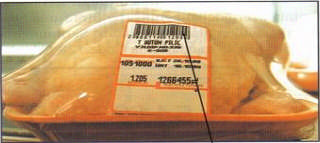 2.3.1.3. Sabit ya da Değişken Miktarlı Ürünler
Değişken miktarlı ürünlerde ise ürünün diğer tüm özellikleri aynı olsa bile dağıtıma ve satışa sunulan paketlerdeki ürün miktarı farklıdır. Bu tür ürünler “değişken miktarlı” olarak adlandırılır (Örnek: Peynir, tavuk, et vb.). Değişken miktarlı ticari ürünlerde ürünün boyutları (uzunluk, yüzölçümü vb.) ağırlığı, hacmi ya da bir paketteki ürün adeti her bir paket için değişkendir ve değişen miktar, ürünün dağıtım ve satış işlemlerinde etken rol oynamaktadır. Örneğin; satış noktasında satılırken satış fiyatı ağırlığına göre hesaplanan tavuk, peynir gibi ticari ürünler, değişken miktarlı ticari ürünler sınıfına girer.
 Değişken miktarlı ürünlere verilen GTIN, ürünün tanımının yanı sıra ürünün değişken miktarının bilgisini de içerir.
2.3.1.4. Perakende Satılan ya da Perakende Satılmayan Ürünler
EAN-UCC Sisteminin ana ilgi alanı perakende satış uygulamaları gibi görünse de bu sistemle perakende satılmayan dolayısıyla ürün numarası ve barkodu satış noktasında okutulmayacak ticari ürünler de tanımlanabilmektedir.
EAN-UCC Sistemi yalnızca perakende satılan ürünler için değil tüm tedarik zinciri uygulamaları için ürün tanımlama ve numaralama standartları geliştirmektedir; dolayısıyla ticari ürün kapsamına giren ancak perakende satılmayan ürünler için de GTIN kullanılabilir.
2.3.1.5. Yayınlar
EAN-UCC Sistemi, ISBN ile tanımlanan kitaplar, ISSN ile tanımlanan süreli yayınlar (dergiler) ve ISMN ile tanımlanan müzik yayınları (kaset, CD vb.) için de GTIN verilmesine olanak sağlamaktadır.
2.3.1.6. Birim Ürünler ya da Ürün Grupları
Bir ürün, ayrılamaz/parçalanamaz bir tek birim olarak dağıtıma ve satışa sunulduğu gibi birden çok ürünün biraraya getirildiği bir grup hâlinde de işlem görebilir. (Örnek: 10 adet mendil paketi içeren şirinklenmiş bir paket, 12 şişelik içecek kasası, 10 adet bisküvi paketi içeren bir koli, 24 adet içecek kutusu içeren şirinklenmiş bir tepsi)
Nasıl ki ürünün parçalanamaz bir bütün olan tek bir birimine bir GTIN veriliyorsa ürünlerin oluşturduğu gruba da GTIN verilir.
Gruplanan ürünler hep aynı ürün olabildiği gibi değişik ürünler biraraya getirilerek de gruplar oluşturulabilir. (Örnek: 3 adet gül kokulu, 3 adet leylak kokulu sabun içeren bir paket;
2 adet siyah, bir adet kırmızı, 2 adet mavi mürekkepli kalem içeren bir paket). Oluşturulan her bir değişik grup için bir GTIN verilir.
2.3.1.7. Birden Çok Parçadan Oluşan Ürünler
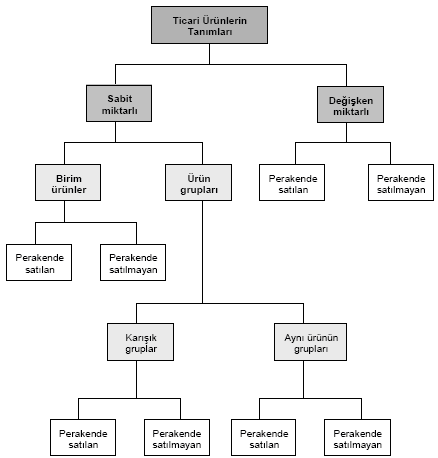 Bazı ticari ürünler fiziksel doğaları gereği birden çok parça hâlinde paketlenir. Örneğin; demonte mobilyalar ile takım oluşturan mobilyalar bu tür ticari ürünlerdir. Bu tür ürünler ayrı parçalar hâlinde sipariş edilemez ve satılamaz.
2.3.1.8. Ürünün Paketinin Boyutu
Ürünün paketi üzerinde yer alacak GTIN barkodunun yapısı, ürünün paketinin boyutlarına bağlıdır. Örneğin; boyutları küçük paketler üzerinde EAN-UCC-8 barkodu uygulanır.
2.3.1.9. Ürünün Paketinin Malzemesi
Ürünün paketinde yer alacak GTIN barkodunun yapısı, yani seçilmesi gereken barkod alfabesi   ve   barkod   boyutları   (büyültme   faktörü,   barkodun   yüksekliği   vb.),   ürünün paketlenmesi için kullanılan ambalaj malzemesinin özelliklerine ve rengine bağımlıdır. Barkodun, barkod okuyucular ile herhangi bir yanlış okumaya neden olmayacak biçimde kolayca okunabilmesi için paketin üzerine basılan barkodun özellikleri ambalaj malzemesine uygun olmalıdır.
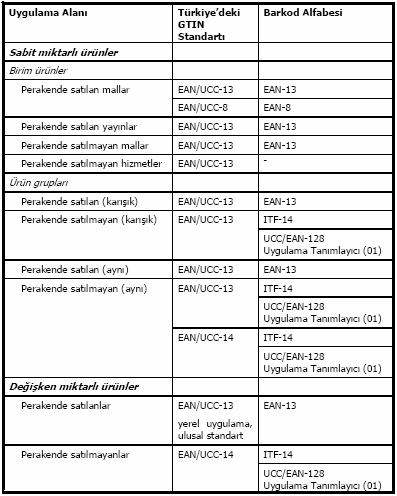 EAN-UCC Sisteminde ticari ürünlerin tanımlanması ve numaralanması
2.4. Barkodların Numaralama Yapısı
2.4.1. EAN/UCC-13 Numaralama Yapısı
EAN-UCC Sisteminde en yaygın olarak kullanılan numara yapısı EAN/UCC-13’tür. 13 basamaktan oluşan EAN/UCC-13 numarasının barkodu, EAN-13 barkod alfabesi kullanılarak basılır.
EAN/UCC-13 numarası, perakende satılan ticari ürünlerin yanı sıra hizmetler ve perakende satılmayan ticari ürünler için de kullanılır.
EAN/UCC-13 numarası, EAN Numaralama Organizasyonunun verdiği firma numarası ile firmanın ürüne verdiği numaradan oluşur. EAN/UCC-13 numarasının genel yapısı ile EAN/UCC-13 barkodunun görünümü aşağıda verilmiştir:
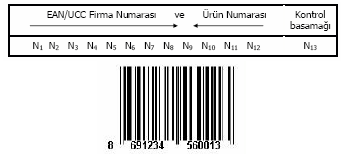 TOBB-MMNM’nin uyguladığı EAN/UCC-13 numaralama kuralları aşağıda verilmiştir:
EAN/UCC-13 numarası, 13 basamak, sağa dayalı, sayısal bir alandır. Başına “0” getirilerek GTIN yapısına uygun biçimde 14 basamak, sağa dayalı, sayısal bir alan olarak tutulması önerilir.
EAN/UCC-13 numarasındaki firma numarası ve ürün numarası, bilgi sistemleri kapsamında herhangi bir gruplama, sınıflama, kodlama yapmak için kullanılmamalı; numara firma numarası ve ürün numarası olarak ikiye bölünerek bir işlemi gerçekleştirmek ya da sorgulama ve raporlama yapmak gibi amaçlarla kullanılmamalıdır.
EAN/UCC-13 numarasındaki firma numarası ve ürün numarasının uzunlukları değişkendir.
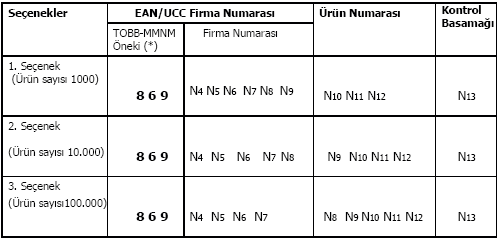 2.4.1. EAN/UCC-13 Numaralama Yapısı
Firma numarası: TOBB-MMNM’ye başvuran üretici, dağıtıcı, satıcı, ithalatçı firmalara TOBB-MMNM’nin  verdiği  numaradır.  TOBB-MMNM,  ürün  çeşidi sayısı 99,999’a dek çıkabilecek firmalara 4 basamaklı, ürün çeşidi sayısı 9,999’a dek çıkabilecek firmalara 5 basamaklı, ürün çeşidi sayısı en çok 999 olabilecek firmalara ise 6 basamaklı firma numarası vermektedir.
 Ürün  numarası:  TOBB-MMNM’ye  başvurarak  firma  numarası  alan  üretici, dağıtıcı, satıcı, ithalatçı firmalar, her bir değişik ticari ürününe kendileri numara verir. Ürünlere verilecek numaralar, TOBB-MMNM’den alınan firma numarasının   uzunluğuna   bağlı   olarak   yukarıda   tanımlanan   EAN/UCC-13 yapısına uygun ve GTIN oluşturma yöntemlerine bağlı kalınarak verilmelidir.
Kontrol basamağı: EAN/UCC-13 numarasındaki 13. basamak (N13) Modulo-10  yöntemi  ile  hesaplanan  kontrol  basamağıdır.  EAN-13  barkod  alfabesi  ile barkod basabilen barkod hazırlama programları ve barkod yazıcılar tarafından otomatik  hesaplanan  ve  EAN/UCC-13  barkodunun  ayrılmaz  bir  parçası  olan kontrol basamağının kendine özgü hesaplama yöntemi bulunmaktadır.
2.4.2. EAN/UCC-8 Numaralama Yapısı
EAN/UCC-8  numarası,  barkodun  basılacağı  paketin  toplam  alanı  EAN/UCC-13 barkodu sığmayacak kadar küçükse kullanılır. Firmalar, EAN/UCC-8 numarasını edinebilmek için ürünün ambalaj örneği ile birlikte doğrudan EAN Numaralama Organizasyonuna (Türkiye’de TOMM-MMNM’ye) başvurmalıdır.
 EAN Numaralama Organizasyonu, ancak aşağıdaki durumlardan biri gerçekleşiyorsa ürünün EAN/UCC-8 numarası almasını kabul eder:

Ürün paketinin toplam alanı 80 cm2 den küçük ise
Basılı etiket yüzeyinin alanı 40 cm2 den küçük ise
Silindir kaplar için, kabın çapı 30 mm’den küçük ise
2.4.2. EAN/UCC-8 Numaralama Yapısı
Bu kurallar ancak ürün paketindeki zorunlu durumdan ötürü EAN/UCC-8 barkodunun EAN/UCC-13’e oranla daha kolay okunma olanağı sağladığı durumlarda değiştirilebilir ancak her koşulda bu kuralların uygulanması ya da uygulanmaması kararı EAN Numaralandırma Organizasyonuna aittir.
 EAN/UCC-8 numaralarının sahibi EAN Numaralama Organizasyonudur. Ürünün piyasadan  çekilmesi  ya  da  ürünün  paketinin  EAN/UCC-8  kullanımını  gerektirmeyecek biçimde değişmesi durumunda EAN-8 numarası EAN Numaralama Organizasyonuna geri verilmelidir.
2.4.2. EAN/UCC-8 Numaralama Yapısı
8 basamaktan oluşan EAN/UCC-8 numarasının barkodu, EAN-8 barkod alfabesi kullanılarak basılır. EAN/UCC-8 numarasının genel yapısı ile EAN/UCC-8 barkodu aşağıda verilmiştir:
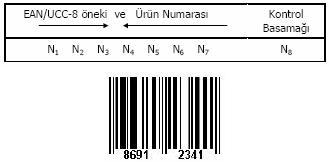 Yukarıdaki çizimden de anlaşılacağı üzere EAN/UCC-8 numarasında yer alan EAN/UCC-8 öneki ve ürün numarasının uzunlukları değişkendir. Bu uzunluklar, EAN Numaralama Organizasyonu tarafından tanımlanan kurallara uygun olarak belirlenmektedir. TOBB-MMNM’nin uyguladığı EAN/UCC-8 numaralama kuralları aşağıda anlatılmıştır.
2.4.2. EAN/UCC-8 Numaralama Yapısı
Bugüne  dek  Türkiye’de  uygulanan  EAN  Numaralama  Sisteminde  EAN-8  olarak tanınan bu numara, EAN/UCC Sisteminde, EAN/UCC-8 adını almıştır. EAN/UCC-8 numarasının, bilgi sistemlerinde, başına “000000” getirilerek GTIN yapısına uygun biçimde 14 basamak, sağa dayalı, sayısal bir alan olarak tutulması önerilmektedir.
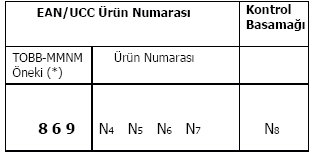 2.4.2. EAN/UCC-8 Numaralama Yapısı
Ürün  numarası:  TOBB-MMNM’ne  başvurarak  firma  numarası  alan  üretici, satıcı, ithalatçı firmalar, ticari ürün paketinde EAN/UCC-8 numarası kullanılması gerektiğini kanıtladıkları takdirde, TOBB-MMNM, ticari ürün için ürün numarasını verir. Bu numara 4 basamaktan oluşur (N4 – N7).
Kontrol basamağı: EAN/UCC-8 numarasındaki 8. basamak (N8), Modula-10 yöntemi ile hesaplanan kontrol basamağıdır. EAN-8 barkod alfabesi ile barkod basabilen barkod hazırlama programları ve barkod yazıcılar tarafından otomatik olarak hesaplanan ve EAN/UCC barkodunun ayrılmaz bir parçası olan kontrol basamağının kendine özgü hesaplama yöntemi bulunmaktadır.
2.4.3. Gruplanan Ticari Ürünlerin Numaralandırılması
EAN/UCC Sisteminde, birim ürünlerin gruplanması ile biraraya getirilerek yeni bir ürün çeşidi hâlinde dağıtıma ve satışa sunulan ürünler de birer ticari ürün olarak ele alınır ve bu tür ürünlere de GTIN verilir.
Gruplanan ticari ürünlere verilen GTIN, grubun aynı üründen ya da birbirlerinden farklı ürünlerden  oluşmasına  bağlı  olarak  EAN/UCC-13  ya  da  EAN/UCC-14  numarası  alır  ve paketin üzerine bu numaraya karşılık gelen barkod basılır.
2.4.3.1. Farklı Ürünlerden Oluşan Gruplar (Karışık Gruplar)
Değişik ürün çeşitlerinin biraraya gelmesi ile oluşturulan gruplar (karışık paketler, kutu, koli, kasa vb.) yeni bir ticari ürün olarak GTIN alır ve EAN/UCC-13 numarası ile tanımlanır.
Karışık grubun içerisinde GTIN almamış birim ürünler olabileceği gibi grubun içindeki ürünlerin her birinin kendilerine ait GTIN’leri de olabilir. Her koşulda grubun kendisine yeni bir GTIN verilir. Örneğin; grubun içerisinde 5 adet GTIN’si A olan ürün, 10 adet de GTIN’si B olan ürün varsa GTIN C olarak yeni bir numara verilir. (Örnek: 3 adet gül kokulu sabun, 3 adet leylak kokulu sabun, 3 adet lavanta kokulu sabun içeren şirinklenmiş bir paket yeni bir GTIN alır.). Farklı ürünlerin gruplanması ile oluşan karışık paketler aşağıdaki özelliklerden birini taşıyabilir:
2.4.3.1. Farklı Ürünlerden Oluşan Gruplar (Karışık Gruplar)
Perakende  satış  noktalarında  satışa  sunulan  ve  barkodları  perakende  satış noktasındaki satış noktası terminali/yazar kasada okutulan paketler
Perakende satış noktalarından geçmeyen ancak ticari ürünleri taşımak ve/veya depolamak için kullanılan kutular (koliler, kasalar vb.)
	Farklı ürünlerin gruplandığını gösteren EAN/UCC-13 numarasını barkod hâlinde simgelemek için aşağıdaki barkod alfabelerinden biri kullanılır:
EAN-13
ITF-14 (14 basamaklı Interleaved 2 of 5 barkod alfabesi)
Uygulama tanımlayıcısı (01) olan UCC/EAN-128
2.4.3.1. Farklı Ürünlerden Oluşan Gruplar (Karışık Gruplar)
EAN-13 barkodu perakende satış noktalarındaki satış noktası terminali/yazar kasalara bağlı barkod okuyucular tarafından okunabildiği hâlde, ITF-14 ve UCC/EAN-128 barkodları satış noktalarında okutulamaz
EAN-13 ya da UCC/EAN-128 barkodunun paket üzerine kolayca basılamadığı durumlarda ya da doğrudan kutu (koli) üzerine baskı yapılacaksa ITF-14’ün kullanılması yerinde olur. (ITF-14 barkod alfabesi, diğer barkodlardan daha geniş çubuklu olduğundan okuma kolaylığı sağlar.).
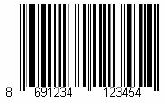 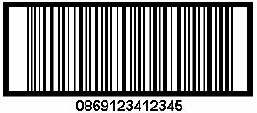 Karışık gruplar için kullanılan 13 basamaklı EAN/UCC-13 numarası, ITF-14 ya da UCC/EAN-128 barkod alfabesi ile simgelendiğinde 13 basamaklı numaranın başına “0” (sıfır) getirilerek numara 14 basamağa tamamlanır.
 Farklı ürünlerin gruplanmasında kullanılan tanımlama ve numaralama yapısı ile kullanılabilecek barkod alfabesi seçenekleri aşağıdaki tabloda gösterilmiştir.
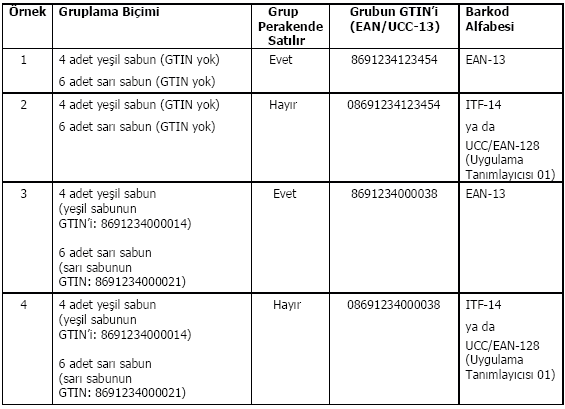 2.4.3.2. Aynı Üründen Oluşan Gruplar
Aynı ürünlerin bir araya getirilmesi ile oluşan gruplar birer ticari ürün olarak tanımlanır ve bu gruplar da aşağıdaki numaralardan biri kullanılarak GTIN alır:
EAN/UCC-13 numarası (karışık gruplardaki gibi)
EAN/UCC-14 numarası
Gruplanan ürünün kendisi GTIN almış ya da almamış olabilir; her koşulda, grubun kendisine yeni bir GTIN verilir. Örneğin grubun içinde 12 adet GTIN’si A olan ürün varsa bu  gruba  GTIN B olarak yeni  bir  numara  verilir.  (Örnek:  10  adet  mendil  paketi  içeren şirinklenmiş bir paket yeni bir GTIN alır.).
Aynı ürünü gruplayan paketler aşağıdaki özelliklerden birini taşıyabilir:
	
	Perakende satış noktalarında satışa sunulan ve barkodları perakende satış noktasındaki satış noktası terminali/yazar kasada okutulan paketler
	Perakende  satış  noktalarından  geçmeyen  ancak  ticari  ürünleri  taşımak ve/veya depolamak için kullanılan kutular (koliler, kasalar vb.)
2.5. Yayınlarda GTIN Uygulaması
EAN/UCC Sistemi ile kitaplar, süreli yayınlar (dergiler, gazeteler) ve müzik yayınlarına (kaset, CD) GTIN verilir. Yayınların tanımlanması için EAN/UCC-13 numarası kullanılır; bu numara, yayının üzerine EAN-13 barkod alfabesi kullanılarak basılır.
EAN/UCC Sistemi, yayınların tanımlanmasında yayıncılık sektöründe kullanılagelen numaralama sistemini temel almıştır. Buna göre;
Kitaplar için ISBN (International Standart Book Number)
Süreli yayınlar için ISSN (International Standart Serial Number)
Müzik yayınları için ISMN (International Standart Musıc Number) kullanılarak EAN/UCC-13 numarası oluşturulur.
Yayıncı firmalar, yayınlarında ISBN, ISSN ya da ISMN gibi numaralama standartlarını kullanabilecekleri gibi arzu ederlerse yayınlarına doğrudan EAN/UCC-13 numarası da verebilir.
2.5.1. Kitapların Numaralandırılması
Kitaplar için uygulanan EAN/UCC-13 standardındaki GTIN yapısı aşağıda gösterilmiştir. Bu yapı kitapların yanı sıra broşür, klavuz, harita vb. basılı yayınlar için de kullanılabilir.
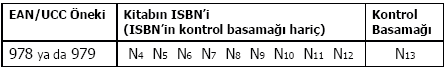 EAN/UCC öneki: Kitapların EAN/UCC-13 numarası dünyanın her yerinde 978 ya da 979 ile başlar.

	ISBN: Kitaba verilen ISBN’dir. 10 basamaklı ISBN’nin 10. basamağı kontrol basamağı   olduğundan,   EAN/UCC   numarası   oluşturulurken   bu   basamak
numaradan  çıkarılır  ve  ISBN’in  ilk  basamağı  EAN/UCC-13  numarasında kapsanır. (N4 – N12)

	Kitapların ve basılı yayınların ISBN’i Türkiye’de T.C. Kültür Bakanlığı tarafından
verilir.  Kitaplarda  uygulanan  EAN/UCC-13  numarası  için  TOBB-MMNM’ne  üye  olarak firma numarası almak gerekmez.
2.5.1. Kitapların Numaralandırılması
Kitabın EAN/UCC-13 numarası ile gösterilmeyen tamamlayıcı bilgilerinin de barkodlanarak gösterilmesine gerek duyulursa EAN-13 barkod alfabesinin “ek-2” (add-on 2) ya da “ek-5” (add-on 5) olarak adlandırılan, sırasıyla 2 ve 5 basamaklı bilgi tanımlama olanağı veren barkod parçaları EAN/UCC-13 numarasının sağ yanına basılabilir.
 Barkoda ek olarak gelen bu parçada genellikle kitabın ya da basılı yayının kaçıncı baskı olduğu,   yayın   sıra   numarası,   fiyatı   vb.   üretici   ya   da   dağıtıcı   firmaların   kendi   iç uygulamalarında kullanılan tamamlayıcı bilgiler yer alır. Barkoda ek olan bu parçanın kullanılıp kullanılmaması yayıncının isteğine bağlıdır. Kitabın satıcısı ise bu parçayı barkod okuyucu ile okuyup okumamakta serbesttir. (EAN-13 barkod alfabesinin ek-2 ya da ek-5 barkod parçasının okunması/okunmaması için barkod okuyucunun ayarlanması gerekir.)
2.5.2. Süreli Yayınların Numaralandırılması
Süreli  yayınlar  için  uygulanan  EAN/UCC-13  standartındaki  GTIN  yapısı  aşağıda gösterilmiştir:
	EAN/UCC  öneki:  Süreli  yayınların  EAN/UCC-13  numarası  dünyanın  her yerinde 977 ile başlar.
	ISSN: Süreli yayına verilen ISSN’dir. 8 basamaklı ISSN’nin 8. basamağı kontrol basamağı   olduğundan   EAN/UCC   numarası   oluşturulurken   bu   basamak numaradan  çıkarılır  ve  ISSN’nin  ilk  7  basamağı  EAN/UCC-13  numarasında kapsanır (N4 – N10).
Süreli yayınların ISSN’si Türkiye’de T.C. Kültür Bakanlığı tarafından verilir.
Süreli yayınlarda uygulanan EAN/UCC-13 numarası için TOBB-MMNM’ye üye olarak firma numarası almak gerekmez.
Değişken: Süreli yayının EAN/UCC-13 numarasındaki 2 basamaklı bu alan (N11– N12), süreli yayının değişik özellikleri için kullanılabilir ya da “00” olarak bırakılabilir. Bu alan, istenirse günlük gazetelerde hafta içindeki gün sayısı için kullanılabilir.
Kontrol basamağı: EAN/UCC-13 numarasındaki 13. basamak (N13)
2.5.2. Süreli Yayınların Numaralandırılması
Süreli yayının seri numarası ise yayının EAN/UCC-13 numarasının basıldığı EAN-13 barkod alfabesinin “ek-2” (add-on 2) olarak adlandırılan, 2 basamaklı bilgi tanımlama olanağı veren barkod parçası ile EAN/UCC-13 numarasının sağ yanına basılır. Süreli yayınlarda 2 basamaklı seri numarasını kullanmak, yayınların birbirlerinden ayırdedilmesi için zorunludur ancak dağıtıcı/satıcı firmalar bu seri numarasının barkodunu okutup okutmamakta serbesttir (EAN-13 barkod alfabesinin ek-2 barkod parçasının okunması/okunmaması için barkod okuyucunun ayarlanması gerekir.).
2.5.2. Süreli Yayınların Numaralandırılması
Süreli yayınların ek-2 parçasında yer alan 2 basamaklı seri numarası aşağıdaki tabloda gösterilen kurallara uygun olarak verilir.
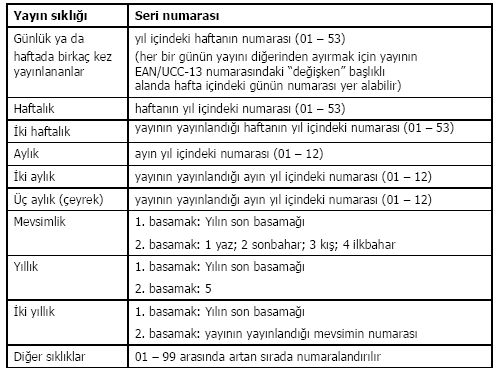 2.5.3. Müzik Yayınlarının Numaralandırılması
Müzik yayınları için uygulanan EAN/UCC-13 standartındaki GTIN yapısı aşağıda gösterilmiştir.
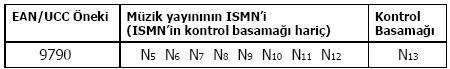 EAN/UCC  öneki:  Müzik  yayınlarının  EAN/UCC-13  numarası  dünyanın  her yerinde 9790 ile başlar.

ISMN: Müzik yayınına verilen ISMN’dir. 9 basamaklı ISMN’nin 9. basamağı kontrol basamağı olduğundan EAN/UCC numarası oluşturulurken bu basamak numaradan çıkarılır ve ISMN’nin ilk 8 basamağı EAN/UCC-13 numarasından kapsanır (N5 – N12).
2.6. Hizmetlerin Numaralandırılması
EAN/UCC Sistemi ile perakende satılmayan ancak alım-satımı yapılam hizmetleri de numaralandırır. Hizmetler için EAN/UCC-13 numarası kullanılır ancak hizmetler perakende satılmadığı için bu numara barkodla simgelenmez.

 Hizmeti tanımlayan EAN/UCC-13 numarası, hizmetin bilgi sistemindeki (veri tabanındaki) ayrıntılı tanımına erişmek için bir erişim anahtarı olarak ve genellikle birbirleriyle  elektronik  ortamda  ticaret  yapan  firmalar  arasında  ve  EVD uygulamalarında kullanılır.
EAN/UCC-13 numarası ile aşağıda örneklenen türde hizmetler tanımlanabilir:
Sağlık hizmetleri: Hastanelerde oda ücretleri, laboratuvar testleri, hasta bakım hizmetleri, muayene hizmetleri vb.
Abonelik ve üyelik hizmetleri: Kütüphane, dernek, kulüp, süreli yayın, internet aboneliği vb. hizmetler
Bakım  ve  destek  hizmetleri:  Televizyon  onarımı,  bilgisayar  uygulamaları
desteği, danışmanlık hizmetleri vb.
Turizm ve ağırlama hizmetleri: Otel odası ücretleri, yemek ve ikram hizmetleri vb.
İnşaat hizmetleri: Tesisat, bina yapımı, kablolama vb.
2.7. Değişken Miktarlı Ürünlerin Numaralandırılması
Dağıtıma ve/veya satışa sunulduğunda ağırlık, uzunluk, yüzölçümü, hacim vb. değişen bir özelliğinden ötürü dağıtım/satış koşulları değişen ürünler değişken miktarlı olarak adlandırılır. Örneğin; satış noktasında satılırken satış tutarı ağırlığına göre belli olan peynir, tavuk ya da şarküteri ürünleri değişken miktarlı ürün sınıfına girer.
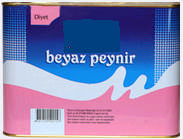 Perakende satış ortamlarında kullanılan EAN-UCC GTIN’lerinin yapıları ürünün değişken özelliğini gösteremediğinden perakende satılan değişken miktarlı ürünler için dünyada kabul edilmiş uluslar arası bir standart yoktur. EAN Numaralama Organizasyonları, değişken miktarlı ürünler için kendi sınırları içinde kalmak koşulu ile yerel (ulusal) standartlar geliştirip uygulamaktadır.
 
Perakende satılmayan değişken miktarlı ticari ürünler ise EAN/UCC-14 numarası ile tanımlanır. Bu tür ürünler için UCC/EAN-128 standartının getirdiği olanaklar ile uygulama tanımlayıcılar (Application Identifiers) kullanılır.
2.7.1. Perakende Satılan Değişken Miktarlı Ürünler İçin Türkiye Standartı
Türkiye’de perakende satılan değişken miktarlı ürünler için aşağıdaki yöntemler uygulanır:
 Mağaza/depo içi GTIN kullanılır.
 Mağaza/depo içinde kalan, örneğin adet ile satılan birimler, metrekare ile satılan halılar, uzunluk ile satılan kumaşlar, numaraları değişen ayakkabılar vb. ticari ürünler için uygulanır.
Mağaza/depo içi GTIN uygulaması seçildiğinde ürünün numaralandırılması yöntemi mağaza/depo yönetimi tarafından yapılır. Bu yolla numaralandırılan değişken miktarlı ticari ürünlerin numaralandırıldıkları mağaza/depo dışında dağıtıma ve/veya satışa sunulması kesinlikle EAN/UCC Sistemine aykırıdır.
Ağırlıkla satılan ürünlerde, TOBB-MMNM’nin ağırlıklı ürünler için geliştirdiği
Ağırlıklı Ürün Numarası Standardı uygulanır.
TOBB-MMNM, Türkiye’deki ağırlıkla satılan ürünlerin üretici, dağıtıcı ve satıcı firmalarının gereksinimlerini karşılamak üzere ağırlıklı ürünlerin tanımlanması ve numaralandırılması için ulusal bir standart geliştirmiştir.
TOBB-MMNM’nin geliştirdiği Ağırlıklı Ürün Numarası Standardı aşağıdaki temel özelliklere sahiptir:
Ağırlıklı ürün numarası bir tür Mağaza/Depo içi GTIN uygulamasıdır.
Ağırlıkları değişen ve satış bedelleri ağırlıklarına göre belirlenen ticari ürünler için kullanılır.
Ağırlıklı   ürünlere   verilen   numara   EAN-UCC   Sisteminin   GTIN   yapısına uygundur ve EAN/UCC-13 numarasıdır.
EAN/UCC-13  numarası  ağırlıklı  ürün  paketinin  üzerinde  EAN-13  barkod alfabesi ile simgelenir.
Numaranın kapsamında ürünün gram cinsinden ağırlığı yer alır.
Ürün  numarası  her  bir  ürün  paketi  için  ayrı  basılır;  bu  amaçla  elektronik terazilerden ürünün ağırlığını gösteren barkod etiketi basılır.
Ağırlıklı ürünler için TOBB-MMNM’nin Türkiye’de uyguladığı EAN/UCC-13 standartındaki GTIN yapısı aşağıda gösterilmiştir:
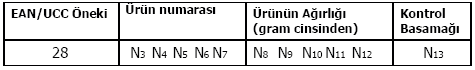 EAN/UCC öneki: Ağırlıklı ürünler için TOBB-MMNM’nin Türkiye sınırları içinde uyguladığı önek “28” dir. Bir mağaza/depo içi GTIN öneki “28”, Türkiye’de yalnızca TOBB-MMNM tarafından rezerve edilerek kullanılmaktadır ve başka hiçbir mağaza/depo içi uygulamada kullanılamaz.
Ürün numarası: Ağırlıklı ürün için TOBB-MMNM için verilen 5 basamaklı numaradır (N3 – N7). TOBB-MMNM’ne üye olan üretici, satıcı, dağıtıcı firma, ağırlıklı ürünün tanımını bildirerek TOBB-MMNM’den bedeli karşılığında ürün numarasını alır. Bu numara Türkiye içinde tektir. TOBB-MMNM’den dağıtım ve satışa sunulan her bir değişik ağırlıklı ürün çeşidi için ayrı bir ağırlıklı ürün numarası alınmalıdır.
Ürünün ağırlığı: Ürünün gram cinsinden ağırlığını gösteren 5 basamaktır (N8 – N12).  Ürünün  ağırlığı  en  çok  99,999  gram  olabilir  ki  perakende  satılan  bir ağırlıklı ürünün ağırlığı asla bu kadar olamaz. Ürünün ağırlığı elektronik teraziler tarafından  ölçülür  ve  EAN-13  barkod  alfabesi  ile  ürünün  GTIN’si  gösteren barkod basılır.
Ağırlıklı ürünler için perakende satış noktasında gerçekleştirilen uygulama aşağıda örneklenmiştir:
Ağırlıkla satılan ürünün numarası “12345” tir.
Ağırlıkla satılan ürünün 1 kilogramının birim satış fiyatı 1,2 YTL’dir.
Ürünün  paketindeki  EAN/UCC-13  numarası:  2812345005002.  Bu  numaraya göre, satılan ürünün ağırlığı 500 gramdır.
Ürünün  EAN/UCC-13  numarası  ürün  paketinin  üzerinde  EAN-13  barkod alfabesi ile simgelenmiştir.
Ürünün  barkodu  satış  noktası  terminali/yazar  kasadaki  barkod  okuyucu  ile okutulur  ve  ürünün  tanımlayıcı  numarası  olan  “2812345”  ile  ürünün  bilgi sistemindeki tanım kaydına erişilerek ürünün tanımı ile kilogram birim fiyatı elde edilir.
Ürünün kilogram birim fiyatı “1,2 YTL” ile kilograma çevrilmiş ağırlığı “0.500”
çarpılarak ürünün satış bedeli hesaplanır = 0,600 YTL
Ürünün adı, birim fiyatı (1,2 YTL), satılan miktarı (0,500 kg) ve satış bedeli (0,600 YTL) satış fişinin üzerine yazılır.
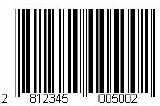 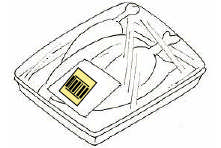 Ağırlıklı ürün etiketinin paket üzerine uygulanışı
Ağırlıklı ürün için hazırlanan barkod
2.7.2. Perakende Satılmayan Değişken Miktarlı Ürünlerin Numaralandırılması
Perakende satılmayan değişken miktarlı ürünler EAN/UCC-14 numarası ile tanımlanır. Bu ürünlerin numaralarını barkodla simgelemek için ITF-14 ya da UCC/EAN-128 (Uygulama Tanımlayıcı 01) barkod alfabelerinden biri kullanılır.
Perakende satılmayan değişken miktarlı ürünler genellikle taşıma/depolama amacıyla bir kap (kutu, koli, kasa, çuval, torba, varil vb.) olur. Bu ürünlere verilen EAN/UCC-14 standartındaki GTIN, ürünün kabının üzerinde yer alır.
 Değişken miktarlı ürünler için uygulanan EAN/UCC-14 numarasının yapısı aşağıda gösterilmiştir:
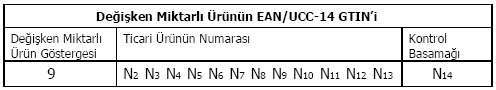 Değişken miktarlı ürün göstergesi: EAN/UCC-14 numarasının ilk basamağıdır ve ürünün değişken miktarlı olduğunu göstermek üzere her zaman “9” değerini alır.
Ticari ürünün numarası: Değişken miktarlı ticari ürün için EAN-UCC firma numarası ve ürün numarasını içerecek biçimde oluşturulan EAN/UCC-13 standartındaki tanımlama numarasıdır. Bu numaranın kontrol basamağı dışındaki ilk 12 basamağı alınarak oluşturulur (N2 – N13).
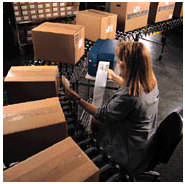 Değişken miktarlı ürünlerin tedarik zinciri içindeki hareketleri ve elektronik ortamdaki veri değişimi uygulamalarında UCC/EAN-128 barkod alfabesi ve uygulama tanımlayıcıları kullanılır. Böylece, hareket eden ürünün değişken miktarı uygulama tanımlayıcılar aracılığı ile tanımlanmış olur.
2.8. Mağaza/Depo İçi GTIN Uygulamaları
Bir ticari ürün dağıtım kanalına sunulmayacak ancak numaralandırıldığı firmada, mağazada, mağaza zinciri ya da depo içerisindeki iç işlemlerde kullanılacaksa bu durumda ürünü tanımlayan EAN-UCC GTIN’si  “2” öneki ile başlar ve her zaman EAN/UCC-13 standartında numaralandırılır.
Mağaza/depo içinde ve iç işlemlerinde kullanılmak için oluşturulan ticari ürün numarasının “2” ile başlaması zorunludur. Mağaza/depo içi uygulamalar için oluşturulan GTIN’nin “2” nin dışında başka bir önek ile başlaması, ürün numarasının başka bir ürünün
GTIN’si ile aynı olması tehlikesini doğurduğundan mağaza/depo içi uygulamalarda başka bir önekin kullanılması kesinlikle EAN-UCC standartlarına aykırıdır.
2.8. Mağaza/Depo İçi GTIN Uygulamaları
Başı ”20-29” öneki ile başlayan GTIN taşıyan ticari ürünlerin mağaza/depo dışında dağıtım ve satışa sunulması da aynı numaralı bir başka GTIN bulunması olasılığı yüzünden kesinlikle EAN-UCC standartlarına aykırıdır.
Başı ”20-29” öneki ile başlayan EAN-UCC numaralarından “28” ile başlayanı TOBB- MMNM tarafından ağırlıklı ürünlerin numaralandırılması için kullanılmak üzere ayrıldığından Türkiye  içinde başı ”28” ile başlayan  EAN-UCC GTIN numaralarının kullanımı  TOBB- MMNM’nin yönetimi ve denetimindedir.
Mağaza/depo içinde kullanılan, “2” öneki ile başlayan EAN/UCC-13 numaralarındaki kodlama yapısı için herhangi bir standart yapı tanımlanmamıştır. Bu yapı, mağaza/deponun kendi gereksinimlerine göre belirlenir. Firmalar, “2” öneki ile başlayan EAN/UCC-13 numaralarının mağaza/depo içindeki uygulamaları konusunda serbest bırakılmışlardır.
Mağaza/depo içi GTIN uygulamasında aşağıdaki temel kurallar geçerlidir:
Mağaza/depo     içinde     oluşturulan     GTIN,     EAN/UCC-13     numaralama standardındadır.
Mağaza/depo içinde kullanılan EAN/UCC-13 numarası, ürünün üzerinde EAN-13 barkod alfabesi ile simgelenir.
Mağaza/depo içinde kullanılan GTIN “20-29” önekleri ile başlar (Türkiye’de “28” öneki TOBB-MMNM’ne rezerve edilmiştir, firmalar tarafından kullanılamaz); bu tür GTIN’ler başka bir önek ile başlayamaz.
Mağaza/depo içinde kullanılmak üzere oluşturulan “20-29” öneki ile başlayan GTIN’e  sahip  ürünler  mağaza/deponun  dışında  dağıtıma  ve/veya  satışa sunulamaz.
“20-29”    öneki    ile    başlayan    GTIN’nin    yapısı    mağaza/deponun    kendi gereksinimlerine uygun olarak mağaza/deponun yönetimi tarafından belirlenir.
Mağaza/Depo   içi   GTIN   uygulamasında   kullanılan   EAN/UCC-13   standardındakiGTIN’nin genel yapısı aşağıda gösterilmiştir:
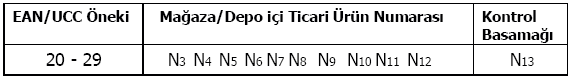 Mağaza/depo içi EAN/UCC-14 standartındaki GTIN numarası
Mağaza/Depo İçi Ticari Ürün Numarası: Mağaza/deponun iç uygulamasına bağlı olarak  yapısını  oluşturacağı  10  basamaklı  numaradır  (N3  –  N12).  Bu  numara  aşağıdaki amaçlarla   20-29   arası   değişik   önekler   için   değişik   kodlama   yapıları   oluşturularak kullanılabilir:
Tek bir birim ürünü tanımlamak için
Bir ürünün değişik özelliklerini tanımlamak için (ağırlık, uzunluk, beden, renk, desen, boyut vb.)
Bir ürünün değişik paketleme biçimlerini tanımlamak için
Bir ürünün fiyatını göstermek için
2.9. Ticari Ürünlerin Numaralandırılmasında Genel Kurallar
EAN/UCC Sisteminde ticari ürünlerin tanımlanması amacıyla kullanılan GTIN standartları ve GTIN’si simgelemek için kullanılan barkod alfabeleri ile numaraların uygulanmasına ilişkin ayrıntılar yukarıdaki bölümlerde ele alınmıştır; aşağıdaki tabloda ise GTIN standartlarının uygulanışı özetlenmektedir
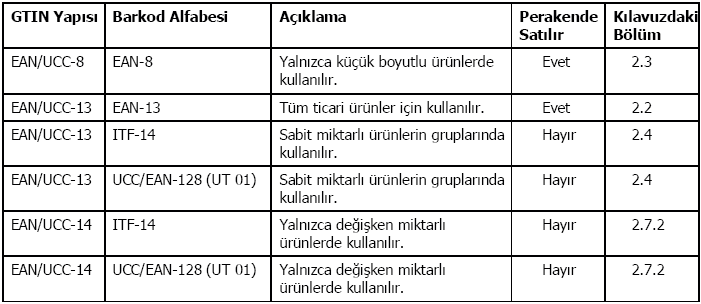 GTIN standartlarının uygulanışı
Perakende satılan ticari ürünler ikiye ayrılır:
		Standart paketlerde sabit miktarlarla satılan ürünler
		Değişken miktarlarla satılan ürünler
Değişken miktarlarla satılan ürünler için uluslararası standart tanımlanmadığından her EAN Numaralama Organizasyonu kendi bölgesi ya da ülkesi için yerel standart geliştirme yetkisine sahiptir. Aşağıdaki bölümlerde, standart paketlerle sabit miktarla perakende satılan ürünler için geçerli uygulama kuralları açıklanmaktadır.
2.9.1. Ürünlere GTIN Verilirken Uygulanan Temel Kurallar
Ticari ürünlerin EAN/UCC numaraları ile bu ürünlerin bilgi sistemleri içinde tanımlanmalarını sağlayan stok kodları birbirlerinden farklı olmalıdır. Ürünün EAN/UCC numarası yalnızca bilgi sistemindeki veri tabanında bulunan ürün kaydına erişmek için kullanılmalı,  bu  numaraya  herhangi  bir  anlam  yüklenmemelidir.  Bu  nedenle,  firmalar, ürünlerin EAN/UCC numarası kapsamındaki ürün numaralarını, 1’den başlayarak her yeni ürün için 1 (bir) artacak şekilde sıralı vermelidir.
Bir ürünün değişik numara almasındaki temel kural şudur: Ürünün, satış noktasında ya da tedarik zinciri içerisindeki herhangi bir noktada (örneğin dağıtım deposunda), bir başka üründen farklı olduğunu belli etmek zorunluluğu varsa ürün farklı bir numaraya sahip olmalıdır.
Standart ürün üzerindeki önemsiz sayılabilecek çok küçük bir değişiklik ya da yenilik yeni bir ürün numarasını gerektirmese de bu değişiklik özgün ürünün tanımının değiştirilmesini gerektiriyorsa yeni ürüne farklı bir numara verilmesi zorunludur.
Örneğin özgün ürün, stok kayıtlarında “Deterjan 250 g” olarak tanımlıyken ürünün karışımında yapılan bir küçük değişiklik ile bu ürünün stok kayıtlarındaki tanımı (adı) “Yeni Deterjan 250 gr” olmuş ise bu yeni ürüne yeni bir ürün numarası verilmesi zorunludur.
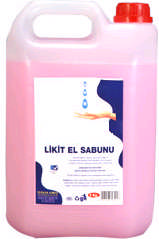 Deterjan barkodu
Bir ürüne EAN-UCC numarasını (GTIN’si) veren taraf, dağıtım kanalı içinde yer alan ve ürün üzerinde depolama, dağıtım, satış gibi işlemler yapacak olan tüm taraflara ürünün numarasını ve tanımını bildirmekle yükümlüdür. Bu bildirim, ürün piyasaya sürülmeden yani dağıtıma ve/veya satışa sunulmadan en az 30 gün önce yapılmalıdır.
2.9.1. Ürünlere GTIN Verilirken Uygulanan Temel Kurallar
Ürün numarasını veren taraf, diğer tarafları aşağıdaki durumlarda bilgilendirmek zorundadır:
	Dağıtım kanalına yeni bir ürün sunulduysa
	Önceden var olan bir ürünün tanımı ve numarası değişmişse
	Üründe bir promosyon uygulaması yapılıyorsa
Ürüne numarasını veren taraf, ürün tanımı ve numarasını, ürünü dağıtım kanalına sunmadan  önce  diğer  taraflara  duyurmalı,  böylece  diğer  tarafların  bilgi  sistemlerinde yapılması gereken kayıt değişikliklerinin zamanında (ürün gelmeden önce) yapılmasını sağlamalıdır.
2.9.2. Piyasaya Sürülen Yeni Ürünler
Her bir yeni ürün farklı bir EAN/UCC numarasına (EAN/UCC-13 ya da EAN/UCC-8) sahip olmalıdır. Bir ürün, tanımının ve/veya fiyatının değişmesini gerektirecek yapısal bir değişikliğe uğradıysa değişik bir numaraya sahip olmalıdır. Bu yapısal değişiklik, örneğin, ürünün boyutu, şekli, ağırlığı, içeriği, rengi  ya  da deseninin  değişmesi  ile ortaya  çıkmış olabilir.
Üzerinde numara ve barkod olan bir ticari ürünün birkaç tanesini içeren gruplar da farklı numara almalıdır. Bu tür gruplar da içerdikleri ürün sayısına bağımlı olarak ayrı ayrı numaralandırılmalıdır.
Örneğin bir üründen 5 adet içeren bir paket/kutunun numarası ve barkodu ile aynı üründen 10 adet içeren bir paket/kutunun numarası ve barkodu birbirinden farklı olmalıdır. Böylece,  satış  noktasında  tek  başına  bir  birim  hâlinde  ya  da  gruplanarak  satılan  ticari ürünlerin bir birimi ile değişik adetler içeren grupları birbirlerinden ayırt edilmiş olur.
2.9.3. Promosyonlu Ürünler
Aşağıda sıralanan yöntemlerden biri ile oluşturulan promosyonlu ürünler, standart üründen farklı bir ürün numarası almalıdır:
	- Boyutları, ağırlığı ya da hacmi standart üründen farklı olan promosyonlu ürünler (Örnek: Standart ürüne armağan eklenmiş, standart ürünün ağırlığı artırılarak aynı fiyattan satılır.)
	- Birden  çok  ürünün  biraraya  getirilmesiyle  oluşturulan  promosyon  (Örnek: Promosyon paketleri)
	- Standart  ürün  paketinin  üzerinde  fiyat  indiriminin  duyurulduğu  promosyonlu ürünler
2.9.3. Promosyonlu Ürünler
Aşağıdaki yöntemlerden biri ile oluşturulan promosyonlu ürünler için standart ürün numarasından farklı yeni bir ürün numarası kullanılmasına gerek yoktur:
	- Paketin içerisinde bedelsiz armağan varsa
	- Paketin içinde hediye kuponu ya da çekiliş kuponu gibi bir promosyon varsa
	- Standart ürün paketinin ambalajında ufak-tefek tasarım değişiklikleri yapılmışsa (grafik tasarım, renk, desen vb.)
	- Standart ürünün karışımında (“içindekiler” kapsamında) önemsiz sayılabilecek türde çok küçük bir değişiklik ya da yenilik varsa

	Yukarıda belirtilen ilkelere karşın, bir ürünün farklı numara almasını gerektirecek temel kural her zaman geçerlidir.
2.9.4. Ürünün Sahibinin Değişmesi
Ürüne EAN-UCC numarası veren firmanın el değiştirmesi ya da kapanması durumunda ya da ürünün bir firmadan diğerine el değiştirmesi durumunda, ürün piyasada değişmeden kaldığı sürece ürünün numarası değişmez ancak ürünün sahibinin değişmesinden ötürü ürünün paketi üzerinde değişiklik yapılıyorsa ürünün EAN-UCC nıumarası da değişmelidir.
Ürünün EAN-UCC numarası değiştiğinde eski numara, ürünün eski sahibinin denetiminde kalır. Bu gibi değişikliklerde dağıtım kanalının hem ürünün eski sahibi hem de yeni sahibi tarafından bilgilendirilmesi gerekir.
2.9.5. Piyasadan Çekilen Ürünler
Bir ürünün piyasadan çekilmesine karar verildiğinde bu ürünün numarası 4 yıl (48 ay) boyunca başka bir ürün için kullanılamaz. Bu süre tamamlandıktan sonra aynı numara başka bir ticari ürün için kullanılabilir.
Numaranın kullanılamayacağı 4 yıllık süre, ürünün dağıtım kanalına sunulduğu son tarihten başlayarak hesaplanır. Tesktil ürünlerinde ise bir ürüne verilen numara 30 ay sonra yeniden kullanılabilir.
2.10. Taşıma Birimlerinin Tanımlanması
Taşıma birimleri, tedarik zinciri içinde ticari ürünün taşınması ve/veya depolanması amacıyla kullanılan kaplar ya da paketleme birimleridir (kutu, kasa, palet, varil, çuval, torba vb.). Bir taşıma biriminin içinde herhangi bir ticari ürün ya da birden çok ticari ürün bulunabilir.
EAN-UCC Sisteminde taşıma birimleri SSCC (Serial Shipping Container Code) numarası kullanılarak tanımlanır ve numaralandırılır. SSCC, taşıma birimi üzerinde, UCC/EAN-128 (Uygulama Tanımlayıcı 00) barkod alfabesi ile simgelenir.
Taşıma birimlerinin  tanımlanması  ve  numaralanması,  lojistik  işlemlere  (taşıma, sevkiyat, dağıtım, depolama işlemlerinin tümü) büyük kolaylıklar getirmekte, lojistik işlemlerindeki otomasyon uygulamalarına hız ve doğruluk kazandırarak verimliliği artırmaktadır. Örneğin; taşıma birimleri için kullanılan SSCC numaraları, taşıma biriminin üzerinde barkod olarak yer aldığı gibi birbirleriyle elektronik ticaret yapan taraflar arasındaki elektronik veri değişimi ortamındaki kayıtlarda da yer almakta, böylece aynı SSCC lojistik işlemleri ile elektronik ortamdaki işlemler arasında bir bağ oluşturmaktadır.
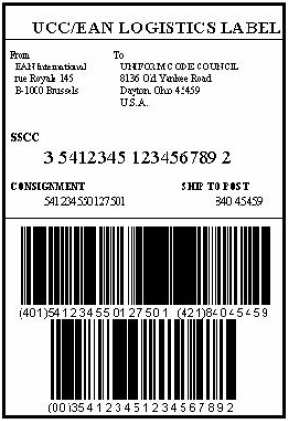 Uygulama  tanımlayıcısı  (00)  olan  SSCC,  taşıma  birimlerinin  tek  olarak tanımlanmasında kullanılır. Her bir taşıma birimine, taşıma biriminin bütün ömrü boyunca (üretildiği ilk andan başlayarak, artık kullanılmaz hâle gelinceye dek) tanınmasını sağlayan bir seri numarası verilir. SSCC her bir taşıma birimi için farklı bir seri numarası içerir. Birden çok taşıma birimi hep aynı çeşit ürün içerse de her bir taşıma birimine farklı bir SSCC numarası, dolayısıyla seri numarası verilir.
EAN/UCC Lojistik taşıma birim etiketi
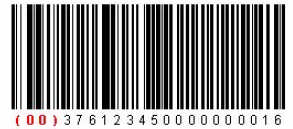 SSCC barkod örneği
SSCC numarası, taşıma biriminin bilgisayar ortamındaki tanımı ve özelliklerine ilişkin bilgilerine erişmek üzere bir erişim anahtarı olarak kullanılır. Bu bilgi öğelerinin bir kısmı taşıma biriminin üzerinde gözle görülür biçimde de yazdığı gibi EVD kayıtlarında da standart veri alanları olarak yer alır. (Örnek: Ağırlık, gideceği adres, son kullanma tarihi, içerdiği paket sayısı vb.)
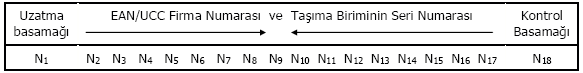 18 basamaklı SSCC yapısı
Uzatma   basamağı   (extension   digit):   SSCC’yi   oluşturan   firmanın   iç gereksinimlerine göre verilir. Genellikle taşıma biriminin tipini (konteyner, palet, varil, kasa vb) tanımlamak için kullanılır.
	EAN/UCC firma numarası: Taşıma birimini üreten firmaya EAN Numaralama Organizasyonunun verdiği firma numarasıdır.
	Taşıma  biriminin  seri  numarası:  Taşıma  birimini  üreten  firmanın  taşıma birimine verdiği ve taşıma birimini diğerlerinden ayıran seri numarasıdır.
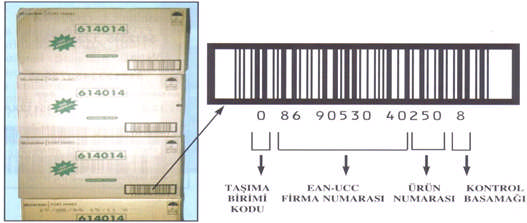 SSCC  numarasının  barkodu,  EAN/UCC-128  barkod  alfabesi  kullanılarak  basılır;
uygulama tanımlayıcısı (00)’dır. Uygulama tanımlayıcısı (00), kendisini izleyen veri alanının
18 basamaklı sabit uzunlukta SSCC olduğunu belirtir. Taşıma birimleri üzerinde yer alan EAN-UCC lojistik etiketinde SSCC numarasının bulunması zorunludur.
SSCC numarası taşıyan taşıma birimi ve barkodu
2.11. Yerlerin (Lokasyonların) Tanımlanması
EAN-UCC Sisteminde yer numaraları, bir iş ortamındaki ya da organizsyon içindeki yasal, fonksiyonel ya da fiziksel yerleşim birimini belirtir.
	Örneğin:
Yasal yerleşim birimleri: Firmalar (şirketler), şubeler, bankalar
Fonksiyonel  yerleşim  birimleri:  Organizasyon  içindeki  departmanlardır;  satın alma departmanı, muhasebe departmanı, satış departmanı
Fiziksel yerleşim birimleri: Bir yapı içindeki alan/bölümdür; depo, depodaki rampa, tesellüm kapısı, sevkiyat alanı
EAN-UCC  Sistemi  ile  yukarıda  örneklenen  yerlerin her  birine,  bu  yeri  tek olarak tanımlayacak bir numara verilir. Bu numara EAN/UCC GLN (Global Location Number – Yer Numarası) olarak adlandırılır.
GLN adı verilen yer numaraları, bilgi sistemlerindeki veri tabanlarında tutulan tanımlayıcı  bilgilerine  erişmek için  erişim  anahtarı olarak kullanılır.  Bilgi  sistemlerinde EAN/UCC GLN’nin kullanılması ile veri tabanlarında bir yere ilişkin aşağıda örneklenen bilgilere erişilir:
		Firmanın yasal adresi
		Posta adresi
		Teslim adresi
		Telefon ve faks numaraları
		İlgili kişi
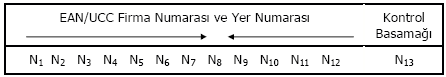 13 basamaklı EAN/UCC GLN yapısı
2.11. Yerlerin (Lokasyonların) Tanımlanması
Yukarıdaki tanımdan da görüleceği gibi EAN/UCC yer numaraları EAN/UCC-13 numaraları ile tanımlanır. Yer numaraları için kullanılan EAN/UCC-13 numarasının yapısı ticari ürünlerle aynı olmakla birlikte, yerleri tanımlamak için ticari ürünlerle karışmayacak numaralar verilmelidir. Firmalar, yer numaralarını kendi gereksinimlerine göre verir.
EAN/UCC GLN ile gösterilen yer numaraları, genellikle elektronik ortamda veri değişimi   yapan   firmalar   tarafından   EVD   uygulamalarında   kullanılır   ancak   gerek duyulduğunda  ticari  ürün  paketlerinde  ya  da  taşıma  birimlerinin  üzerinde  ürünün  alış verişinde yer alan tarafları ya da ürünün yer değiştirmesine ilişkin bilgileri göstermek üzere (Örnek: Ürünün satıcısı/dağıtıcısı, ürünün teslim yeri vb.) barkod olarak basılabilir.
Yer numaralarının barkodlarında UCC/EAN-128 barkod alfabesi kullanılır. Barkod basılırken kullanılacak uygulama tanımlayıcı, kullanılan GLN’nin nereyi (satıcı, alıcı, teslim noktası vb.) ve ne amaçla tanımladığına (fatura edilecek, gönderilecek, transfer edilecek vb.) bağlı olarak değişir.
2.12. Demirbaşların Tanımlanması
EAN-UCC Sisteminde numaralandırılarak tanımlanan demirbaşlar ikiye ayrılır:
	- İade edilebilen dolayısıyla hareketi izlenen kaplar (depozitolu kasalar, variller vb.)
	- Yer değiştirmeyen sabit demirbaşlar
2.12.1. İade Edilebilen Demirbaşlar
Genellikle  taşıma  ve  depolama  amacıyla  kullanılan,  gönderildiği  yerden  gönderen tarafa iade edilen, taşıma ve depolama işlemleri sırasında izlenmek istenen demirbaşlardır. EAN-UCC Sisteminde bu tür demirbaşlara verilen numara GRAI (Global Returnable Asset Identifier) olarak adlandırılır.
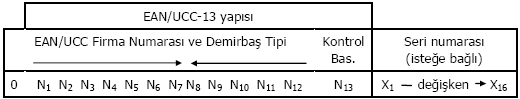 GRAI yapısı
2.12.1. İade Edilebilen Demirbaşlar
GRAI’nin ilk bölümü EAN/UCC-13 yapısındadır. Zorunlu olan bu alanda yer alan 13 basamaklı numara EAN/UCC-13 kurallarına uygun olarak verilir ve birbiri ile aynı tip olan tüm demirbaşlar için ortak bir numaradır.
GRAI’in ikinci bölümünde istenirse kullanılabilecek seri numarası yer alır. En çok 16 basamaktan  oluşan  değişken  uzunluktaki  seri  numarası  alfasayısal  karakterler  (harfler, rakamlar  ve  özel  işaretler)  içerebilir  ve  her  bir  demirbaşı  bir  diğerinden  ayırmak  için kullanılır. GRAI’yi barkodlu olarak simgelemek için UCC/EAN-128 barkod alfabesi uygulama tanımlayıcı (8003) kullanılır.
GRAI’nin ilk bölümü EAN/UCC-13 yapısındadır. Zorunlu olan bu alanda yer alan 13 basamaklı numara EAN/UCC-13 kurallarına uygun olarak verilir ve birbiri ile aynı tip olan tüm demirbaşlar için ortak bir numaradır.
GRAI’in ikinci bölümünde istenirse kullanılabilecek seri numarası yer alır. En çok 16 basamaktan  oluşan  değişken  uzunluktaki  seri  numarası  alfasayısal  karakterler  (harfler, rakamlar  ve  özel  işaretler)  içerebilir  ve  her  bir  demirbaşı  bir  diğerinden  ayırmak  için kullanılır. GRAI’yi barkodlu olarak simgelemek için UCC/EAN-128 barkod alfabesi uygulama tanımlayıcı (8003) kullanılır.
2.12.2. Sabit Demirbaşlar
Yer değiştirmeyen duran varlıklar olarak da tanımlanabilecek ve firma envanterinin bir parçası olan sabit demirbaşlar, EAN-UCC Sisteminde GIAI (Global Individual Asset Identifier) olarak anılan numara ile tanımlanır.
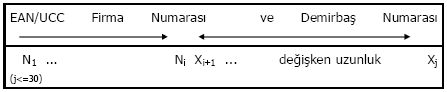 GIAI yapısı
Her bir demirbaşı tek olarak tanımlayan GIAI, en çok 30 basamaktan oluşan değişken uzunlukta bir numaradır. Bu numarada EAN/UCC firma numarasının yanında alfa sayısal karakterler (harfler, rakamlar ve özel işaretler) içerebilen demirbaş numarası yer alır. GIAI’yi barkodlu olarak simgelemek için UCC/EAN-128 barkod alfabesi uygulama tanımlayıcı (8004) kullanılır.
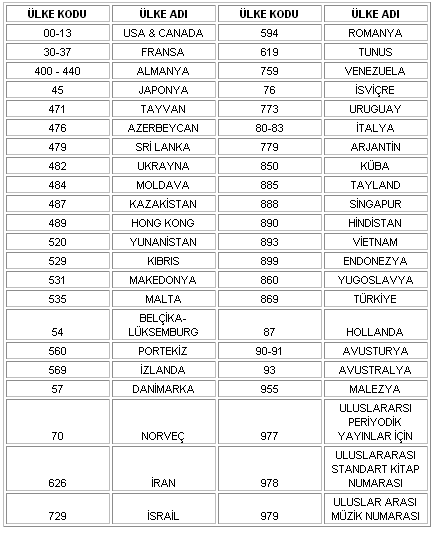 EAN tarafından tahsis edilen ülke kodları
3. BARKODLAMA İŞLEMLERİ- 3.1. Barkod Otomasyon Sistemi
Barkod teknolojisinin çalışma hayatına girmesi ile üreticiler ve perakendeciler, artan ürün çeşidi ve teknolojik gereksinimlerle birlikte barkod teknolojisi ile çalışan cihazlara ve barkod otomasyon sistemlerine gereksinim duymuşlardır.
Barkod otomasyon sisteminin en önemli unsuru olan barkod yazılımı; ürünlerin üzerindeki barkod bilgisini mevcut otomasyon cihazlarıyla kullanarak işletmelere hız, verimlilik, kolaylık ve maliyet açısından avantajlar sağlamaktadır.
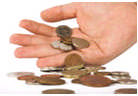 Barkod maliyet açısından avantaj sağlar
Barkod otomasyon yazılımı ile envanter çıkarma, stok durumunu raporlama, satış takibi ve kar-zarar bilgilerine kolayca ulaşmak mümkündür.
Ürünün sipariş edilmesinden başlayan süreç; tedarik, satışa sunum, son kullanıcıya ulaştırma ve  garanti koşullarının takibine kadar olan aşamalardan geçerek son bulur. Bu sürecin hatasız ve hızlı bir şekilde işlemesi, en verimli şekilde planlanması, barkod otomasyon sisteminin işletme tarafından kullanılmasına bağlıdır.
Barkod otomasyon sisteminde, tedarikçi firmalarla satın alma anlaşmalarının yapılması, sipariş miktarının belirlenmesi, mal kabul aşaması, depo giriş çıkış, transfer işlemlerinde reyon ve gruplara ayırma, üretici ve dağıtıcıların belirlenmesi, alt seviye, üst seviye, optimum stok   miktarlarının   belirlenmesi,   son   kullanma   tarihine   göre   eldeki   stoğun   satışının planlanması, promosyon satışlar, ürünlerin fiyatlanması ve etiketlenmesi, barkod otomasyon cihazları ile entegre çalışma ve satışa sunum gerçekleşmektedir. Gün sonlarında veya anlık hareketlerin ve satışların, miktarsal ve tutarsal olarak raporlanması ve takibi aşamaları yazılım tarafından işletmelere sunulan diğer avantajlardır.
Yapılan plasiyer tanımları ve tedarikçi firmalarla yapılan satın alma anlaşmalarına göre belirlenen kotalar aşıldıkça kazanılan ürün veya mal fazlası ile tedarikçi firma tarafından işletmeye sağlanan promosyonlar raporlanır.
Tüm bunlar olurken ürünlerin satın alınmasından, mal kabulünden, sevkiyatından ve satışından sorumlu personelin görev takipleri, sorumlu oldukları ürün hareketleri ve ürün tutarlarının hatasız raporlanması gerekmektedir.
Barkod otomasyon cihazları, tüm bu satış ve kontrol aşamalarında yazılıma hatasız olarak tüm satış tutar ve miktarlarını iletmekte, rapor almayı ve takibi kolaylaştırmaktadır.
Ürün tedarik ve satışa sunum aşamalarından sonra raporlama ve  kontrol aşamaları hayata geçmelidir. İstenilen zamanda el terminalleri yardımıyla lokal bir ürün için ya da tüm ürünler için sayım ve kontrol yapma imkânı, sayımların raporlanması, el terminali kullanılarak stokta olması gerekenle rafta bulunan miktarın karşılaştırılması ve aradaki farkın raporlanması ile ürün kayıplarının en aza indirilmesi hedeflenir.
Departmanlara göre (muhasebe, satın alma, satış) yazılımın menülerinin tanımlanması, giriş, ekleme, değiştirme ve silme yetkilerinin tanımlanması barkod otomasyon yazılımının avantajlarından biridir.
Tartılı, barkodsuz ve adetli ürünlere, yazılım aracılığıyla otomatik barkod ve plu numaralarının (stok kodu ilk 6 karakter) verilmesi, raf ve ürün etiketlerinin basılması, çeşit sayısı fazla olan ve renk-beden tanımlanması gereken ürünlere kolay stok kartı oluşturulması, satış dönemine göre sezonluk ürün siparişlerinin ve iadelerinin planlanması gerekmektedir.
Ürünlerin grup, reyon, dağıtıcı ve üreticilere göre fiyatlanması, kolay fiyat değişimi ve fiyatı değişen ürünlerin otomatik olarak etiketlenmesi, tüm fiyat değişikliklerinin kayıt altına alınması ile birlikte satış anında cariye özel fiyat seçilebilmesi, barkod otomasyon yazılımının işletmeye sunduğu diğer kolaylıklardır.
Genel stok hareket raporları, en çok satılan, en az satılan, hareketi olmayan, çıkışı olmayan ürünler gibi vs. raporlarla beraber üretici, dağıtıcı ve ürün bazında (fifo, lifo veya ortalama fiyat üzerinden) değerlendirme yapılarak kârlılık analizleri ve ürünlerin devir hızları bulunur.
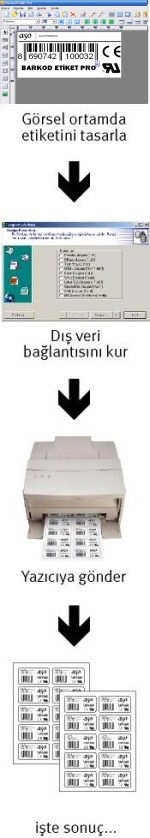 Online yazar kasalarla desteklenen barkod otomasyon sistemi, promosyon ve cari fiyat tanımlanmasını, ürün bazında veya satış toplamına göre iskonto, promosyon veya puan tanımlanmasını ve müşteri kartı kullanma imkânı verir. İşletmenin büyümesi ve kurumsallaşması için imkân sağlar.
Barkod otomasyon sistemi; “Alınan ürünlerin stoğa girilmesi, fiyatlanması, etiketlenmesi, ürün bilgilerinin cihazlara iletilmesi, satışların gerçekleşmesi, gün sonu işlemi ile  yapılan  satışların  stok miktarlarından  düşmesiyle  kalan  stok  miktarının  raporlanması” şeklinde işler.
 
Sistem bu şekilde işledikten sonra geriye kontrol ve tedarik amacı ile el terminali yardımıyla sayımların yapılması, stok durumu ile karşılaştırılması ve raporlanması kalır.
3.2. Barkod Uygulamaları
Bir veri giriş yöntemi olan barkod, verinin bilgisayar ortamındaki bilgi sistemlerine hızlı ve doğru olarak aktarılmasını sağlar. Barkod, işlemlerin yoğun olduğu ve verinin hızla elde edilmesi gereken uygulama alanlarında başarıyla kullanılmaktadır.
Barkod  kullanımı  ile  gerçekleştirilen  bilgi  sistemleri  genel  olarak  veri  toplama sistemleri olarak adlandırılır. Bu tür sistemlerin temel amacı, üzerinde barkod olan malın yaşadığı hareketlere ilişkin verileri bilgisayar ortamına kaydetmektir.
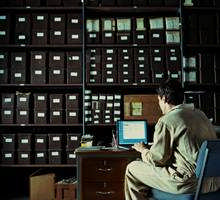 Barkod veri toplama sistemi
3.2. Barkod Uygulamaları
Endüstriyel veri toplama terminalleri, doğrudan barkod ve manyetik kart okuyuculara bağlanarak alınan bilgi sinyallerini deşifre edebilen, dijital girişleri ile iş makinalarının elektronik kontrol devrelerine bağlanarak kontrol ve bilgi sinyalleri alabilen ve sinyal çıkışları ile makinaları kontrol edebilen tipik bilgisayarlardır. Üzerinde çalıştırılan özel yazılımlarla toplanan verilerin değerlendirilmesi, bilgisayar ortamlarına transferi, aynı zamanda veriler doğrultusunda  iş  makinelerinin  hız  ve  performans  bilgilerinin  de  toplanarak  sisteme aktarılması sağlanır.
Barkod kullanımı ile geliştirilen veri toplama sistemlerinde barkod yazıcılar, barkod okuyucular, taşınabilir el bilgisayarları ve bilgisayarların birbirleri ile iletişim kurmasını sağlayan iletişim birimleri kullanılır.
Barkodun kullanımıyla gerçekleştirilen veri toplama sistemlerinin  başlıca uygulama alanları ve uygulama konuları aşağıdaki tabloda gösterilmiştir.
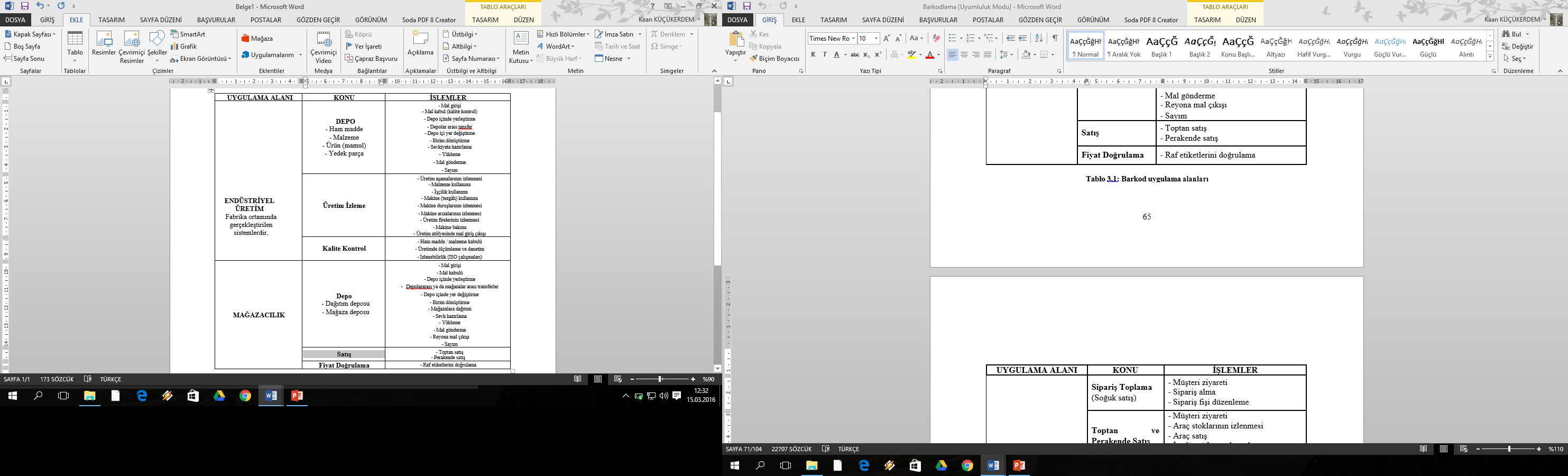 Barkod uygulama alanları
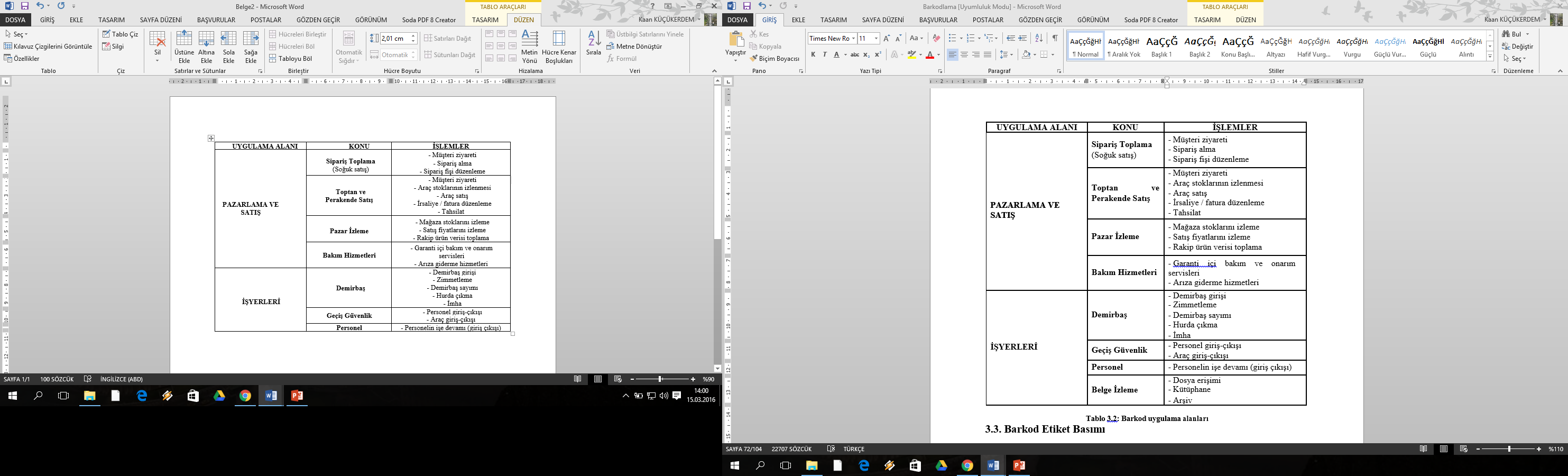 Barkod uygulama alanları
3.3. Barkod Etiket Basımı
Barkod etiketleri kendinden yapışkanlı (sticker), karton, metal ve benzeri şekillerde olabilir.
3.3.1. Barkodlama Yöntemi
Bir işletmedeki ürünlerin barkod sistemiyle takibinin yapılabilmesinin ilk kuralı söz konusu ürünün barkoda sahip olmasıdır. Ürünün barkodlanması ürünün yapısı, kullanım şekli, ömrü ve barkodlama maliyetine bağlı olarak farklı şekillerde barkodlanabilir.
	- Ürünün üzerine yazdırılması
	- Ürünün ambalajı üzerine yazdırılması
	- Etiket üzerine yazdırılması
3.3.1.1. Ürünün Üzerine Yazdırma
Bu  yöntem ürünün  yapısına  bağlı  olarak  barkodun  ürünün  üzerine  yazdırılmasıdır. Kullanıldığı alanlara plastik borular örnek verilebilir.
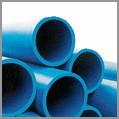 Plastik borular
3.3.1.2. Ürünün Ambalajı Üzerine Yazdırma
Bu yöntem ürünün ambalajının hazırlanması sırasında barkodun ambalaj üzerine yazdırılması yöntemidir. Genelde matbaa ortamında hazırlanmaktadır. Avantajı, fazla sayıda hazırlanması nedeniyle maliyetinin düşük olması, dezavantajı barkodda yapılan bir hatanın düzeltilmesinin maliyetli olmasıdır. Kullanıldığı alanlara gıda ürünleri örnek verilebilir.
3.3.1.3. Etiket Üzerine Yazdırma
Bu yöntem ürünün özelliğine ve kullanım ömrüne bağlı olarak uygun etiket üzerine barkodun yazdırılması ve etiketin ürünün ambalajı üzerine yapıştırılması veya dikilmesidir. Oluşturulması hızlı ve maliyeti düşüktür. Bu yöntemde genelde barkod yazıcılar kullanılarak barkod oluşturulmaktadır. Kullanıldığı alanlara giyim, elektronik malzemeler, kırtasiye ürünleri, otomotiv yedek parçaları, marketler, tartılabilir gıdalar, taşımacılık sektörü, optik ürünler, kuyumculuk sektörü örnek verilebilir.
3.3.1.3. Etiket Üzerine Yazdırma
Barkodlanacak ürünün yapısına, kullanım şekline göre farklı özelliklere sahip bir etiket tercih edilebilir. Aşağıda bazı etiket malzemesi özelliği ve tercih edilen uygulama alanları görülmektedir.
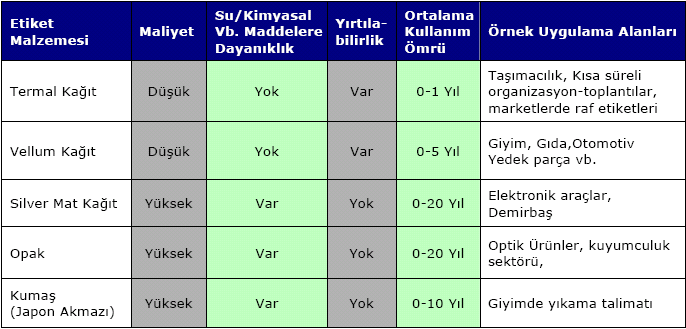 Etiket malzemeleri ve uygulama alanları
3.4. Yazdırma Cihazının Seçimi
Barkod etiketleri basmanın çeşitli yolları vardır, önemli olan uygulamanın doğasıdır. Barkodlanacak ürünün yapısına, kullanım şekline göre farklı özelliklere sahip bir etiket tercih edilebileceği gibi yazdırma cihazının seçiminde de aynı ölçütlere göre farklı özelliklere sahip yazıcılar tercih edilebilir. Aşağıdaki tabloda bazı yazıcıların teknolojik özellikleri gösterilmiştir.
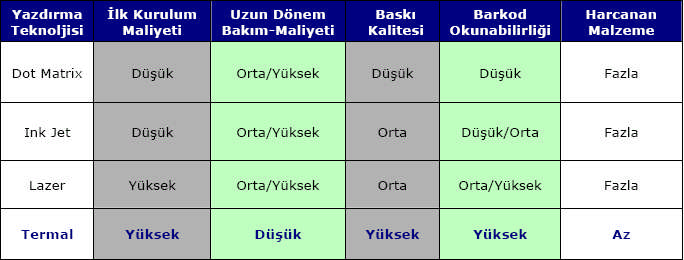 Yazıcıların teknolojik özellikleri
3.4.1. Ofis Yazıcılarını Kullanmak
Çoğu uygulama için ofisinizdeki PC ve mevcut vuruşlu veya lazer yazıcılarla çalışacak kullanıma hazır bir barkod etiketleme ve basma paketi almak uygun bir seçenektir. Bu yaklaşımın en büyük kazancı diğer seçeneğe kıyasla düşük yatırım maliyetidir. Bununla beraber aşağıdaki konuları da göz önünde bulundurmak gerekir.
Yazıcıya etiket yükleme ihtiyacı: Eğer bu amaç için bir yazıcı ayırmazsanız diğer baskı işleri duracaktır.
Genellikle  kâğıt  etiketle  sınırlısınız:  Eğer  dayanıklı  (robust)  ve  çizilmeye (scratch) dayanıklı etiket üretmek isterseniz bu printerleri kullanamayabilirsiniz.
Bir  adet  etiket  basmak  için  -özellikle  lazer  yazıcılarda-  pek  çok  boş  etiket harcamanız gerekebilir. Eğer değişik miktarda ve talep anında (etiket bilgilerinin anlık gelmesi) etiket basmak istiyorsanız daha az kullanışlı olacaktır.
Ofis yazıcıları için kullanılan etiket malzemesi genellikle sabit yapışkan tipli olup bütün uygulamalar için uygun olmayabilir.
Barkodun nokta vuruşlu yazıcıdan basılması biraz dikkat gerektirir. Her çizgi noktalardan oluştuğundan genellikle iyi basılmış bir barkod için gerekli olan koyu (keskin) siyah rengi sağlamak mümkün değildir. Yine de dikkatle yapıldığında 24 noktalı yazıcılarda daha iyi sonuçlar sağlanabildiği gibi 9 noktalı yazıcılarda bile iyi okunabilen barkodlar üretmek mümkündür.
Aşınmış yazıcı şeritleri ve bozuk yazıcı kafaları da kötü basılmış ve okunamayan barkodların başlıca sebeplerindendir.
3.4.2. Termal Yazıcı Kullanmak
Barkod uygulamalarında genelde tercih edilen yazdırma teknolojisi TERMAL baskı yöntemidir. Bunlar rulo hâlindeki etiketlere barkod (ve diğer verileri) basmak için dizayn edilmiş özel yazıcılardır. Bu tür yazıcılarda yakıcı baskı kafası altından geçen malzemeye sıcaklık uygulanarak yazdırma işlemi sağlanır.
Endüstriyel ortamlara  göre  dizayn  edildiği  için dayanıklıdır. Kullanılan  malzemeye göre iki farklı termal baskı yöntemi vardır:
Direkt termal baskı
Termal transfer baskı
3.4.2.1. Direkt Termal Baskı
Sıradan bir yazıcı kullanarak doküman içinde barkod basmak mümkün olabilmektedir. Ofis otomasyonu, doküman takibi, iş akışı izleme gibi uygulamaların kullanımındaki artışla beraber bastıkları dokümanlarda barkod kullanmak isteyen kullanıcıların sayısında da artış olmuştur.  Bazen  en  kolay  çözüm  daha  önceden  basılmış  bir  barkodu  ürüne  yapıştırmak olmakla beraber bu her zaman mümkün olmayabilir.
3.4.2.1. Direkt Termal Baskı
Bu baskı yönteminde yazıcı uygun malzemeye/etikete herhangi bir sarf malzeme kullanmadan baskı yapmaktadır. Direkt termal baskı ile yazdırılan etiketler termal (faks kâğıdı ve yazar kasa ruloları vb.) etiketlerdir. Bu yöntemle yazdırılan etiketler bulundukları ortamdan (nem, ısı, ışık vb.) etkilenmektedir. Bu tarz etiketler kısa ömürlü olmaları nedeniyle geçici kullanımlar için tercih edilmektedir. Kargo, kurye firmaları, marketlerin raf etiketleri bu tarz etiketlere birer örnektir. Başlangıçta beyaz renkli olan bir termal etiket zamanla sararmaya, kahverengi bir renk almaya ve  siyahlaşmaya başlar.
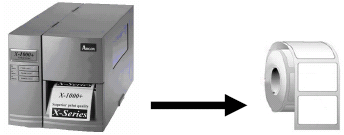 Direkt termal baskı
3.4.2.1.1. Windows Barkod Yazı Tipleri Kullanmak
Microsoft'un Windows grafik yeteneğinin gelişmesiyle etiketleme paketlerinin içinde veya dışında Windows için “TrueType” yazı tipleri ortaya çıkarıldı. Bu yazı tiplerinin kullanımı Windows adı altında üretilen dokümanlarda barkod kullanmanın şüphesiz en kolay yoludur. Yine de herşey ilk bakışta göründüğü kadar kolay olmayıp biraz dikkat gerektirmektedir.
3.4.2.1.1. Windows Barkod Yazı Tipleri Kullanmak
İlk olarak bütün barkod sembolojileri bir yazı tipindeki ayrı karakterler yeterli ve doğru ifade edilememektedir. Örneğin Interleaved 2 of 5 (ITF) sembolojisinde her elemanda iki sayı kodlanmıştır,  bu  nedenle  bir  ITF  yazı  tipinin  tek  sayıdaki  bilgilerini  (1,3,5,…)  yazmak mümkün değildir. Windows tabanlı barkod etiketleme paketleri bunu bildikleri için ITF yazı tipini çift sayılı datalar için kullanır ancak kelime-işlem paketi bunu yapamaz. Aynı şekilde özel başlangıç ve bitiş karakterleri kullanan ve basılmayan ASCII karakterleri ile ifade edilen yazı tipleri de sorun çıkarabilir. Eğer Windows yazı tipleri kullanılmak isteniyorsa yapılacak en iyi şey ayrı karakterler olarak kodlanmış ve karmaşık başlangıç ve bitiş karakterleri kullanmayan sembolojileri tercih etmek olacaktır. Bu anlamda en iyi semboloji Code 39'dur.
3.4.2.1.1. Windows Barkod Yazı Tipleri Kullanmak
Yazı tiplerinin yetersiz ve yanlış kullanımı okunacak barkodun hatalı olmasına yol açar. Yine de özellikle bu problemlerin üstesinden gelecek yazılım paketleri ortaya çıkmaktadır. Sadece  etiketleme  paketi  veya  basit  yazı  tipleri  olmaktan  ziyade,  bu  paketler  geçerli barkodları yaratmanın kurallarını bilir. Barkod yazılım tarafından bir kez dizayn edildikten sonra Windows uygulamasına (Windows clipboard yardımı ile) yapıştırabilir. Daha ileri seviyedeki kullanıcılar Windows DDE yardımı ile bu paketleri işlemi otomatikleştirmede kullanabilirler.
3.4.2.1.2. “In line” Barkod Yazıcı Kontrol Cihazları
Bazen "etiketleme kontrol cihazı" da denilen bu in line cihazlar sıradan nokta vuruşlu veya lazer yazıcılarda barkod basmanın en kolay ve etkin yoludur.
Inline kontrol cihazı yazıcı ile çıkış cihazı (PC veya mainframe gibi) arasına kurulan küçük bir kutudur. Yazıcı normal çalışmaya devam eder fakat kontrol cihazı karakter setini ve yazı tiplerini barkodları da kaplayacak şekilde genişletir. Barkodlar kontrol cihazının işleyebileceği  şekilde  ESC  kontrol  dizilerinin  yazıcıya  yollanmasıyla  basılır.  Bu  şekilde kontrol  cihazının  "Aşağıdaki  karakterleri  belirlenen  semboloji  ile  sayfanın  belirlenen bölgesine yaz." şeklinde yorumlayacağı bir kontrol dizisi yollamak mümkündür. Uygulamanız tarafından  yazıcıya  yollanan  ASCII karakterlerini  kontrol  edip  kolayca  değiştirebildiğiniz sürece barkod eklemek ve basmak kolaylıkla sağlanabilir. In line kontrol cihazlarının en çok kullanıldığı yer muhtemelen basılmakta olan bir dokümana barkod eklenmesidir. Örneğin; doküman veya fatura numaraları da barkod olarak basılabilir.
3.4.2.1.2. “In line” Barkod Yazıcı Kontrol Cihazları
In  line  kontrol  cihazlarının  temel  sınırlayıcılarından  biri  yazım  işleminin  yazıcıya ASCII  karakterler   yollanarak  yapıldığı   durumlarda   olur.   Etiketleme   kontrol   cihazları genellikle Postscript lazer yazıcılarda veya yazıcının bir Windows yazıcı sürücüsü tarafından kontrol edildiği Windows uygulamalarında çalışmayacaktır. Bunlar etiket kontrol cihazını dikkate  almadan  yazıcıya  grafik  komutlar  yollayacaklardır.  Eğer  Windows  uygulamanız basım işlemini yazıcıya doğrudan ASCII karakterler “spool” ederek yapıyorsa sorun olmayacaktır.
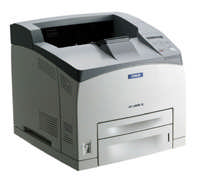 Postscript lazer yazıcı
3.4.2.2. Termal Transfer Baskı
Termal  transfer  baskı  yönteminde  yazıcı  etikete  uygun  ve  ribon  adı  verilen  sarf malzeme ile baskı yapmaktadır. Termal transfer baskı yöntemi ile yazdırılan etiketler vellum, kuşe, opak pvc, silver mat, naylonumsu, Japon akmazı (yıkama talimatı kumaşı) vb. etiketlerdir. Bu yöntem ile yazdırılan etiketler bulundukları ortamdan (ısı, ışık, nem vb.) etkilenmez.  Örneğin  silver  mat  etiketlere  yapılan  baskılar  su,  kolonya  gibi  maddelerle silinmez, Japon akmazına yapılan baskı yıkamaya girse dahi silinmez.
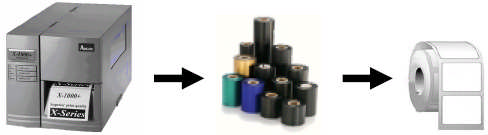 Termal transfer baskı
3.4.2.2. Termal Transfer Baskı
Termal transfer yazıcıların çoğu değişik boyut ve malzemeden yapılmış değişik tipteki etiketlere basabilir. Gerekli etiketleri piyasadan hazır temin etmek genellikle mümkündür. Fazla miktarda etikete ihtiyacınız olduğunda özel boyutta etiket hazırlatmak da mümkündür.
	- Termal transfer yazıcıların diğer yararları ise:
İhtiyacınız olduğu anda istediğiniz kadar etiketin hurdasız basılmasını sağlar.
Uygun  etiket  ve  şeritle  kullanıldığında  termal  transfer  yazıcılar  uzun  süre dayanan  çizilmeye  dayanıklı  etiketler  üretilebilir.  Şeritteki  mürekkebin  etiket üzerinde “yakılmasıyla” dayanıklı ve iyi baskılı etiketler elde edilir.
Termal transfer yazıcılar çok yüksek kalitede barkodlar üretir.
Termal transfer yazıcılar etiketleri çok hızlı genellikle saniyede 10 inç (25.4 cm) varan bir hızla bastığından yüksek kapasiteli uygulamalar için idealdir.
3.4.2.2. Termal Transfer Baskı
Termal transfer yazıcıların en büyük dezavantajı ilk yatırım maliyetinin yüksek olmasıdır. Bunlar ofis yazıcıları gibi yüksek miktarlarda seri olarak üretilmeyen özel yazıcılar olduğu için fiyatları da daha yüksektir. Bunun yanında genellikle tahminî geri-ödeme süresindeki etiket başına birim maliyet cinsinden genel işletme maliyeti göz önünde bulundurulmalıdır. Yüksek ilk yatırım maliyeti genellikle düşük birim etiket maliyetiyle dengelenir. Genel anlamda, eğer yüksek hacimli etiket üretimi gerekiyorsa termal transfer yazıcı en iyi ve uygun maliyetli seçenek olacaktır.
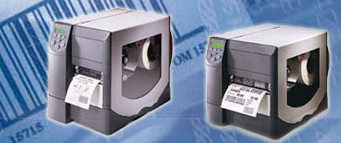 Termal transfer yazıcılar
3.4.2.2. Termal Transfer Baskı
Eğer termal transfer seçeneğine yönelecek olursanız aynı zamanda yazıcıyı kontrol edecek  yazılımı  da  göz  önüne  almak  zorundasınız.  Bu  durumda  doğru  yaklaşım  uygun yazıcıyı destekleyen bir PC paketi kullanmak veya doğrudan uygulama yazılımından yazıcıyı kontrol etmektir. Yazıcıyı doğrudan kontrol etmek ilk bakışta göründüğü kadar zor değildir. Termal transfer yazıcılar genellikle normal yazıcıların yazılımla kontrol edildiği şekilde yazıcıya özel kontrol komutları gönderilerek kontrol edilir. Ana uygulama için kendi yazılımınızı yazıyorsanız (veya yazdırıyorsanız) yazıcıyı kontrol edecek doğru komutları kullanmanız gerekir.
3.4.3. Ribon
Termal transfer ribon bir polyester film (pet) olup üç katmandan oluşur. Ribonun orta kısmında  film tabakası,  bu  tabakanın  bir tarafında yüzeyinde  belirli bir  sıcaklıkta  eriyen mürekkep, diğer tarafında da koruma katmanı tabakası mevcuttur.
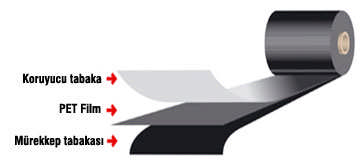 Ribon yapısı
3.4.3. Ribon
Polyester film üzerinde katı hâlde bulunan mürekkep, termal yazıcı kafa sayesinde ısıtılarak sıvı hâle gelir ve etiket yüzeyine transfer edilerek baskı sağlanır. Mükemmel baskı kalitesinin sağlanabilmesi için yazıcı, ribon ve baskı yapılacak malzemenin uyumlu olması gerekir.
Ribon yaklaşık 20 yıldır kullanılmaktadır. Termal transfer tekniği “Kanji” yazılarının basılabilmesi için bir Japon firması tarafından bulunmuştur. 1980’li yılların ortalarından itibaren çizgi kod (barkod) teknolojilerinin kullanılmaya başlanmasıyla endüstri, sanayi ve ticarette kullanılma ihtiyacı doğdu. Termal transfer yöntemi ile üretim yapılan yerlerde barkod ve diğer değişken bilgilerin basımında kullanılmaya en müsait tekniktir.
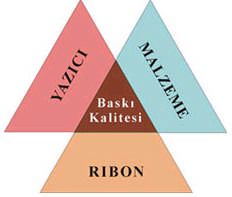 Termal transfer baskı yönteminde kullanılacak etiketin özelliğine bağlı olarak uygun ribon kullanıldığında doğru baskı alınabilmektedir. Ribon çeşitleri ve kullanılan etiket tipleri aşağıdadır:
Yazıcı-ribon-malzeme uyumu
3.4.3.1. Wax Ribonlar
Wax özelliğine sahip ribonlar yırtılabilir özelliğe sahip kâğıt etiket, vellum etiket, kuşe etiket   vb.   etiketlerde   kullanılmaktadır.   Ortalama   değerde   bir   ısı   ile   yazdırılması gerekmektedir. Örneğin; ısı değeri 1-20 arasında olan herhangi bir barkod yazıcıda Wax özelliğine sahip bir ribon ile yapılan baskının problemsiz olabilmesi için  ısı değeri 9-10 aralığında olması gerekmektedir. Bu tarz ribon ile baskı yapılan etiketlerdeki yazı yırtılmadığı sürece 4-5 yıllık bir ömre sahiptir. Bu tarz ribon ile yapılan baskı çizilmeye veya suyla yapılan silinmeye karşı dayanıksızdır. Maliyet olarak en ekonomik ribon çeşididir.
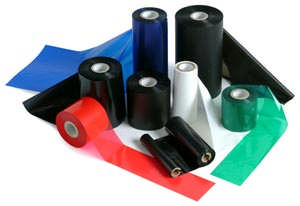 Wax ribonlar
3.4.3.2. Resin Ribonlar
Resin özelliğine sahip ribonlar yırtılamayan özelliğe sahip naylonumsu etiket, opak pvc etiket, silver mat etiket vb. etiketlerde kullanılmaktadır. Ortalamanın üzerinde bir baskı sıcaklığı ile yazdırılması gerekmektedir. Örneğin; ısı değeri 1-20 arasında olan herhangi bir barkod yazıcıda resin özelliğne sahip bir ribonla yapılan baskının problemsiz olabilmesi için ısı değeri 14-16 aralığında olması gerekmektedir. Bu tarz ribon ile baskı yapılan etiketlerdeki baskı çizilmeye, su ve bazı kimyasal maddeler (kolonya vb.) ile silinmeye karşı dayanıklıdır. Maliyet olarak wax ribonlara göre daha pahalıdır.
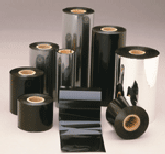 Resin ribonlar
3.4.3.3. D110A Resin Ribonlar
D110A resin özelliğine sahip ribonlar tekstil sektöründe yıkama talimatı kumaşı da denilen Japon akmazı ve zemini düz olan saten kumaşlarda kullanılmaktadır. Ortalamanın üzerinde bir baskı sıcaklığı ile yazdırılması gerekmektedir. Örneğin; ısı derecesi 1-20 arasında bulunan herhangi bir barkod yazıcıda resin özelliğine sahip bir ribon ile yapılan baskının problemsiz olabilmesi için ısı değeri 16-20 aralığında olması gerekmektedir. Bu tarz ribon ile baskı yapılan etiketlerdeki baskı çizilmeye, su ve bazı kimyasal maddeler (kolonya vb.) ile silinmeye karşı dayanıklıdır. Bu tarz ribonla uygun şekilde baskı yapılan Japon akmazındaki baskı yıkama işlemine tabi tutulsa dahi baskıda herhangi bir problem oluşmaz. Maliyet olarak max ve resin ribonlara göre daha pahalıdır.
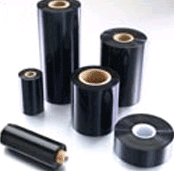 D110A resin ribonlar
3.4.4. Etiket
Barkod etiketleri, ürünlerin barkodlanması aşamasında kullanılan rulo şeklindeki yapışkanlı kâğıtlardır.
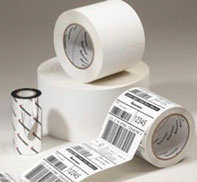 Etiketler
3.4.4.1. Etiket Kullanımı
Yapılacak uygulamanın niteliğine ve ne amaçlandığına bağlı olarak önceden basılmış etiket   kullanabilirsiniz.   Eğer   değişken   veriye   ihtiyacınız   varsa   veya   barkodunuzda kullandığınız bilgi, önceden belli olmayan spesifik bir bilgi ise önceden basılmış etiket kullanmak uygun olmaz.
Diğer yandan eğer barkodu sadece bir tanımlayıcı olarak kullanmak isteniyorsa (Örneğin; 000’dan 999’a kadar numaralanmış 1000 adet) etiketleri bir yazıcıdan önceden basmak uygundur. Örneğin; bir demirbaş tanımlama uygulamasında barkodla basılmış 4567 numaralı   etiketi   fotokopi   makinesine   yapıştırabilir   ve   bu   numarayı   bu   makinenin tanımlanması  amacıyla  kullanabilirsiniz.  Şimdi  demirbaş  veri  tabanınız  4567  sayısının fotokopi makinasını temsil ettiğini bilecektir. Bununla bereber fotokopi makinenize bu numaradan farklı bir numara verebilirdiniz. Bu durumda makineniz bu numara ile temsil edilecek ve yine bir karışıklık olmayacaktır.
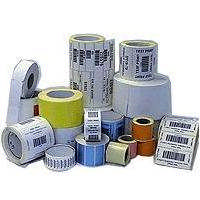 Etiketler
3.4.4.1. Etiket Kullanımı
Eğer uygulamanız kritik önemi olmayan sayıların bir kereliğine tanımlama amacı ile kullanılmasını   gerektiriyorsa   bu   durumda   önceden   basılmış   değişken   numaralı   etiket kullanmak maliyet açısından iyi bir yaklaşımdır. Ancak etiketlerin örneğin bir tartım işleminden  hemen  sonra  ve  tartım  bilgilerini  içerecek  şekilde  basılması  istendiğinde etiketlerin önceden basılması imkânsızdır. Bu durumda etiketler anında basılmalıdır.
Şüphesiz  uygulamanızda   bütün   kodların  aynı   olması   gerekiyor   ve   çok   sayıda bastırmanız gerekiyorsa önceden basma uygundur.
3.4.4.2. Etiket Çeşitleri- 3.4.4.2.1. Kâğıt Bazlı Etiketler
Kendinden yapışkanlı etiketler de denilen kâğıt bazlı etiketlerde; etiket ölçüsünün doğru ifade edilmesi hem etiket üreticisi, hem de etiket siparişi veren açısından büyük önem taşır. Etiketin akış yönüne paralel olan kenarı uzunluk, etiketin akış yönüne ters olan kenarı ise genişlik olarak ifade edilir. Etiketin ölçüsü 20×40 mm olarak ifade edildiğinde ilk sayı (20) genişliği, ikinci sayı ise (40) uzunluğu ifade eder.
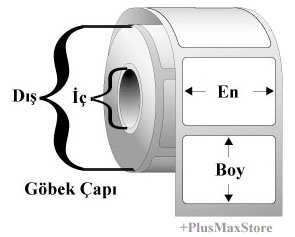 Etiket ebatları
3.4.4.2. Etiket Çeşitleri- 3.4.4.2.1. Kâğıt Bazlı Etiketler
Kendinden yapışkanlı etiketlerde, yapıştırılacak ürün ve yüzey dikkate alınarak etiketin ve yapışkanın cinsi belirlenir. Uygun yapışkan seçiminde; temel bileşim, ilk yapışma, nihai yapışma, minimum etiketleme derecesi, servis sıcaklık derecesi dikkate alınır. Akrilik ve kauçuk esaslı olmak üzere 2 çeşit temel bileşim vardır.
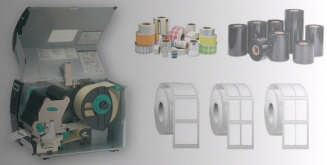 Etiket, ribon ve baskı makinesi
3.4.4.2. Etiket Çeşitleri- 3.4.4.2.1. Kâğıt Bazlı Etiketler
Kâğıt bazlı etiketlerin birinci kullanım şekli termal etiketlerdir. Isıya duyarlı etiket tipleridir. Yüzeyleri termal madde ile kaplanmış kâğıtlardan üretilir. Doğrudan ve kısa sürede son kullanıcıya ulaşan ürünlerin etiketlenmesinde tercih edilir. Nem, alkol, ısı ve ışığa karşı duyarlı olup kendi kendine kararma özelliği vardır. Termal etiketlerin 6 aydan daha fazla raf ömrü olan ürünlerde kullanılmaları tavsiye edilmez.
3.4.4.2. Etiket Çeşitleri- 3.4.4.2.1. Kâğıt Bazlı Etiketler
Termal etiket çeşitleri:
Ekonomik termal: Kâğıt üzerine ribon kullanılmadan direkt olarak ısı yöntemi ile baskı alınır. Nem, alkol ve ışığa duyarlı olduğundan raf ömrü kısadır. Sıcağa dayanıklı olmadığı için üzerindeki bilgiler kalıcı değildir. Genellikle düşük maliyetli olduğu için marketlerin tercihidir.
Lamine termal: Her iki yüzeyi de lamine edilerek nem ve aşırı ışığa karşı korunmuştur. Ekonomik termale oranla üzerindeki yazılar daha kalıcıdır.
Termal   karton:   Baskı   yüzeyi   termal   kaplı   kartondur.   Genellikle ekonomik  termal  malzeme  kullanılır.  Ribon  kullanılmadığı  için  fiyat yönünden avantajlıdır. Işığa ve neme karşı hassas olduğu için uzun süreli işlerde tercih edilmemektedir. (Sezonluk ürünler için tekstil etiketleri, maç biletleri, yaka ve giriş kartları, raf etiketleri )
TTR  karton:  İki  yüzü  de  kuşe  kaplanmış  ya  da  baskı  yüzeyi  kuşe kaplanmış karton kâğıtlardır. Zemine renkli baskı ile barkod yazıcıda TT baskı  yapmak  mümkündür  (Kütüphanelerde  okuyucu  kartları,  tekstil etiketleri).
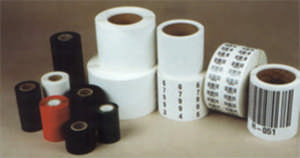 Termal etiketler
Kâğıt  bazlı  etiketlerin ikinci  kullanım şekli  ise  termal  transfer  etiketlerdir.  Termal transfer baskı yöntemi ile baskı alınabilen etiket tipleridir. Yüzeyleri pütürsüzdür, parlak ve mat olmak üzere iki tipe ayrılır. Ribon baskıya uygun, dış etkenlerden etkilenmeyen etiket tipleridir. Isıya, neme, alkole ve diğer olumsuz dış etkenlere karşı dayanıklıdır.
Termal tarnsfer etiket çeşitleri:
Wellum: Hamur kâğıdın TTR yazıcılarda iyi sonuç vermesi için baskı yüzü  yüksek  oranda  düzeltilmiş  ve  zemin  pürüzsüz  hâle  getirilmiştir. Ribon baskı yöntemi uygulanır.
Floresan  kâğıtlar  (Turuncu,  yeşil,  sarı,  kırmızı,  mavi  vs.):  Zemini floresan boya ile boyanmıştır. Ribon baskı yöntemi uygulanır.
Kuşe: Zemini düzeltilmiş üzerine kuşe hamuru sıvanmış kâğıttır. Wellum etikete  oranla  parlak  görünümlüdür.  Ribon  baskı  yöntemi  uygulanır. Üzerindeki bilgiler kullanılan ribon ve saklama koşuluna göre kalıcılık sağlar.
Silver  kuşe  kâğıtlar  (Üst  yüzeyi  metalize  kâğıt):  Yüzeyi  parlak  ve yırtılan bir etiket ham maddesidir. Genellikle içecek ve madeni yağ sektöründe kullanılan bir etiket ham maddesidir.
Fastyre kuşe kâğıtlar (Yapışkan yüzeyi metalize kâğıt): Yapışkan kısmı metal görünümdedir. Ribon baskı yöntemi uygulanır. Genellikle kartela, halı, çuval etiketi olarak kullanılır.
Kırılgan etiket: Yüzeyi mat görünümlü özel bir etikettir. Yapıştırıldığı yüzeyden tek parça olarak değil parçalanarak çıkan etiket malzemesidir. Ribon baskı yöntemi uygulanır.
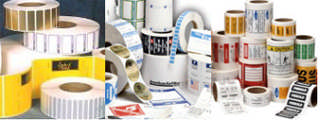 Termal transfer etiketler
3.4.4.2.2. Plastik Bazlı Etiketler
Opak  polietilen:  Esnek  bir  malzemedir.  Akış  yönünde  yırtılır.  Diğer  yönde esner. Sudan ve nemden etkilenmez. Genellikle kozmetik ve kimya sektöründe kullanılır. Ribon baskısı için uygun etiket ham maddesidir.
Opak polipropilen: Sert bir malzemedir. Esnemez, kolay kolay yırtılmaz. Isıya ve  ışığa  dayanıklıdır.  Sudan  ve  nemden  etkilenmez.  Genellikle  kozmetik  ve kimya sektöründe kullanılır. Ribon baskısı için uygun etiket ham maddesidir.
Şeffaf  polietilen:  Opak  polietilen  malzemeden  tek  farkı  yüzeyinin  şeffaf olmasıdır.
Şeffaf polipropilen: Opak polipropilen malzemeden tek farkı yüzeyinin şeffaf olmasıdır.
Data PE: Etiketin yapışkanı özel üretim olup deniz suyunda bile bir (1) ay çözülmeme  özelliği  vardır.  Yüzeyi  mat  ve  pürüzsüz  sert  bir  malzemedir. Esnemez ve kolay kolay yırtılmaz. Isıya ve ışığa dayanıklıdır. Kimya ve ağaç sanayinde ağırlıklı kullanım alanı vardır. Ribon baskısı için uygun etiket ham maddesidir.
Metalize plastik kâğıtlar: Üst yüzeyi metalik gri veya altın yaldız boya ile boyanmıştır. Yüzeyi parlak ve yırtılmayan bir etiket ham maddesidir. Genellikle sanayi etiketlerinde kullanılır. Ribon baskısı için uygun etiket ham maddesidir.
Silvermat: Sıcak ve soğuğa dayanıklı, yapışkanı özel, hem üst yüzeyi hem de yapışkan yüzeyi mat veya parlak gri renkte olup yırtılmayan özel bir etiket ham maddesidir.  Genellikle  demirbaşları  etiketlemede  kullanılır.  Yüzeyi  mat  olan ham madde çizilir, parlak olansa çizilmez. Ribon baskısı için uygun etiket ham maddesidir.
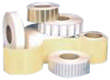 Plastik bazlı etiketler
3.4.4.2.3. Saten İpek Bazlı Etiketler
Saten:   Yapışkanlı   ve   yapışkansız   çeşidi   vardır.   Dokuma   etiketine   iplik sıkıştırılarak üretilir. Zemin yüzeyi parlaktır. Ribon baskısı için uygun etiket ham maddesidir.
Tyvek etiket: Tyvek kimyasallara karşı koruyucu giyim eşyalarında kullanılmak üzere geliştirilen bir etiket ham maddesidir. Bu ham madde tyvek kumaşının polimer  ile  kaplanmasından  elde  edilir.  Polimer  tyvek  içindeki  boşlukları kapatarak kumaşı sıkıştırır ve oldukça yüksek basınç altında bile birçok sıvının girişini önler. Yüzeyi mat ve damarlı olup gramajları değişken olabilir. Yırtılmaz. Örneğin; oto kılıflarına dayanıklı ve yırtılmaz olduğu için dikilebilir. Ayrıca gıda sektöründe kullanılır. Ribon baskısı için uygun etiket ham maddesidir.
İpek asetat: Saten etikete benzer. Alt yüzeyi yapışkanlı, üst yüzeyi ipek kumaşla kaplanmıştır. Ribon baskısı için uygun etiket ham maddesidir.
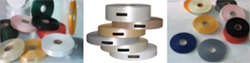 Saten ipek bazlı etiketler
3.4.4.2.4. Yıkama Talimatları
Care label (Japon akmazı): Kalite bakımından çok farklılık gösteren ve piyasada çok fazla türü bulunan bir kumaştır. Yıkama talimatı, akmaz olarak da bilinir. % 100 naylon; termal transfer, letter press serigraf ve sıcak baskıya uygunluk taşır. Yapışkanlı ve yapışkansız çeşitleri vardır. Genellikle tekstil sektöründe yıkama talimatı olarak kullanılır. Malzeme kalitesi ve üzerine baskı yapılan ribon kalitesine göre ağır yıkama ve taşlamada çıkmaz.
Non-woven: Tekstil sektöründe yıkama talimatı olarak kullanılır. Termal transfer baskıya uygundur. Barkod uygulanan kumaş etiketler sayesinde, ürün ile ilgili beden, cins ve üretici firma bilgilerine ulaşmak mümkündür.
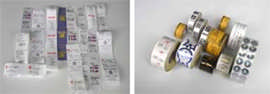 Yıkama Talimatları
3.4.4.3. Kontrol ve Doğrulama
Bir barkod tarandığında okuyucunun optik elemanları, kodun siyah ve beyaz çizgilerini analog elektrik sinyallerine dönüştürür. Yani bir kodu tarayan elektronik okuyucu, barkodu ona karşılık gelen yüksek/alçak seviyeli bir elektrik sinyali olarak görür.
Barkodun  kontrolü  ve  doğrulaması  bastığınız  barkodun  nasıl  kullanılacağına  bağlı olarak değişir. Eğer barkodu tamamen kendi firmanız için basıyor ve şirketiniz dışında başka biri veya kuruluşta kullanmıyorsanız (yani "kapalı" bir sistem ise) barkodun doğru karakterleri kodladığının ve bunların seçtiğiniz okuma cihazıyla doğru bir şekilde okunduğunun kontrolü yeterli olacaktır.
Bunun yanı sıra eğer üçüncü şahıslar tarafından ya da potansiyel olarak bilinmeyen okuyucu ve tarayıcılar tarafından kullanılacak barkodlar üretiliyorsa (yani "açık" bir sistem ise), o zaman bir adım daha ileri giilmelidir. Bu durumda barkodun kullanılan sembolojinin kurallarına   uygun   olarak   basılması   ve   baskı   kalitesinin   spesifikasyonlara   uygunluğu önemlidir.
Doğrulama işlemi basit bir kontrolden daha karmaşık bir işlemdir. Bunun için barkodunuzu taradıktan sonra onun kullanılan sembolojinin kurallarına uygunluğunu kontrol edebilecek özel aletlere ihtiyaç vardır. Genellikle bu işi yapmak için özel barkod doğrulayıcısı (verifier) satın almak gerekir. Doğrulayıcılar bir barkod hakkında pek çok teknik bilgi verir (Örneğin; kontrast oranı derecesi, dar/geniş çizgi oranı vb.).
3.4.4.3. Kontrol ve Doğrulama
Normal olarak bir doğrulayıcı bütün bu teknik ölçümleri özetleyerek kodun söz konusu sembolojinin kabul edilebilir tolerans sınırları içinde olup olmadığını kullanıcıya bildirecektir. Bazen de sadece "iyi" veya "kötü" şeklinde bilgi verecektir.
Kontrol ve doğrulama arasındaki farkı anlamak önemlidir. Barkod basanlar arasında kontrol yapıp da yaptıkları işe doğrulama demek oldukça yaygındır. Gerçekte, bir okuyucu ile yapılan kontrol işlemi aslında o barkodun doğru basıldığı ve verilerin tolerans limitleri içinde çalışan bütün tarayıcılar tarafından okunabileceği anlamına gelmez. Ne var ki doğrulama işleminin ek maliyeti pek çok kullanıcı için engelleyici olduğundan eğer kaliteli bir baskı kaynağınız varsa sadece kontrol etmek bazen yeterli görülebilmektedir.
3.5. Barkod Okuma Teknolojileri
Barkod okuyucular, optik bir ışık kaynağı vasıtası ile barkod sembolünde yer alan değişik genişlikteki çizgileri deşifre edip bu bilgiyi bir haberleşme ara birimi vasıtası ile değişik birimlere aktarabilmeyi sağlayan optik okuyuculardır. Bir barkod sembolü kızıl ötesi veya görülebilir bir ışık kaynağı ile aydınlatılır. Koyu çizgiler bu ışığı emer. Boşluklar ise bu ışığı geri yansıtır. Yansıyan ışık tarayıcıya geri döner. Tarayıcı meydana gelen bu ışık dalgalanmalarını elektirik darbelerine çevirir. Bir çözücü ise bu elektrik darbelerini tekrar dönüştürerek  bir  denetimciye,  el  terminaline,  bilgisayara  veya  uyumlu  başka  bir  sisteme aktarır. Temelde okuma işlemi yansıyan ışığın çözülmesi işlemidir.
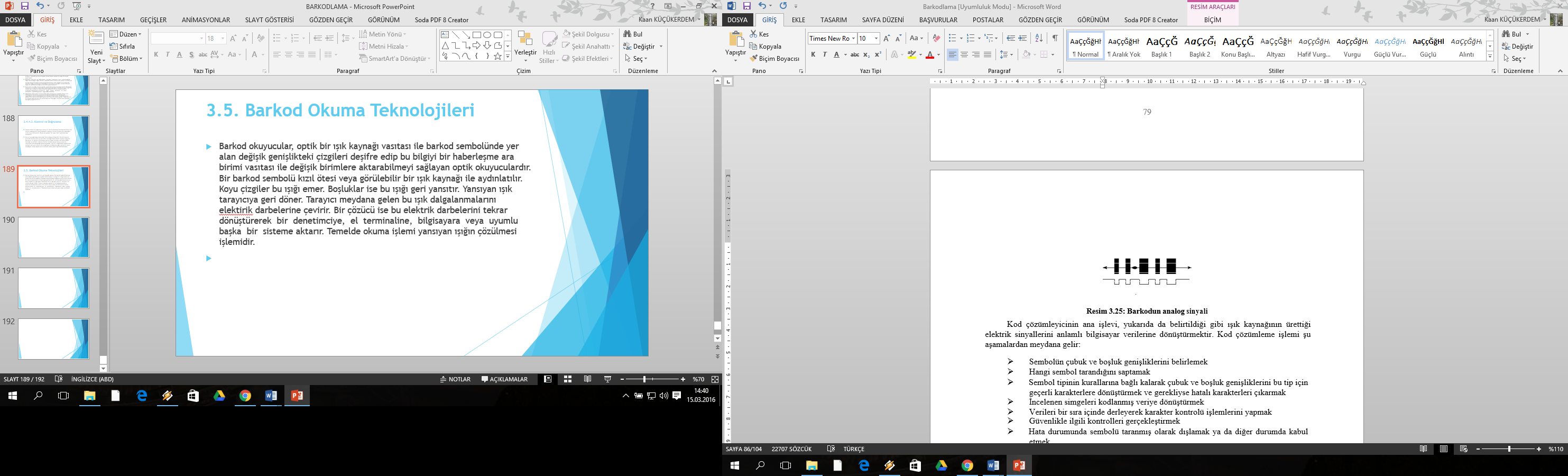 Barkodun analog sinyali
3.5. Barkod Okuma Teknolojileri
Kod çözümleyicinin ana işlevi, yukarıda da belirtildiği gibi ışık kaynağının ürettiği elektrik sinyallerini anlamlı bilgisayar verilerine dönüştürmektir. Kod çözümleme işlemi şu aşamalardan meydana gelir:
Sembolün çubuk ve boşluk genişliklerini belirlemek
Hangi sembol tarandığını saptamak
Sembol tipinin kurallarına bağlı kalarak çubuk ve boşluk genişliklerini bu tip için geçerli karakterlere dönüştürmek ve gerekliyse hatalı karakterleri çıkarmak
İncelenen simgeleri kodlanmış veriye dönüştürmek
Verileri bir sıra içinde derleyerek karakter kontrolü işlemlerini yapmak
Güvenlikle ilgili kontrolleri gerçekleştirmek
Hata durumunda sembolü taranmış olarak dışlamak ya da diğer durumda kabul etmek
3.5. Barkod Okuma Teknolojileri
Başarılı ya da hatalı kod çözümlerinde sesli ya da görsel bir uyarı sinyali de uygulanabilir.
Tüm   bu   işlemler   bir   saniyeden   az   bir   süre   içinde   verileri   ana   bilgisayarla haberleşebilecek hâle getirmektedir. Kod çözümlemenin ana unsuru tarayıcıdan gelen sinyali uygun bir teknikle sayısallaştırarak sembol tipine uygun mesajlar hâline dönüştürmektir.
Barkod elektriksel bir formda temsil edildikten sonra okuyucunun kod çözücü elemanı analog sinyali bağlı olduğu bilgisayarın anlayabileceği sayısal veriye çevirmesi gerekir. Kod çözücü sinyali önceden belirlenmiş bir dizi kurala göre çözer. Çözme kuralları (algoritmaları) çözülen semboloji ile tanımlanmıştır. Böylece, barkodun uygun şekilde basıldığı ve doğru olarak tarandığı varsayılırsa kod çözücü şifrelenmiş karakterleri veri olarak kullanılması için çözme algoritmasını uygulayabilir.
Şifrelenmiş karakterleri barkodun altına basma uygulaması gerçekte bir alışkanlık olayıdır. Herhangi bir nedenle barkod taranamadığında (zarar görmüş, kötü basılmış veya tarayıcı arızalanmış olabilir) insanlar tarafından okunabilecek şekilde basılmış bu veriler ilgili uygulama yazılımına kullanıcının manuel olarak (elle) bilgi girmesine olanak tanır.
Bazı barkod semboloji kuralları rakamların her zaman alta basılması gerektiğini açıkça belirtir. İstenmediği veya başka nedenlerle mümkün olmadığı için rakamların alta basılmasını gerektirmeyen uygulamalar olabilse de genel olarak barkodun insan tarafından okunabilen bir formda olması tercih sebebidir.
3.5.1. Barkod Okuyucu Çeşitleri
Bir uygulama için barkod okuyucunun tipini belirlemek birtakım gözlemlere tabidir:
Okuma işleminin yapılacağı ortam
Kullanılacak bilgisayarın tipi, örneğin kişisel bilgisayar veya el bilgisayarı
Okunacak bilginin miktarı
Okunacak kodların kalitesi
Kullanıcıların eğitim ve beceri seviyesi
	Aşağıda açıklanmış olan barkod okuyucuların birçoğu piyasada bulunmaktadır. Bu okuyucular barkodun bilgisini dışarı vermek için Wand (Emulasyon); RS232 protokolu veya Klavye Wedge ana okuma formatlarından herhangi birini kullanır. Okuyucu sipariş edilmeden önce hangi okuma formatının kullanılacağı tespit edilmelidir. Okuyucuların dâhilî elektronik yapıları değişik okuma formatları için farklıdır.
3.5.1. Barkod Okuyucu Çeşitleri
Wand (Emülasyon): Barkod sinyalini analog sinyale çevirir ve deşifre etmek üzere elektronik bilgi toplama ünitesine gönderir.
RS232: Barkodun sinyalinin deşifre işlemini de yapar. Barkod bilgisi bir RS232 sinyali  olarak ortaya  çıkar  ve  bu  protokolu  kabul eden  herhangi  bir  üniteye gönderebilir (Örneğin bilgisayarların seri portları).
Klavye wedge: Barkodun sinyalinin deşifre işlemini de yapar. Ünite klavye ile bilgisayar arasındaki kabloya özel kablo seti ile “T” bağlanır. Barkod bilgisi bilgisayara sanki klavyenin tuşlarına basılıyormuş gibi bilgi gönderir. Bu sırada klavye de normal çalışmasına devam eder.
3.5.1.1. Wand veya Kalem Okuyucular
En basit ve en ucuz barkod okuyucularıdır. Wand okuyucuları birçok açıdan normal kalemlere benzer ve bir kalem gibi elde tutulacak şekilde tasarlanmışlardır. Wand okuyucularında hareket eden bir bölüm yoktur. Kullanıcı okuyucunun optik kafasını barkodun üzerinden geçirerek deşifre işlemi için gerekli tarama sinyalini oluşturur. Wandların birçoğu aptal  (dumb)  tiptendir,  bunun  anlamı;  bu okuyucuların tek fonksiyonu,  optik sinyali,  bir analog elektrik sinyale çevirmektir. Bu elektrik sinyali daha sonra deşifre işlemi için bir elektronik üniteye gönderilir. Bir gelişme olarak normal wandların bazılarında deşifre işlemi ve  bellek  mevcuttur.  Bu  gibi  aletlere  “akıllı  wand”  denir.  Bu  aletler  alınan  sinyali göndermeden önce işler (Örneğin; RS232 seri çıkış sinyaline çevirir.). Bellek wandlar benzer işlemi  yapar,  ilave  olarak  bir  belleğe  sahiptir  ve  bilgiyi  daha  sonra  bir  host  sürücüye göndermek üzere hafızada tutabilir.
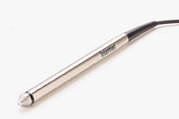 Kalem okuyucu
3.5.1.1. Wand veya Kalem Okuyucular
Bütün wand çeşitlerinin ortak özelliği, kalemin optik kafasının barkod veya etiketin yüzeyi ile temas etme zorunluluğudur, bu da belli bir kaç sınırlamayı beraberinde getirir:
Taranan yüzey wandın üzerinden geçmesi için uygun olmalıdır. Eğer kod sürekli okunacaksa yüzey mukavim (dayanıklı, güçlü) olmalıdır. Aşınabilen kâğıt üzerinde basılmış barkodlar sürekli okumalarda problem yaratabilir.
Kullanıcının  barkodu  tarayabilmesi  için  okuyucu  etiketle  temas  etmelidir.
Fiziksel yapı buna müsaade etmelidir.
Çok küçük veya çok büyük kodların taranması kullanıcı için zor olabilir.
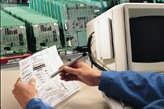 Wand okuyucu ile barkod okutulması
3.5.1.1. Wand veya Kalem Okuyucular
İlk kullanıcıların biraz pratik kazanması gerekir.
Taranan  yüzey  yeterince  ışık  yansıtabilme  özelliğine  sahip  olmalıdır.  Bazı kullanıcılar hassas yüzeyleri korumak için taranan kodların yüzeyini bir plastikle kaplar. Bu durumda eğer plastik yüzey çok kalınsa veya ışığı çok fazla yansıtırsa wand okumada zorlanabilir.
Wandlar,   çok   sayıda   okuma   uygulamaları   için   uygun   değildir.   Aşınma problemleri söz konusudur.
Wandlar düz yüzeylerdeki kodlar için kullanılmalıdır. Silindir veya yay şeklinde yüzeylerdeki kodları okumak çok zordur veya imkânsızdır
Bütün bunlara rağmen wandlar düşük okuma miktarı ve etiketle temas uygulamaları için  çok  uygundur.  Wandların  üstünlüğü  alternatiflerine  göre  daha  düşük  fiyata  sahip olmasıdır.
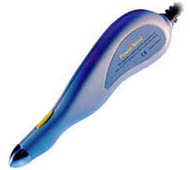 Kalem okuyucu
3.5.1.2. CCD Barkod Okuyucular
CDD   tarayıcılar,   temassız   tarayıcı   teknolojileri   içinde   en   ucuz   olanıdır.   CCD okuyucular temelde modern video kameralar teknolojisine benzer bir teknoloji kullanır. Bu tarayıcılar öncelikle istenilen kodun komple görüntüsünü kaydederek tarar. CCD tarayıcılar geniş kafalarıyla barkodları genelde kırmızı ışıkla aydınlatarak tanır.
Temassız okuma teknolojisine sahip olmasına rağmen CCD okuyucuların okuma derinliği (okuma mesafesi) bir-iki santimetredir. Optiklerdeki en son gelişmelerden sonra,
CCD tarayıcıları 5 cm ve bazı durumlarda üstündeki mesafelerden de tarama özelliğine sahip olmuştur. Birçok durum için CCD daha çok yakın temas okuma teknoloji sırasında yer alır.
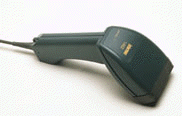 CCD barkod okuyucu
CCD tarayıcıları, model ve üretici firmaya bağlı olarak farklı çıktı ve arayüz tipleriyle birlikte mevcuttur. CCD tarayıcıları bir mikro-işlemci içerir ve çıktısı her zaman deşifre edilmiş biçimdedir. Bilinen çıktılar RS232 seri çıktısı, TTL seri çıktısı veya klavye wedge ara yüzüdür. CCD tarayıcıları bazı durumlarda bir wand ile bağlantılı olan bir analog çıktıyı emule edebilir. Bunun amacı wand girişi için tasarlanmış olan mevcut bir cihaz için gereken uyumu sağlamaktır. Bu tip arayüzlere “Wand Emulation” denir.
Yakın temas ihtiyacı dışında CCD'lerin tek dezavantajı, tarayıcının kafa genişliği ve taranan barkodun genişliklerinin birbirleri ile aynı olması zorunluluğudur. Maksimum kafa ve okuma  genişliği  60  mm  olan  bir  CCD  tarayıcı,  70  mm  genişliğinde  olan  bir  barkodu okuyamaz. Genelde normal bir CCD'nin en büyük kafa genişliği 80 mm civarındadır. Bu durumda en mantıklı şey, maksimum kafa genişliğine sahip bir CCD'yi seçmektir, ancak CCD kafası büyüdükçe ilk defada okuyabilme yeteneği zayıflar. Daha dar kafalar çoğu kez daha yüksek ilk defada okuma yeteneğine sahiptir. Bu nedenden dolayı bir CCD okuyucu seçilirken uygun  kafa  genişliğine  dikkat  etmek  gerekir.  Daha  geniş  barkod  yüzeyleri  için  lazer okuyucular tercih edilmelidir. Diğer kısıtlama oval yüzeylerle ilgilidir. CCD tarayıcılar az oval yüzeylerde wandlara nazaran daha iyi sonuç vermelerine rağmen, oval yüzeylerin optik etkileri ile çalışması için tasarlanmamıştır.
Yakın temas tarayıcıları arasında CCD tarayıcıları, ücrete uygun iyi alternatiftir ve “Gelişmiş  Wand”  olarak  pazar  bulmaktadır.  Eğer  barkodları  yakından  taramak  problem değilse ve istenilen okuma orta hacimde ise CCD tarayıcılar popüler seçim olarak kabul edilebilir.
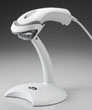 CCD barkod okuyucu
3.5.1.3. Lazer Okuyucular
Lazer tarayıcılar genelde tabanca şeklindedir ve kullanıcı tarafından bir düğmeye basılarak çalışır. Bu tarayıcılar çok ince bir lazer ışığını barkodun üzerine gönderir.
Işığın etkisi aslında bir optik yanılsamadır ve bir nokta lazer ışığının sanıyede 30 kez bir doğru üzerinde taranması esasına dayanır. Böylece taramanın hız ve yoğunluğu lazer noktasının bir çizgi şeklinde algılanmasına sebep olur. Bu işlemin en pratik ve yararlı etkisi, kullanıcının lazer ışığını barkod üzerine kolayca nişanlamasıdır.
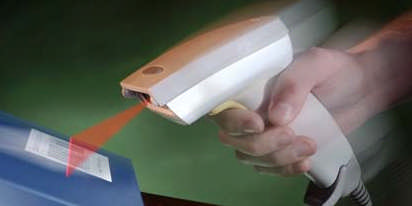 Lazer tarayıcı ile barkod okutulması
3.5.1.3. Lazer Okuyucular
Lazer  tarayıcıların  iki  büyük  avantajı  vardır.  Birincisi;  lazer  tarayıcılar,  CCD'lere nazaran daha büyük okuma derinliğine sahiptir. Normal bir lazer tarayıcının barkoda olan uzaklığı yaklaşık 15-20 cm’dir. Bu mesafe barkodun boyutuna göre değişir. Bazı lazer tarayıcılarının özel uzun mesafe versyonu vardır. Bunlar daha uzak mesafelerden de tarama yapabilir. Ancak bu tip okuyucular her zaman daha yüksek güçlü “Klas 2” lazerler kullanır. Bu lazerler hem daha pahalıdır, hem daha yüksek güç gerektirir.
İkinci büyük avantajı hızı ve okuma hassasiyetidir. Lazer tarayıcılar barkodları çok yüksek hızlarda tarayabildikleri için okuma işlemi anında yapılır. Çifte emniyet olarak lazer okuyucu okuma yapınca aynı bilgiyi iki, üç veya daha çok kez görünceye kadar okuma işlemini sonlandırmaz ve bağlı olduğu sisteme data göndermez. Bu özellik çoğu okuyucularda fabrika çıkışında mevcuttur. Ancak okuma işlemi çok hızlı olduğu için kullanıcılar herhangi bir gecikme farketmez.
3.5.1.3. Lazer Okuyucular
Lazer tarayıcılarda kullanılan düşük enerji miktarı, gün ışığında kullanımlarda kısıtlamalara yol açar. Açık havada, güçlü gün ışığı tarayıcıdan yansıyan ışıktan daha fazla olursa lazer tarayıcı arka plandaki ışıktan dolayı tam fonksiyonunu kaybeder. Bundan dolayı lazer tarayıcılar açık havada kullanmak için uygun değildir. CCD ve wand tarayıcılar daha az oranda olmakla birlikte aynı problemle karşı karşıyadır.
Bir lazer tarayıcının çıkış sinyali genelde CCD tarayıcıyla aynıdır. Bunlar deşifre olmuş seri, wand emulasyon ve wedge çıktıdır. Bunlardan ayrı olarak bazı tarayıcılar, ham lazer sinyali üretilirler bunlar uygun bir deşifre cihazına bağlanarak kullanılabilir.
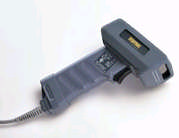 Lazer tarayıcı
3.5.1.4. Çok Yönlü Barkod Okuyucular
Lazer tarayıcılar tabanca şekli dışında başka şekillerde de bulunabilir. En yaygın olan tipi, sabit kafalı lazer tarayıcıdır. Modern süpermarketler bu tarayıcıları kullanır. Bunlara çok yönlü barkod okuyucular da denilmektedir.
Çok yönlü barkod okuyucularda diğerlerinden farklı olarak lazer ışığı barkod üzerine özel şekillerde gönderilmektedir. Bunlar lazer okuyucularda olduğu gibi barkod sembollerinin üzerine ince bir ışık yayarlar ve geri yansıyan ışığı çözerek okuma yapar. Ayrıca okuyucunun karşısından geçen cisim üzerine yoğunlaşıp her hangi bir açıda bulunan barkodu okuyabilir. Bu tip okuyucularda değişik yönlerde, değişik açılarda birden fazla okuyucu çizgisi bulunmaktadır. Örneğin; çok yönlü barkod okuyucularında 20, 24, 32 veya daha fazla sayıda okuma çizgisi bulunabilmektedir
3.5.1.4. Çok Yönlü Barkod Okuyucular
Aynı yaklaşım endüstri alanında kullanılan sabit tarayıcılar için de geçerlidir. Örneğin; bir  üretim hattında  hareket  hâlinde  bulunan  ürünlerin  üzerindeki  barkodları  okumak  için kullanılabilir.  Bu  tarz  okuyucular  yoğun  olan  işletmelerin  ihtiyaçlarını  karşılayabilecek barkod çözümlerinde tercih edilebilir.
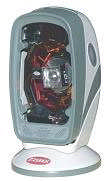 Çok yönlü barkod okuyucu
3.5.1.5. Kablosuz Barkod Okuyucular
Lazer ve CCD okuyucuların ayrıca kablosuz olanları da bulunmaktadır. Bu okuyucular genelde yine bilgisayara kablolu okuyucular gibi klavye, seri, USB bağlantılıdır. Bu okuyucuların alıcıları bilgisayara   bağlıdır. Okuyucunun   kandisi ise kablosuzdur. Bu okuyucular genelde bluetooth ve radyo frekanslı okuyuculardır. Fakat bu okuyucuların da belirli haberleşme mesafeleri bulunmaktadır.
Bu okuyucu ile okutulan bilgi on-line (eş zamanlı iletişim) olarak alıcısına ve buradan da bilgisayara gönderilebilir. Bu tarz okuyucular genelde okuduğu barkodu on-line olarak bağlı olduğu sisteme gönderme özelliğine sahip olmalarına rağmen teknolojinin gelişmesiyle birlikte sınırlı sayıda da olsa okuduğu barkod değerlerini hafızasında saklayabilen barkod okuyucular da vardır. Hafızalı olan bu barkod okuyucuların avantajı iletişim mesafesinin uygun olmadığı durumlarda okutulan barkodun hafızaya alınarak iletişim mesafesine girildiğinde hafızadaki barkod değerlerinin bağlı sisteme aktarılmasını sağlamaktadır. Bu tarz barkod okuyucular genelde okutulacak barkodlar ile aktarılacak sistemin farklı yerlerde olması durumunda tercih edilebilen barkod okuyuculardır.
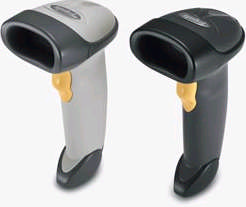 Kablosuz barkod okuyucu
3.5.1.6. El Terminalleri
Bu tarz cihazlar kablosuz olması dolayısıyla taşınabilir cihazlardır. Belirli bir hafızaya sahip olan, programlanabilen, istenildiğinde okuduğu barkod değerlerini bir ara kablo ve program ile bağlı olduğu sisteme aktaran ve genelde off-line (eş zamanlı olmayan iletişim) çalışan cihazlardır. Teknolojinin gelişmesinin barkod okuyuculara olan yansımasının sonucu bu tarz cihazların çalışmasının on-line   (eş zamanlı iletişim)   çalışan modelleri de bulunmaktadır. Hafızalarında kapasitelerine bağlı olarak 200.000 - 250.000 arasında barkod bilgisini taşıma özelliğine sahiptir.
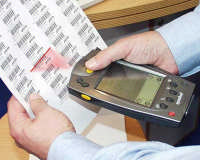 El terminali ile barkod okutulması
3.5.1.6. El Terminalleri
El terminali ile oluşturulacak barkod çözümlerinde en profesyonel çözümler için yeni nesil, Windows tabanlı çalışabilen, isteğe bağlı olarak on-line (eş zamanlı iletişim) veya off- line (eş zamanlı olmayan iletişim) çalışabilen taşınabilir el terminalleri kullanılabilir. Bu tarz el terminalleri maliyet olarak diğer el terminallerine göre yüksek olmasına rağmen özellik olarak diğer tüm el terminallerinin yapabildiği işlemleri de yapabilen istenildiğinde üzerine yüklü uygun program ile normal bir bilgisayarın görevini görebilmektedir.
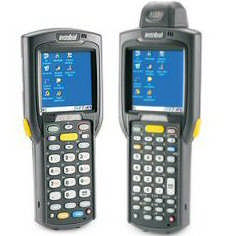 El terminalleri
Bu tarz el terminalleri kablosuz (wireless) özelliğiyle normal bir bilgisayarın bilgisayar ağına bağlanması gibi ağa bağlanabilmekte dolayısıyla hızlı bir şekilde veri işleme özelliğine sahiptir. Bu tür taşınabilir el terminalleri lojistik, dağıtım, perakende, sahada satış, üretim, depo işlemlerinde (sayım depo giriş-çıkış), sipariş alma işlemlerinde ve birçok endüstriyel ortamda rahatlıkla kullanılabilmektedir.
Barkod tarayıcılar için çözünürlük de çok önemlidir. Çözünürlük, bir tarayıcının farklı boyuttaki   barkod   elemanlarını   görme   kabiliyetine   denir.   Eğer   çok   küçük   barkodlar kullanılıyorsa yani en küçük çizgisi çok ince ise bu durumda çok küçük çizgileri görebilecek yüksek çözünürlüklü bir okuyucu kullanılması gerekir.
Büyük barkodlar da yüksek çözünürlüklü bir okuyucu ile okunabililir, ancak barkod boyutu büyüdükçe yüksek çözünürlüklü okuyucular ile okumada bazı şüpheler olabilir. Bu yüzden büyük veya basma kalitesi düşük barkodlar, genelde düşük çözünürlüklü bir okuyucu ile okunur.
Günlük uygulamaların birçoğunda orta çözünürlüklü tarayıcılar, düşük veya yüksek çözünürlüğe göre en iyi sonucu verir. Kullanıcı çok küçük veya çok büyük barkodlarla çalışmak zorunda ise çözünürlüğü gözönünde bulundurmalıdır.
Çözünürlük genellikle bir okuyucunun okuyabileceği en küçük genişlik olarak ifade edilir. Orta çözünürlük 0.15 ile 0.19 mm’lik genişliklere karşılık gelir.
3.6. Barkodun Ürün Paketi Üzerindeki Yerleşimi
Barkodun  ürün  paketi  üzerindeki  yeri,  barkodun  okunmasını  kolaylaştırmalıdır. Örneğin,  hızlı  ve  doğru  çalışmak  zorunda  olan  kasiyerlerin  paket  üzerindeki  barkodu bulmakla zaman yitirmemesi gerekir. Bu nedenle, barkodun okunaklı olmasının yanı sıra paket üzerinde kolayca bulunabilir olması da önemlidir. EAN-UCC sistemi, şekli ve boyutları birbirine benzeyen ürün paketlerin üzerindeki barkodların da benzer konumda olmalarını önermektedir.
3.6.1. Genel Kurallar
Barkodun ürün paketi üzerine yerleştirilmesinde aşağıdaki kurallar uygulanmalıdır:
Barkod, ürünün tabanına (paket dik durduğunda alt kısmına) yakın yerde olmalı.
Barkod, ürün paketinin arka yüzünde olmalı.
Barkodun sol ve sağ tarafında en az 5 milimetrelik (yarım santimetre) boş alan kalmalı    (barkod,    paketin    köşelerine    dayanmamalı,    ambalaj    üzerindeki resim/desen/grafik ile içiçe geçmemeli).
Barkod, düz (engebesiz) yüzey üzerinde olmalı.
Barkod, paketin kenarlarının birleşim/bağlantı yerinde olmamalı.
Barkod, paketin buruşabilecek yerinde olmamalı, buruşmamalı ve kıvrılmamalı.
Paketin dar ve geniş yüzeyleri varsa barkod, geniş yüzün sol kenarından başlayan ilk 15 cm içinde bulunsun.
3.6.2. Yumuşak (Buruşabilen) Paketler
Torba üzerinde, şekli sabit olmayan ve buruşabilen ürün paketlerinde barkod olabildiğince düzgün olan zemin üzerinde yer almalıdır. Seçilen yer, paketin içeriği boşaltıldıktan sonra bile en az yıpranan yer olmalıdır.
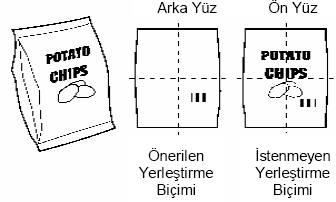 Yumuşak paketler üzerine barkod yerleştirilmesi
3.6.3. Silindir Kaplar
Silindir kaplar üzerindeki barkodlar her zaman kabın tabanına dik (90 derecelik açıda) ve aşağıdan yukarıya/yukarıdan aşağıya bakıldığı durumda “merdiven” (ladder orientation) gibi gözükecek biçimde olmalıdır.
Silindir  kaplarda,  kap  dik  durduğunda  soldan  sağa/sağdan  sola  bakıldığında  “çit” (picket fence orientation) biçiminde gözüken yani tabana paralel olan barkodlar, barkod okuyucular tarafından okunamaz.
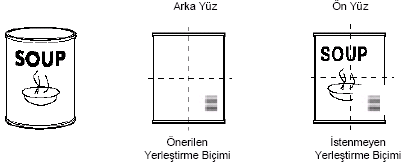 Silindir kap üzerine barkod yerleştirilmesi
3.6.4. Şişeler ve Kavanozlar
Barkod, şişenin/kavanozun gövdesi üzerinde yer almalı, şişe/kavanoz kapağının ya da kapağa yakın yerde olmamalıdır.
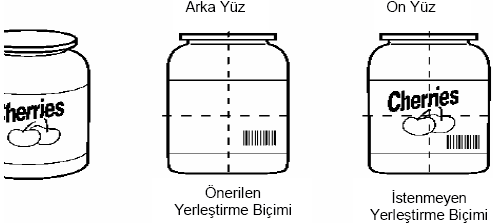 Şişe ve kavanoz üzerine barkod yerleştirilmesi
3.6.5. Barkodun Yüksekliği
Barkod çubuklarının yüksekliği barkodun kolayca okunabilmesini sağlamak açısından önemlidir. Özellikle “omnidirectional” olarak nitelenen, hemen her açıdan ışın saçarak okuma yapılmasını   sağlayan   barkod   okuyucuların   bir   barkodu   ilk   taramada   okuması,   satış noktasındaki uygulamaya hız kazandırmaktadır.
Barkodun yüksekliği ile uzunluğu belirli bir oran içinde olmalıdır. Barkod çubuklarının yüksekliği azaldıkça barkodun bir kerede okunma olasılığı da düşer.
Gerçekte,  satış  noktasında  okutulacak  bir  EAN-UCC  barkodunun  yüksekliği  ile boyunun birbirine eşit olması, yani barkodun “kare” görünümde olması ideal durumdur ancak paket   üzerindeki   yerleşimden   ötürü   buna   olanak   bulunamadığı   durumlarda,   çubuk yükseklikleri azaltılabilir.
Barkod çubuklarının yüksekliğinin kabul edilebilir orandan daha çok azaltılması işlemi “kısaltma” (truncation) olarak adlandırılır
3.6.6. Barkodun Basılması
Barkodun basılması ve ürün paketinin üzerinde yer alması için uygulanabilecek değişik yöntemler vardır. Bu yöntemlerden herhangi biri seçileceği sırada, ürün barkodunun nereye iliştirileceği, barkod etiketinin üzerinde yer alması istenen bilgiler, basılması istenen barkod sayısı gibi çeşitli etkenler göz önüne alınmalıdır.
Eğer bir ürünün barkodu çok sayıda basılacak ise en ucuz ve kolay yöntem, barkod için master film edinmektir.
Eğer barkodlar değişken miktarlı ürünler ya da taşıma birimleri için üretilecekse ya da barkod etiketinin üzerinde barkod içeriğine ilişkin zamanla değişen bilgiler olması isteniyorsa (son kullanma tarihi, üretim tarihi ya da taşıma biriminin içindeki ürün miktarı) bu durunda en uygunu ürünün oluştuğu anda barkod etiketini basmak ve ürüne yapıştırmaktır. Bu amaçla bilgi sistemine bağlı barkod yazıcılardan yararlanılabilir.
3.6.6.1. Master Film Kullanımı ile Barkod Basımı
Master film, bir baskı makinesinde üretilen, üzerinde barkodun bulunduğu negatif ya da pozitif filmdir. Master filmin üretimi sırasında, barkodun çubukları doğrudan filmin üzerine çizilir. Bu film, daha sonra ambalaj üzerine baskı yapmak üzere kullanılacağından çok temiz olmalı, basılan barkod ise standart ölçülere uygun  olmalıdır. Master filmler, master film üreticileri tarafından hazırlanır.
TOBB-MMNM’nin  onayladığı  master  film üreticilerinin  listesi  TOBB-MMNM’den edinilebilir.
Master filmin kalitesi, ambalaj üzerine yapılan barkod baskısının barkod okunduğu sırada herhangi bir sorun yaratmaması ve ilk okunmada okunması ile anlaşılır.
Master filmin kalitesi aşağıdaki ölçütlere bağımlıdır.
	Boyut:  Barkodun  boyutları  “büyültme  faktörü”ne  (“magnification  factor”) bağlıdır. Bir barkod büyültme faktörü ile tanımlanan sınırlar içinde kalmazsa okunma sorunları yaşanır. Barkodun boyutlarında yapılacak herhangi bir değişiklik okumayı riske sokabilir
	Çubuk  yüksekliği:  Çubuk  yüksekliği,  barkodun  boyuna  (uzunluğuna)  bağlı olarak  seçilmelidir.  Kısaltma  işleminin  uygulanması  barkodun  okunmaması riskini doğurur.
	Renk: Barkodun yer aldığı yüzeyin rengi çok önemlidir. Barkodun okunabilmesi için  barkoddaki  koyu  çubuklarla  zemin  rengi  arasında  yeterli  kontrast  (renk uyumu) sağlanmış olmalıdır. Genel olarak açık renklerin (kırmızı ve turuncu gibi sıcak  renkler  de  dâhil  olmak  üzere)  zeminde  olması,  çubukların  ise  koyu renklerden (siyah, lacivert, koyu yeşil gibi) seçilmesi uygun olur.
3.6.7. Sık Karşılaşılan Sorunlar ve Çözümler
Parlama: Altın ya da gümüş benzeri parlaklık veren zeminlerde yaşanan bu sorun, zeminle çubuklar arasındaki kontrastın yeterli olmamasına neden olur; bu durumda barkodun okunmaması olasılığı doğar. Parlak zeminlerde yer alması istenen barkodlar için en uygun çözüm, barkodun ambalaj üzerinde bir çerçeve içine alınması ve ayrı bir zemin rengi (tercihen beyaz üstüne siyah) üzerine basılmasıdır.
Saydam (şeffaf) zemin: Barkod, cam, plastik, naylon, jelatin gibi saydam zemin üzerine    basıldığında    zemin    rengine    bağlı    olarak    okunmama    olasılığı doğmaktadır. Ürün paketinin saydam olduğu durumlarda barkod için ambalaj üzerinde ayrı bir çerçeve yapmak ve barkodu okunabilecek bir zemin ve çubuk rengi ile basmak en uygun çözümdür.
Süt rengi gibi plastik malzemeler ilk anda barkodun okunması için uygun zemin rengi gibi görünseler de gerçekte bu tür malzemeler de saydam malzemeler ya da parlama yapan malzemeler gibi sorunlar çıkarabilir. Dolayısıyla okunmama kuşkusu olan her durumda barkodun bir çerçeve içine alınmasında yarar vardır. Barkodun ambalaj üzerinde görsel açıdan bir dekoratif işlevi olmadığını, ürünün satılabilmesini sağlayan tanımlama aracı olduğunu düşünmek daha doğrudur.
3.6.8. Barkodun Ticari Ürün Üzerindeki Yerleşimi
Ticari ürün, rafta ve depodaki normal duruş biçiminde durduğunda üzerindeki barkod “çit”  görünümünde  olmalı,  yani  paralel  gözükmelidir.  Barkodun  çubuklarının  en  alttaki kenarı, tabandan 32 mm + 3 mm yükseklikte yer almalıdır. EAN ve UPC barkodlarının en alt kenarı, çubukların bittiği yerdir. Koruma çubukları ile çerçevelenmiş ITF-14 barkodunda ise alt kenar, koruyucu çubukların altında yer alan numaraların alt kenarıdır.
Barkod yatay eksende (soldan-sağa) herhangi bir yerde olabilir ancak barkodun en sol ya  da  en  sağdaki  çubuğu,  paketin/kutunun  dikey  kenarından  en  az  19  mm  içeride  yer almalıdır. Paket/kutu üzerinde yeterince yer varsa barkodun en sol/en sağdaki çubuğunun dikey kenardan 34 mm içeride olması önerilir.
Paketin/kutunun boyutlarından ötürü yukarıda belirtilen ölçülere uyulamaması olasılığı olabilir ancak barkodun sağlıklı okunabilmesi için mümkün olduğunca bu kuralların uygulanmasına çalışılmalıdır.